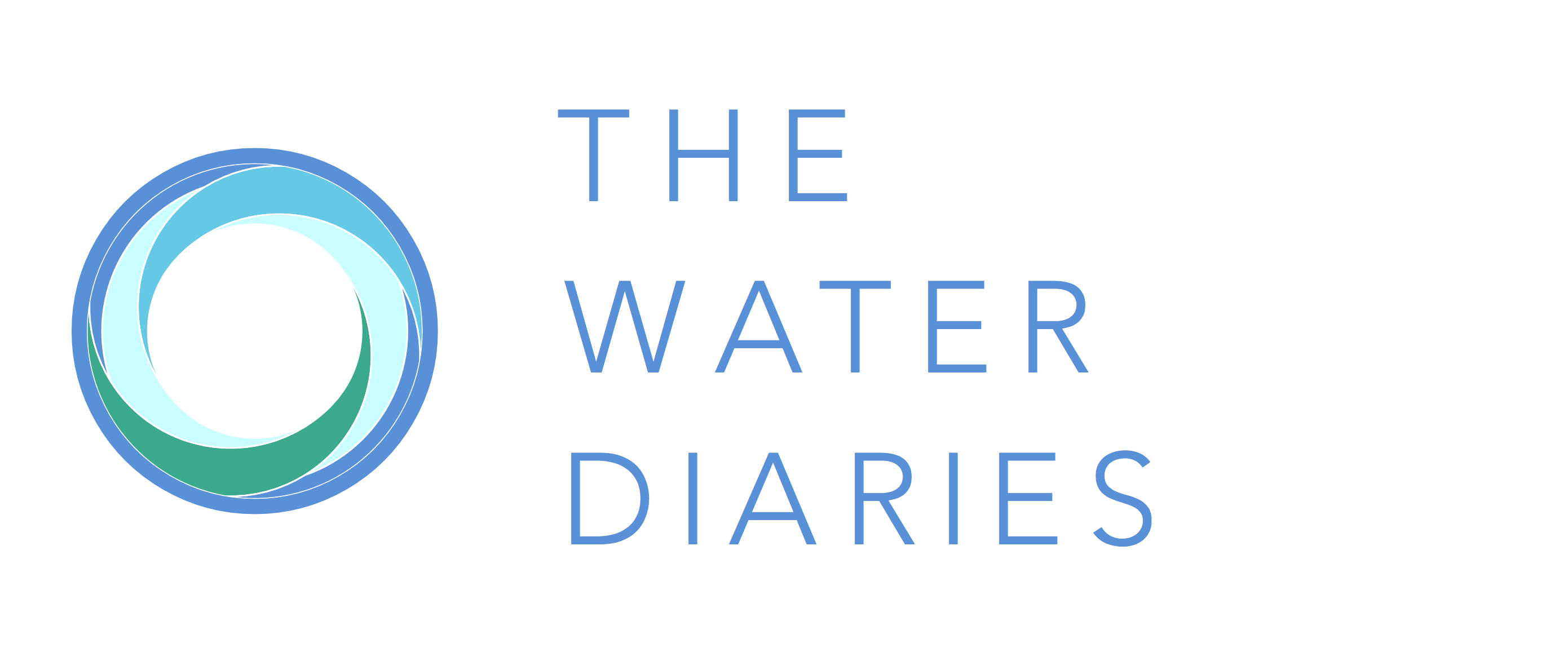 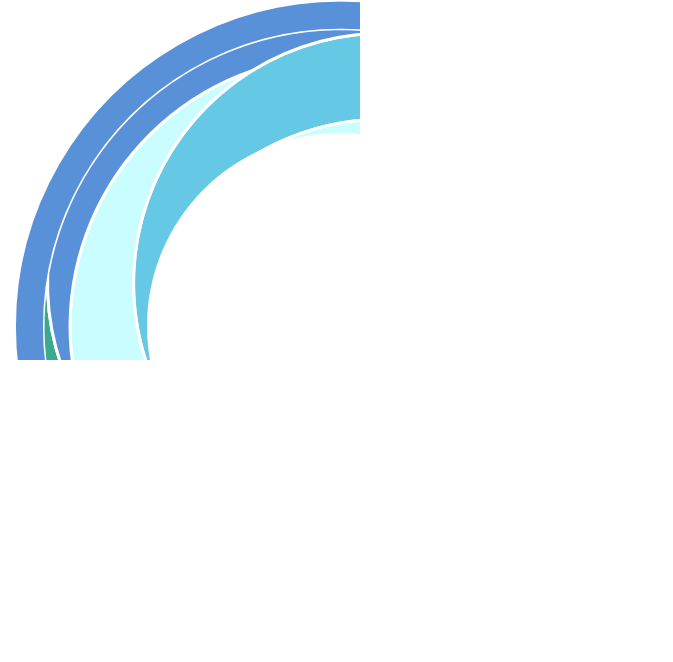 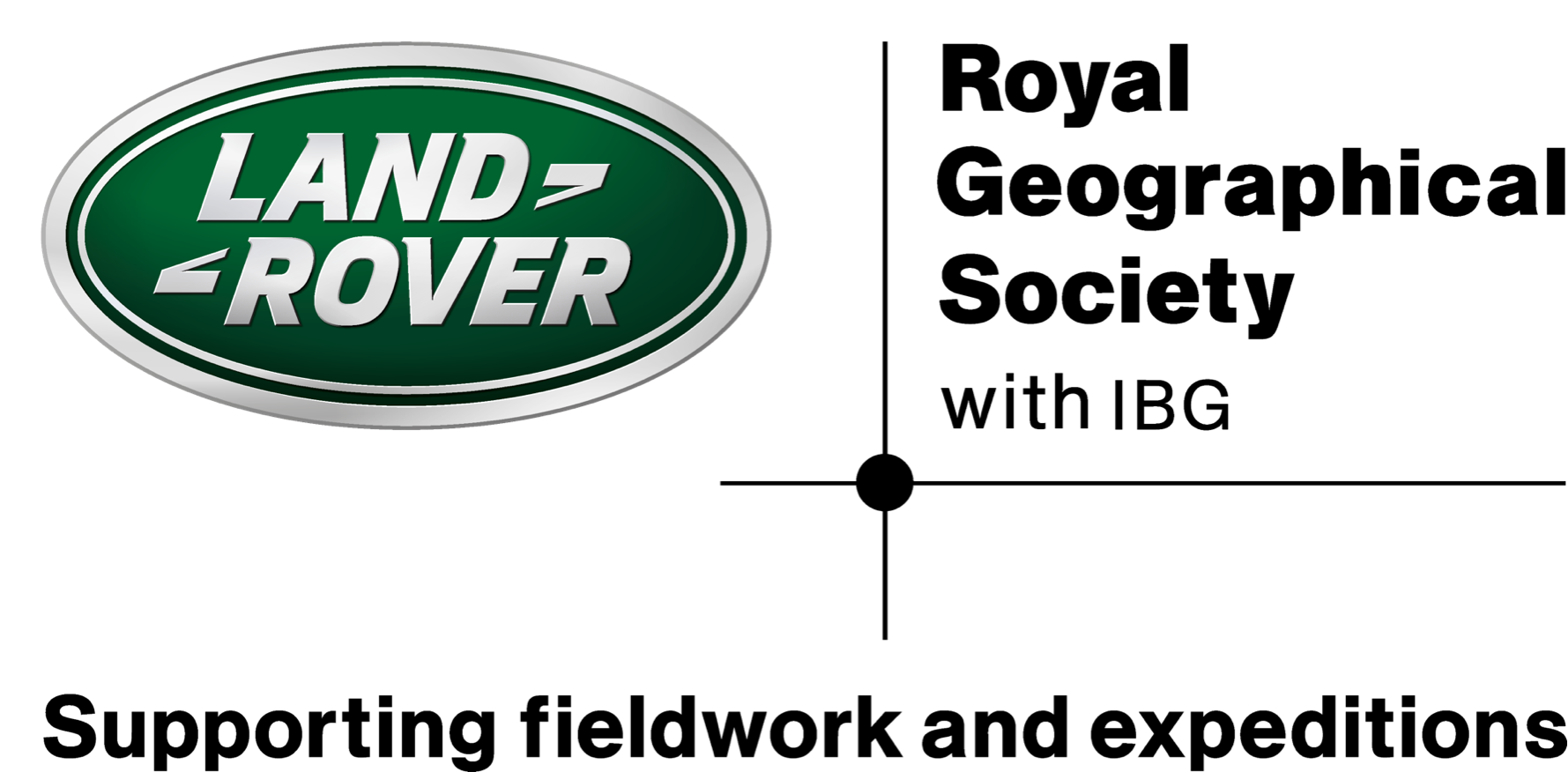 www.thewaterdiaries.com
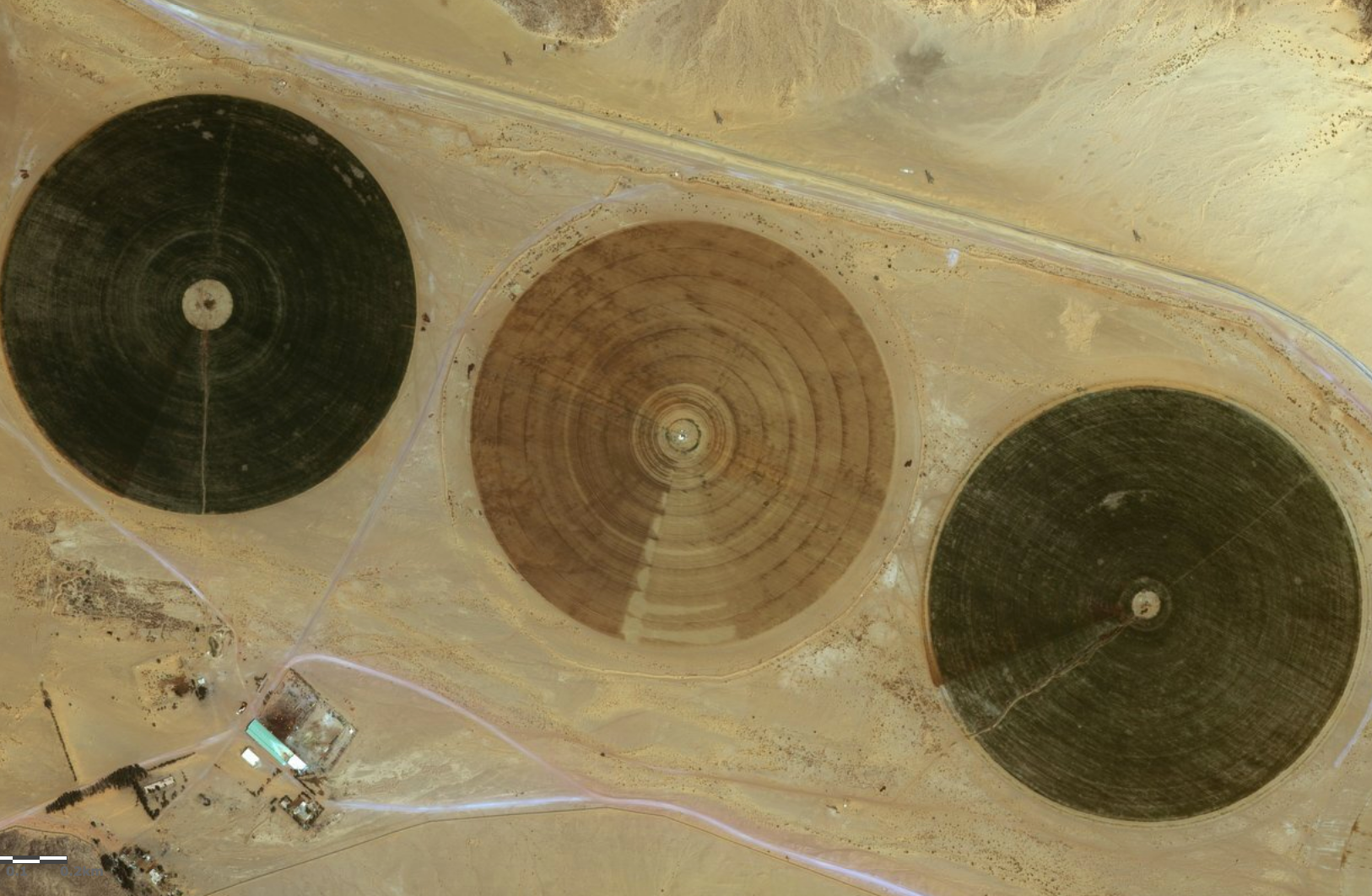 Teacher
Brief
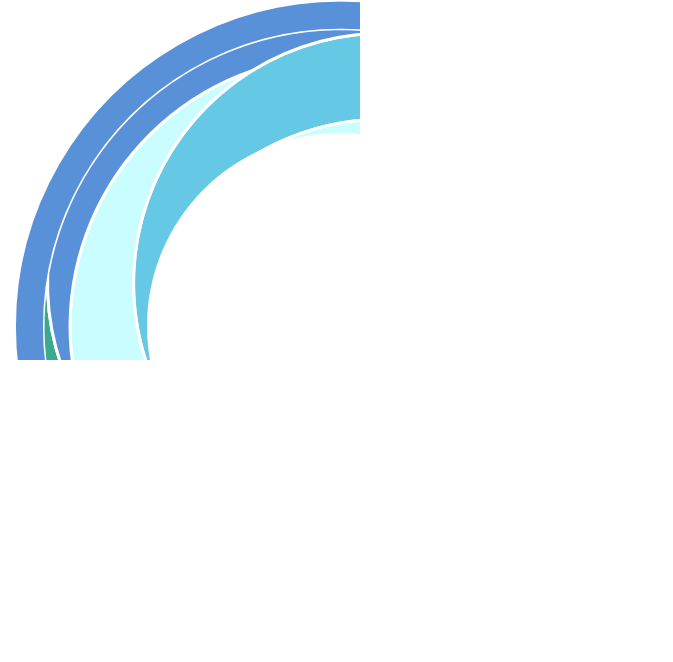 MAKING THE DESERT BLOOM
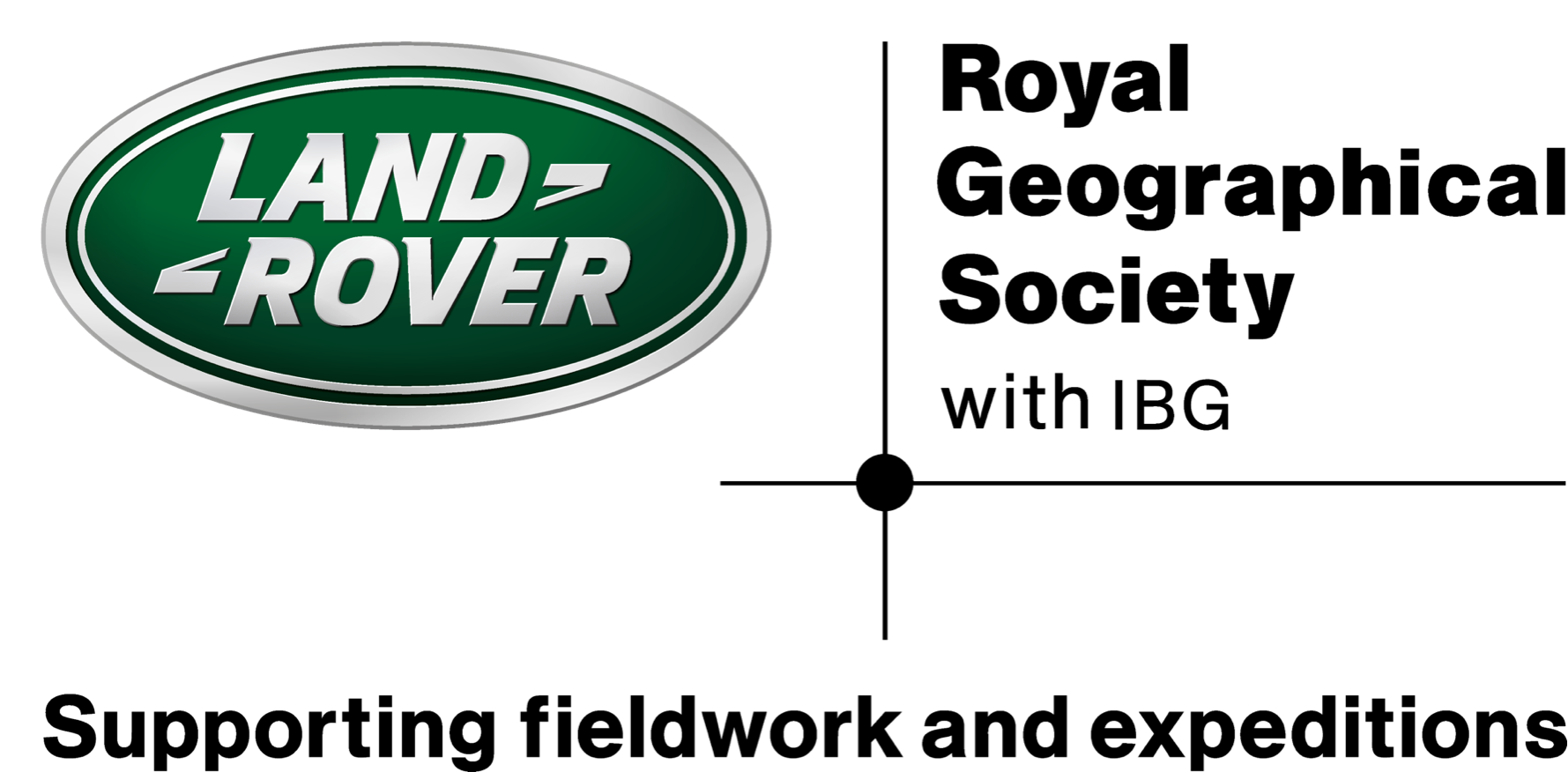 www.thewaterdiaries.com
Teacher
Brief
MAKING THE DESERT BLOOM
A C T I V I T I E S
T H I S  D E C K  C O N T A I N S:
DIGITAL 
MAPPiNG
INTRO
GraphING
REPORTING
Calculating
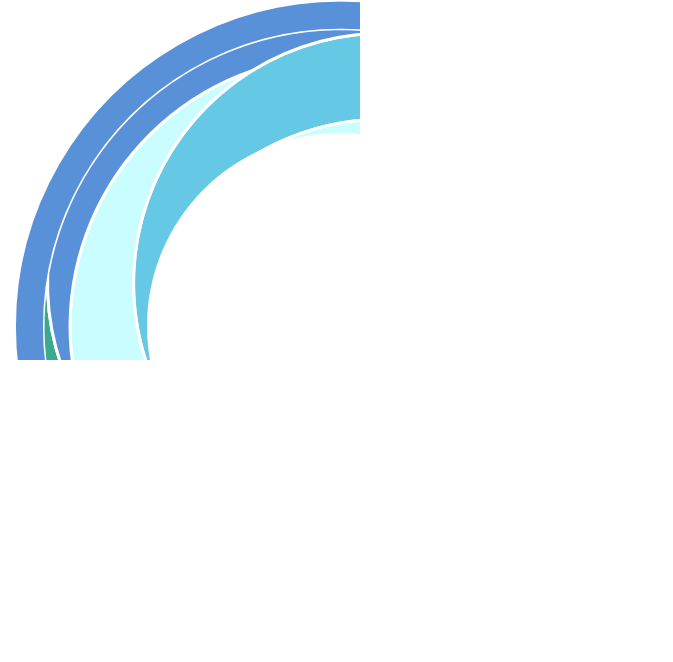 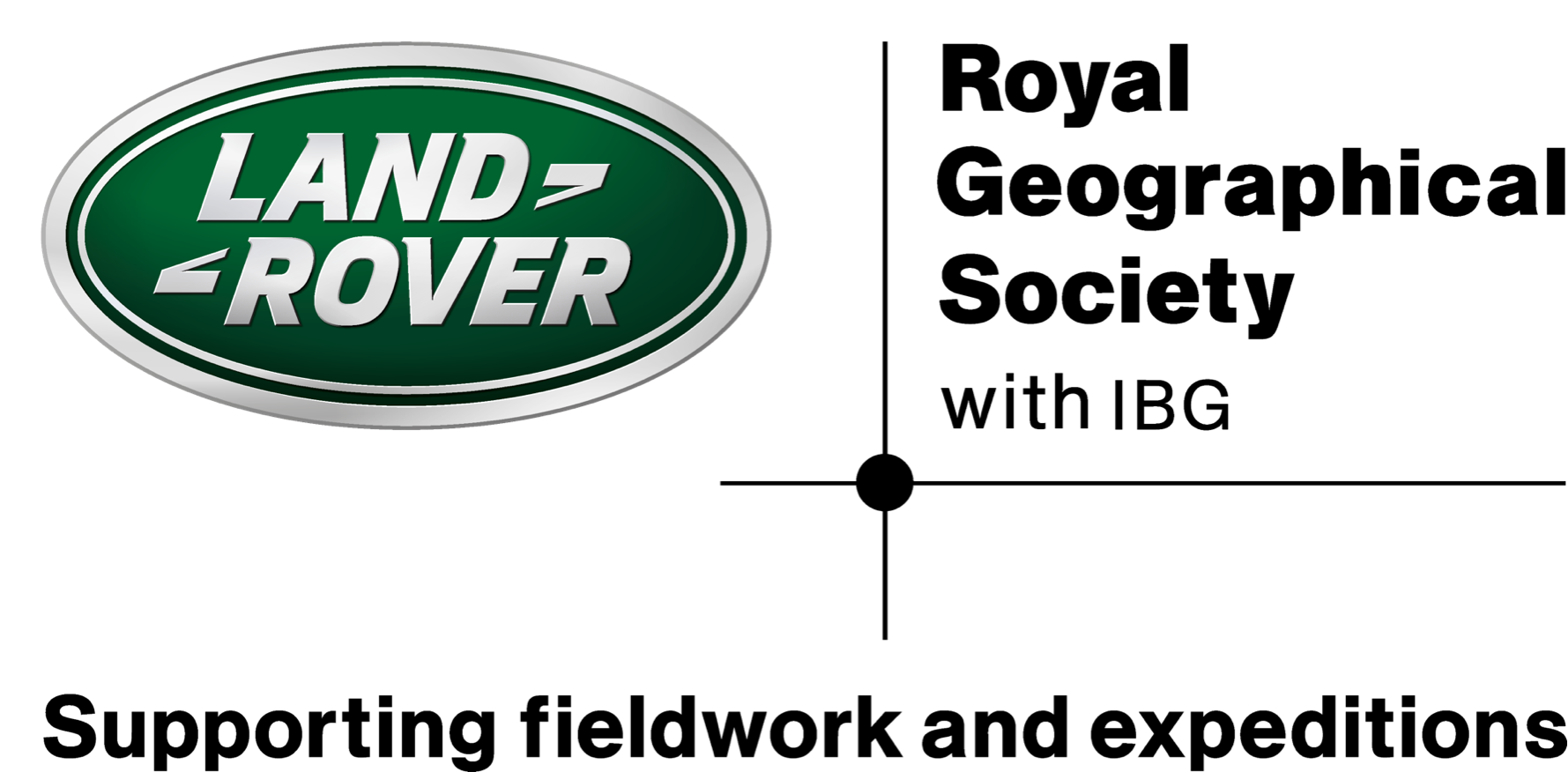 www.thewaterdiaries.com
Teacher
Brief
MAKING THE DESERT BLOOM
S K I L L S
LITERACY
NUMERACY 
&
STATISTICS
DECISION MAKING
DIGITAL MAPPING
COMPREHENSION
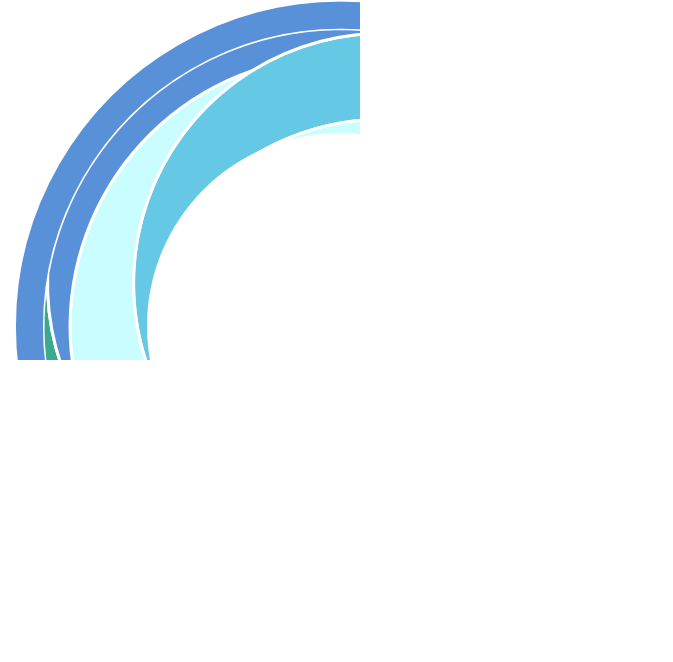 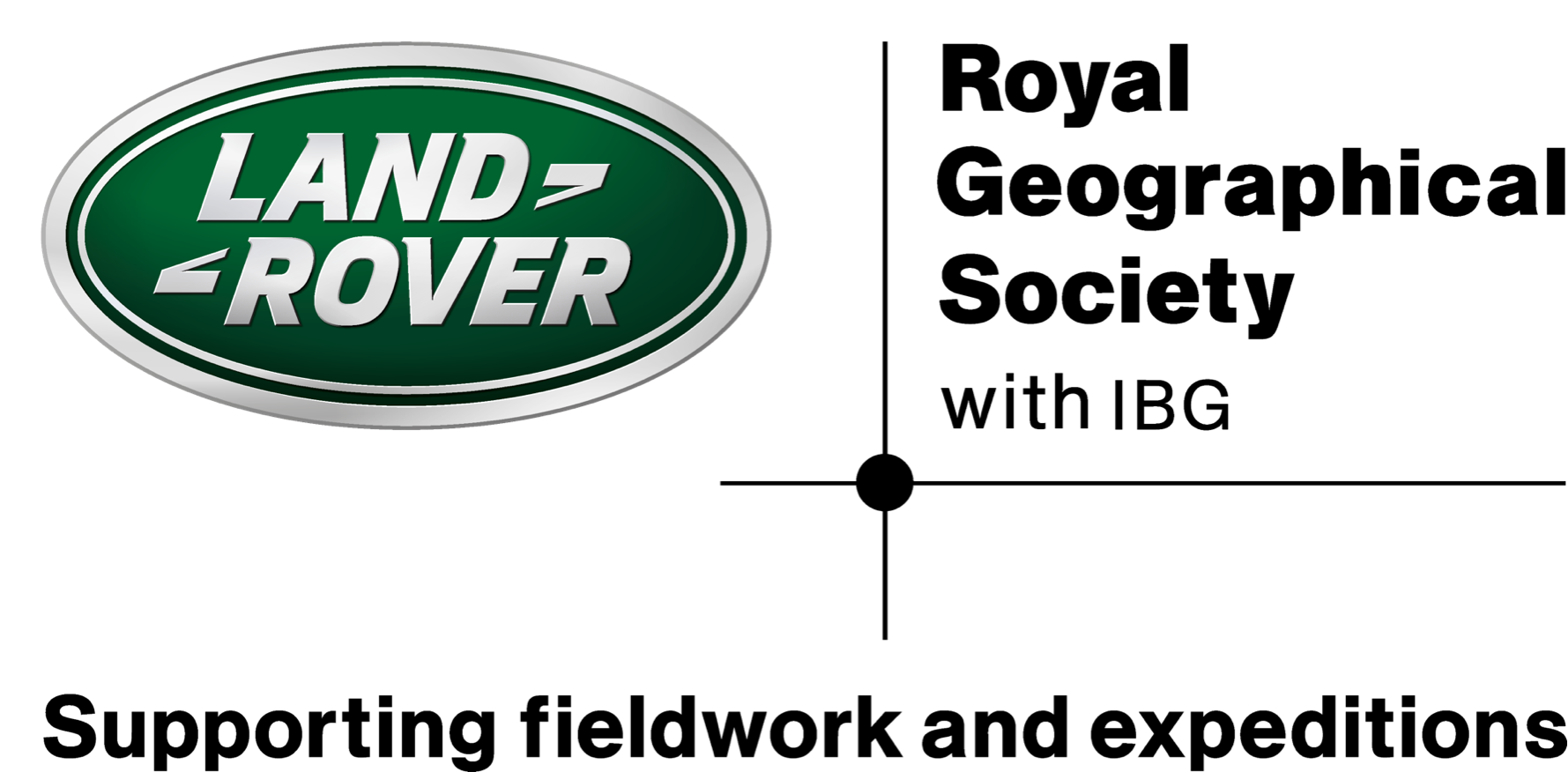 www.thewaterdiaries.com
Teacher
Brief
MAKING THE DESERT BLOOM
A C T I V I T Y  T I M I N G S
Total Duration
This unit consists of 2.5hrs total teaching content for 14-16ys. Each activity can be taught alone or several can be taught together. See the chart below for individual timings.
2.5hrs
Reporting
1  hr 20mins
Calculating
30mins
Digital
Mapping
30mins
Intro
10mins
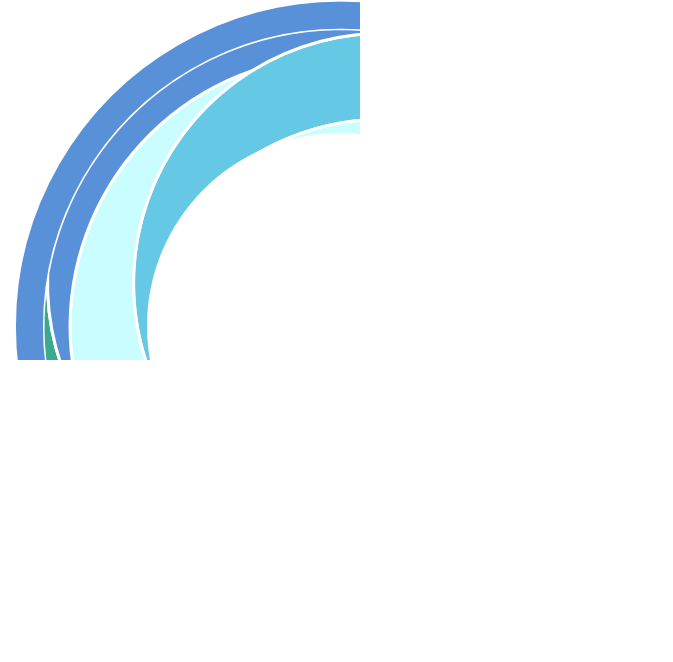 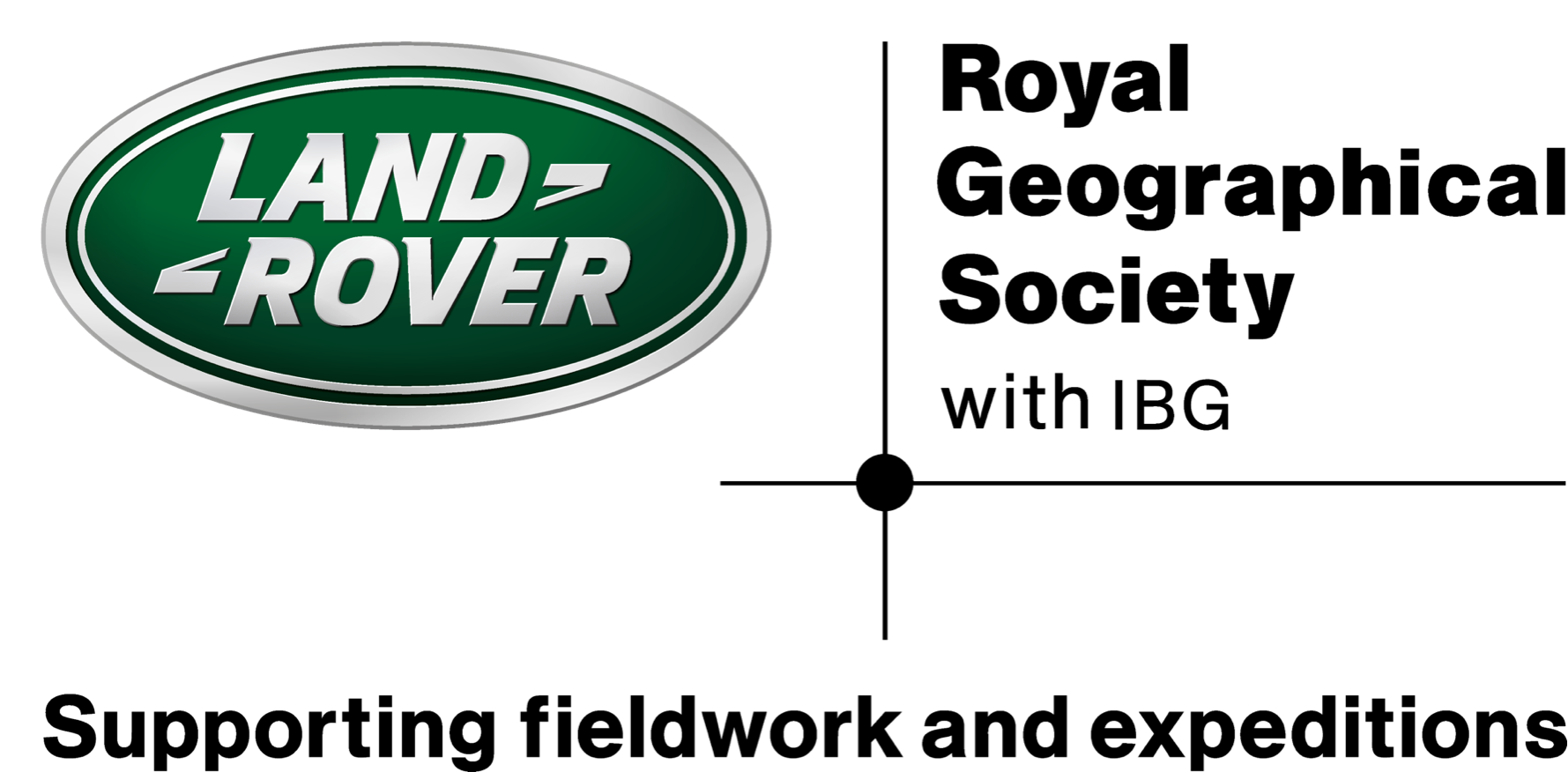 www.thewaterdiaries.com
PRINT RESOURCES
PENCILS & RULERS
Internet Access
GRAPH PAPER
ATLAS
Teacher
Brief
FOR THIS LESSON YOU WILL NEED:
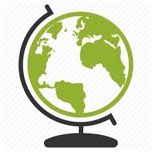 Print X1 A4 copy of the sheet that accompanies each activity, climate data.
Each student will need a pencil and a ruler for the graphing activity.
X1 sheet of graph paper per student for the graph exercise.
Internet access will be required to view the online map and video.
An Atlas will be useful for the mapping activity.
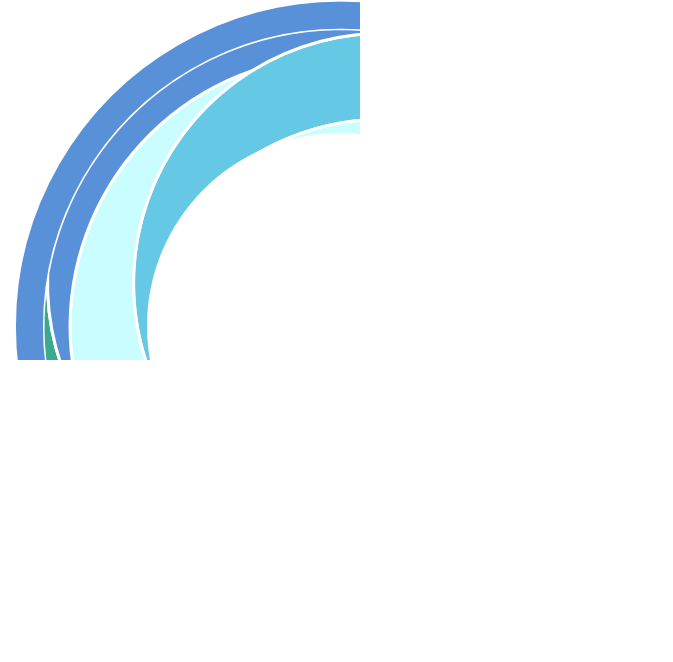 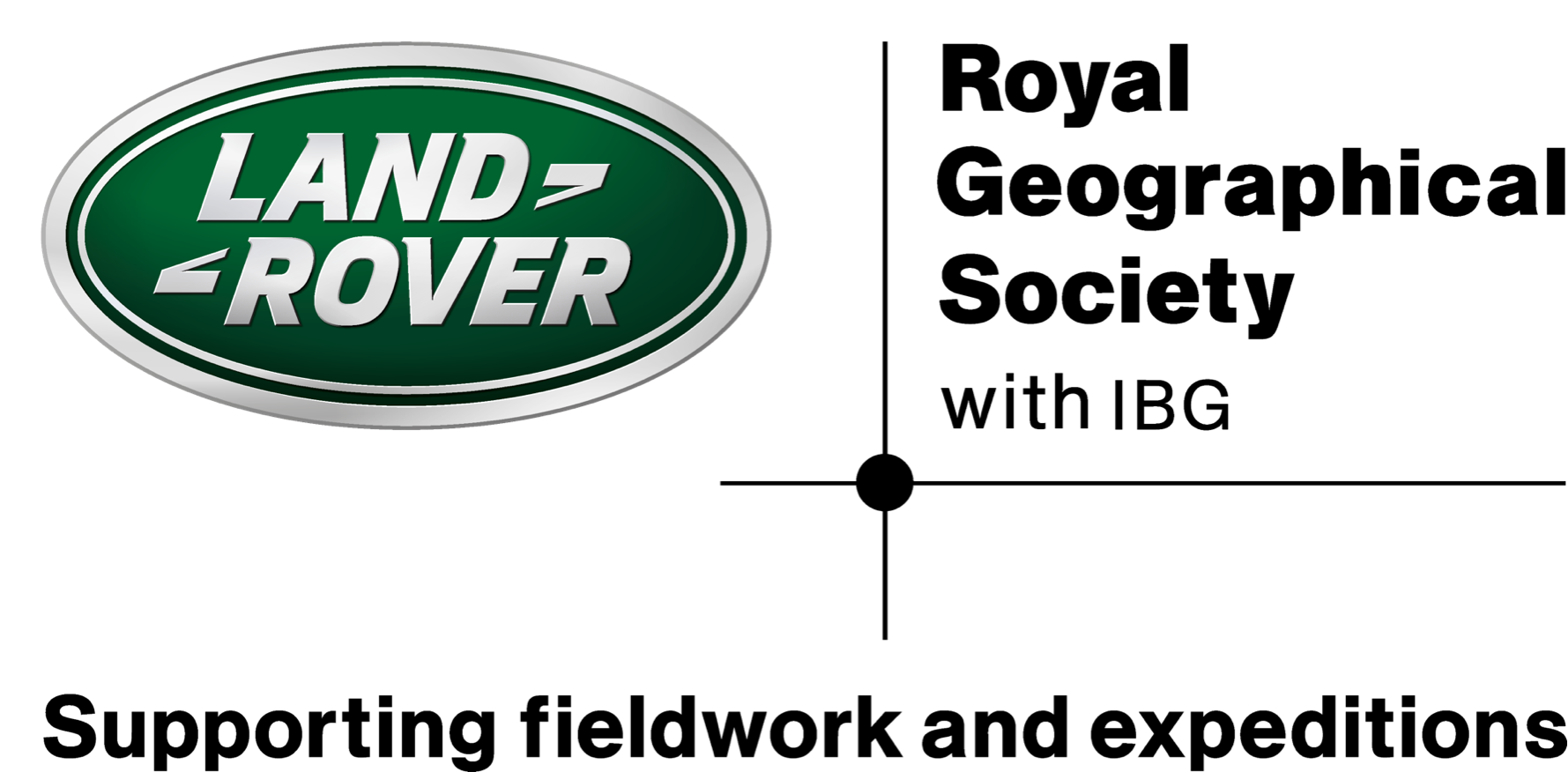 www.thewaterdiaries.com
Teacher
Brief
MAKING THE DESERT BLOOM
O V E R V I E W
Duration - 120mins
Level - 14-16years
Description - This resource focuses on agriculture in the Wadi Rum. It is composed of a collection of activities that can be used separately or as a scheme of work building towards a Report.
Objectives - Develop and apply graphicacy, numeracy and mapping skills to evaluate the profitability and sustainability of farming in the Wadi Rum.  
Outcome - by the end of this scheme of work students will have been introduced to farming using water drawn from an aquifer. They will then produce use digital mapping to locate the site and work out its scale and proximity to the capital city Amman. Students will then look at the profitability of various crops and consider future threats to farming in the the region before compiling their work in a report.
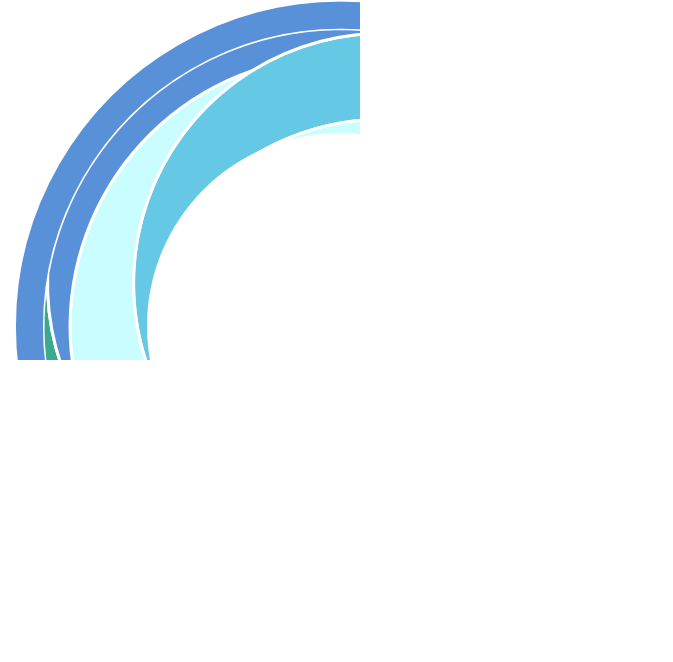 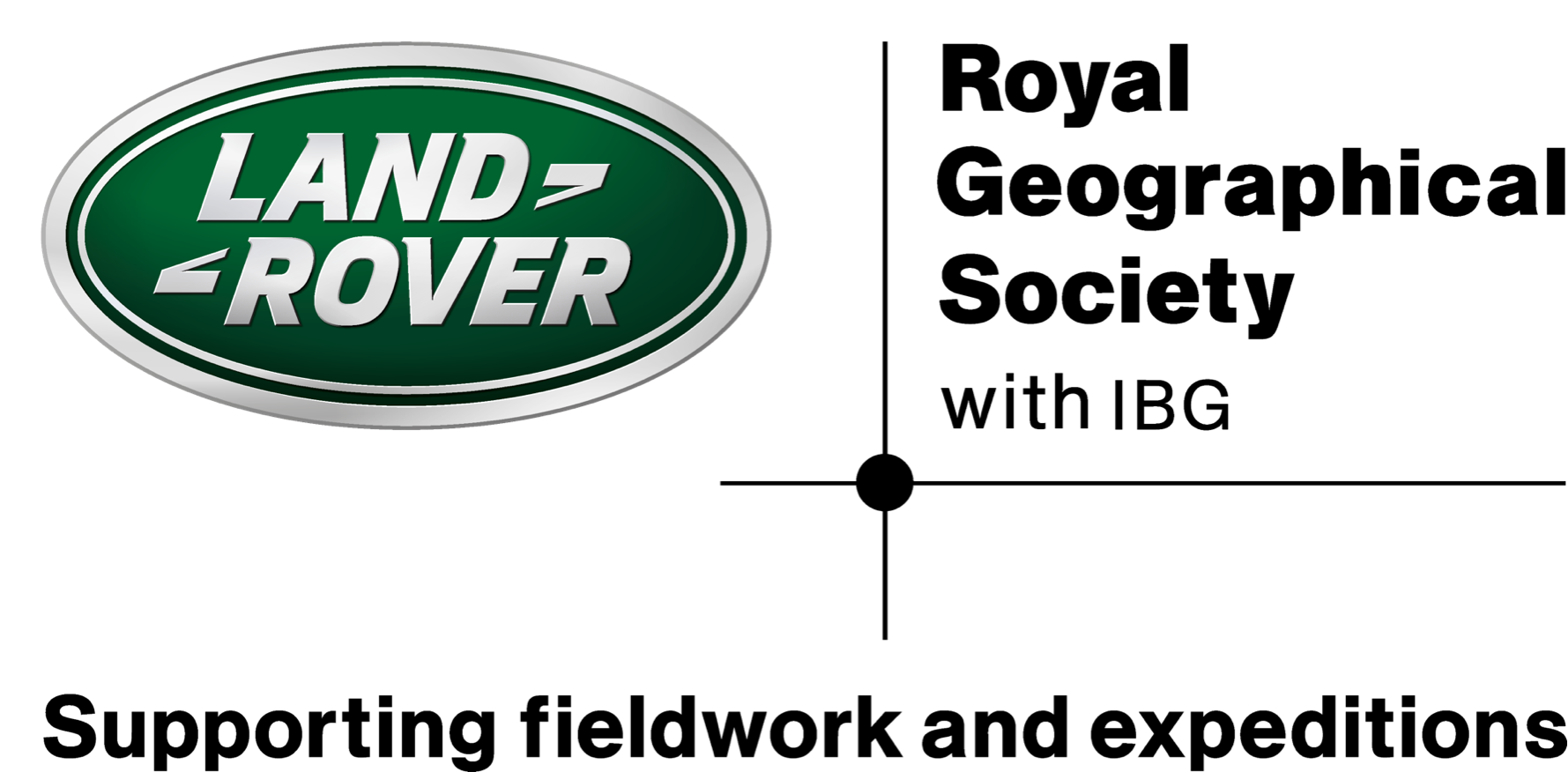 www.thewaterdiaries.com
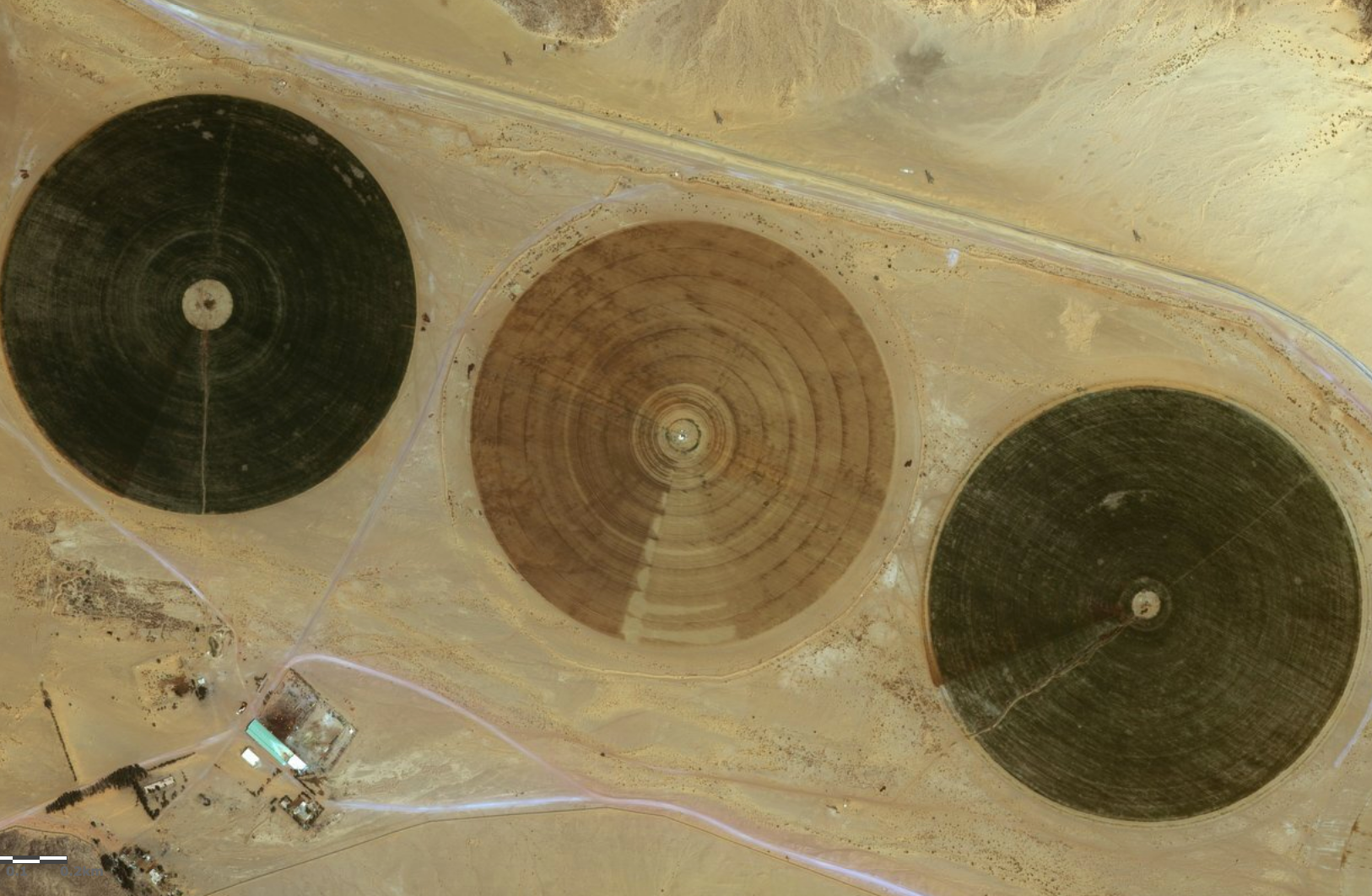 CIRCULAR FIELDS IN WADI RUM
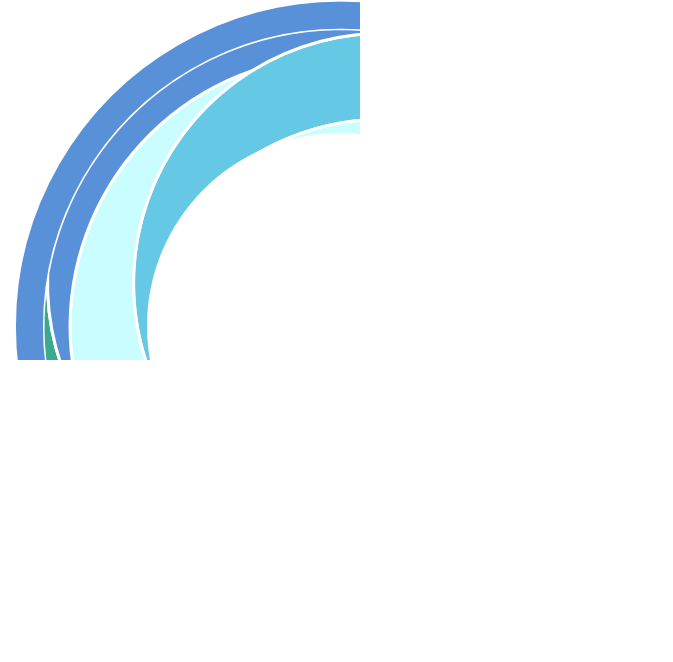 MAKING THE DESERT BLOOM
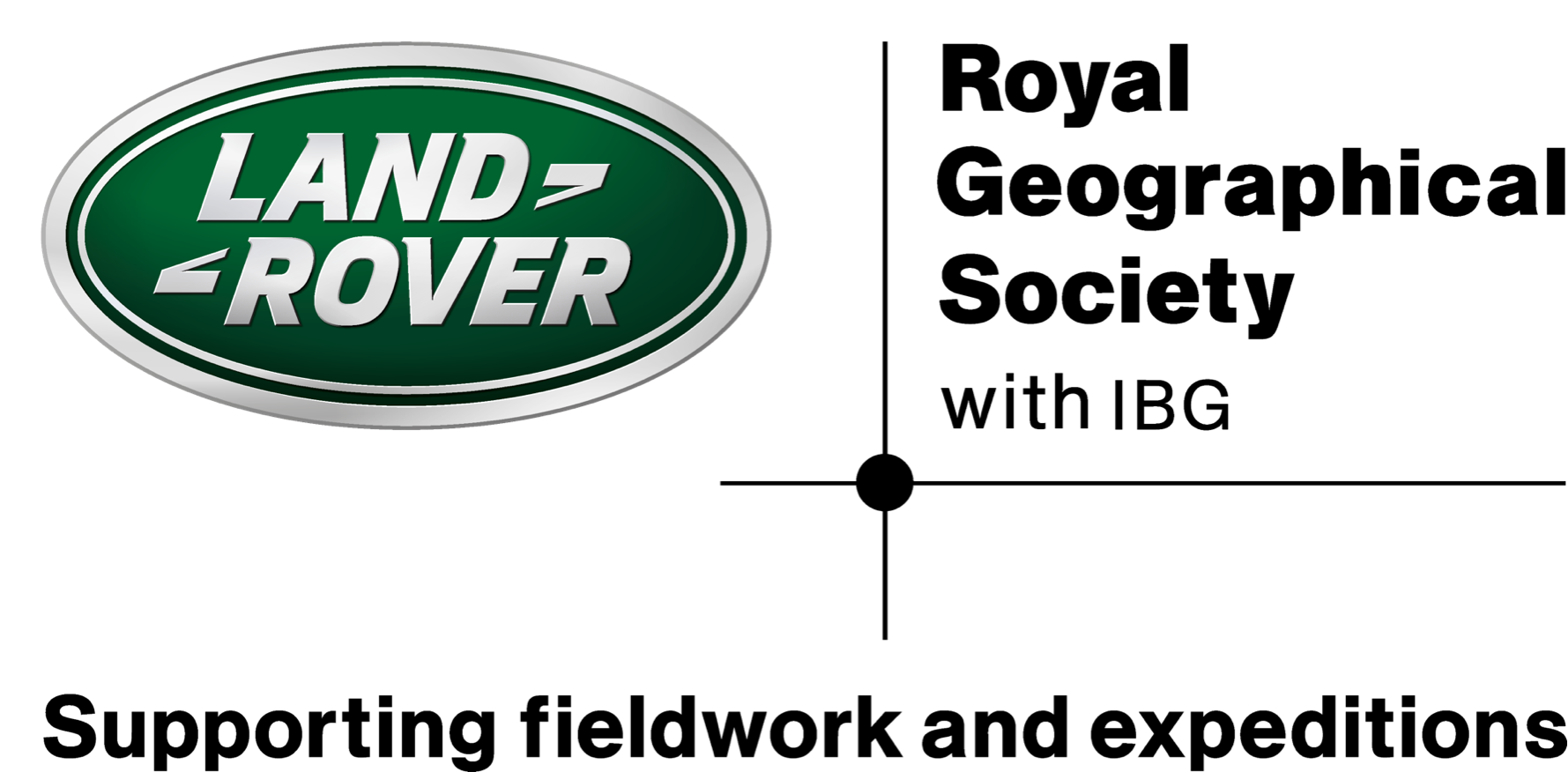 www.thewaterdiaries.com
INTRO
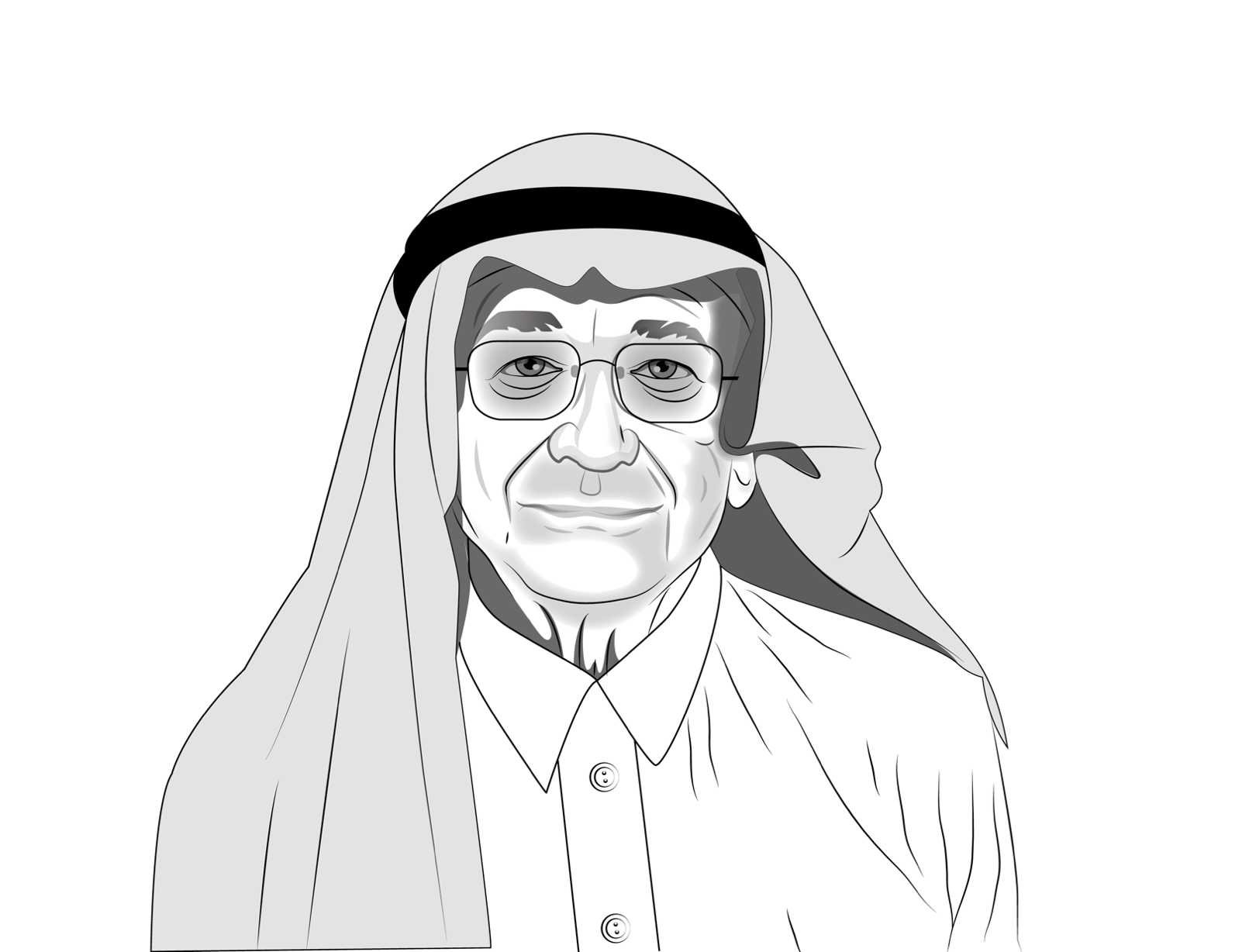 “As Salaam AIaikum
My name is Ahmed. 
I am a wealthy farmer in Jordan. 
I am thinking of buying and expanding a farm in Wadi Rum. I wants you to use your Geographical skills to advise me on what to grow and the threats to my investment. Watch the video to see the farm.”
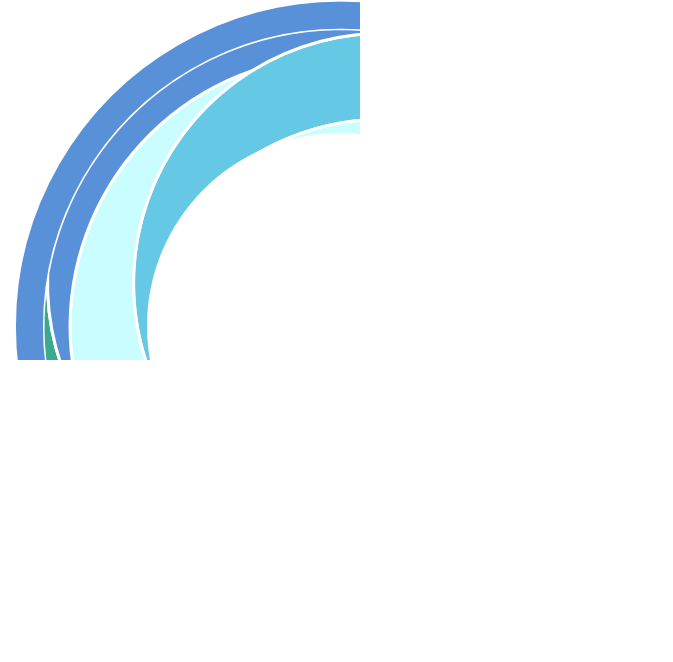 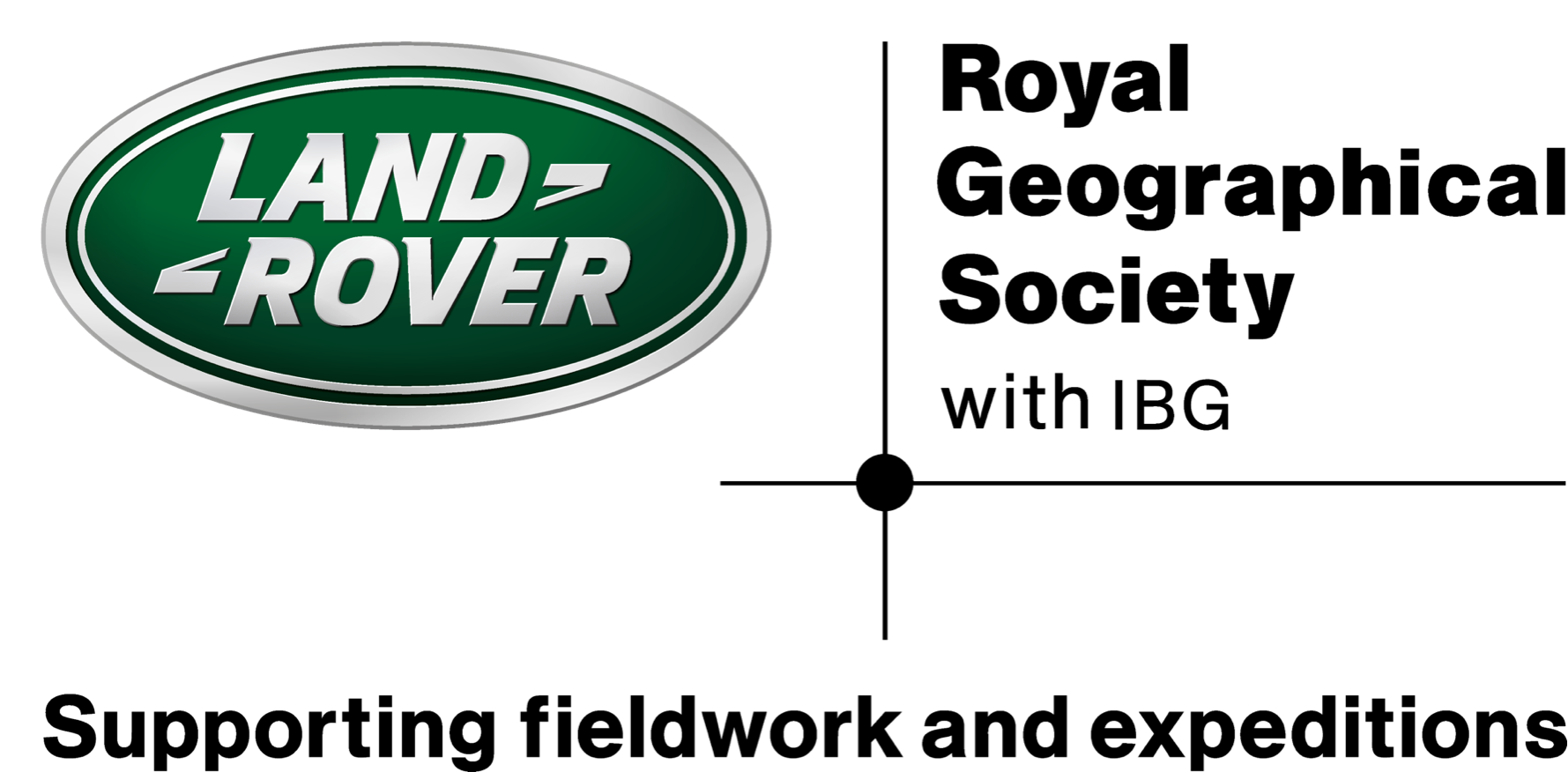 www.thewaterdiaries.com
INTRO
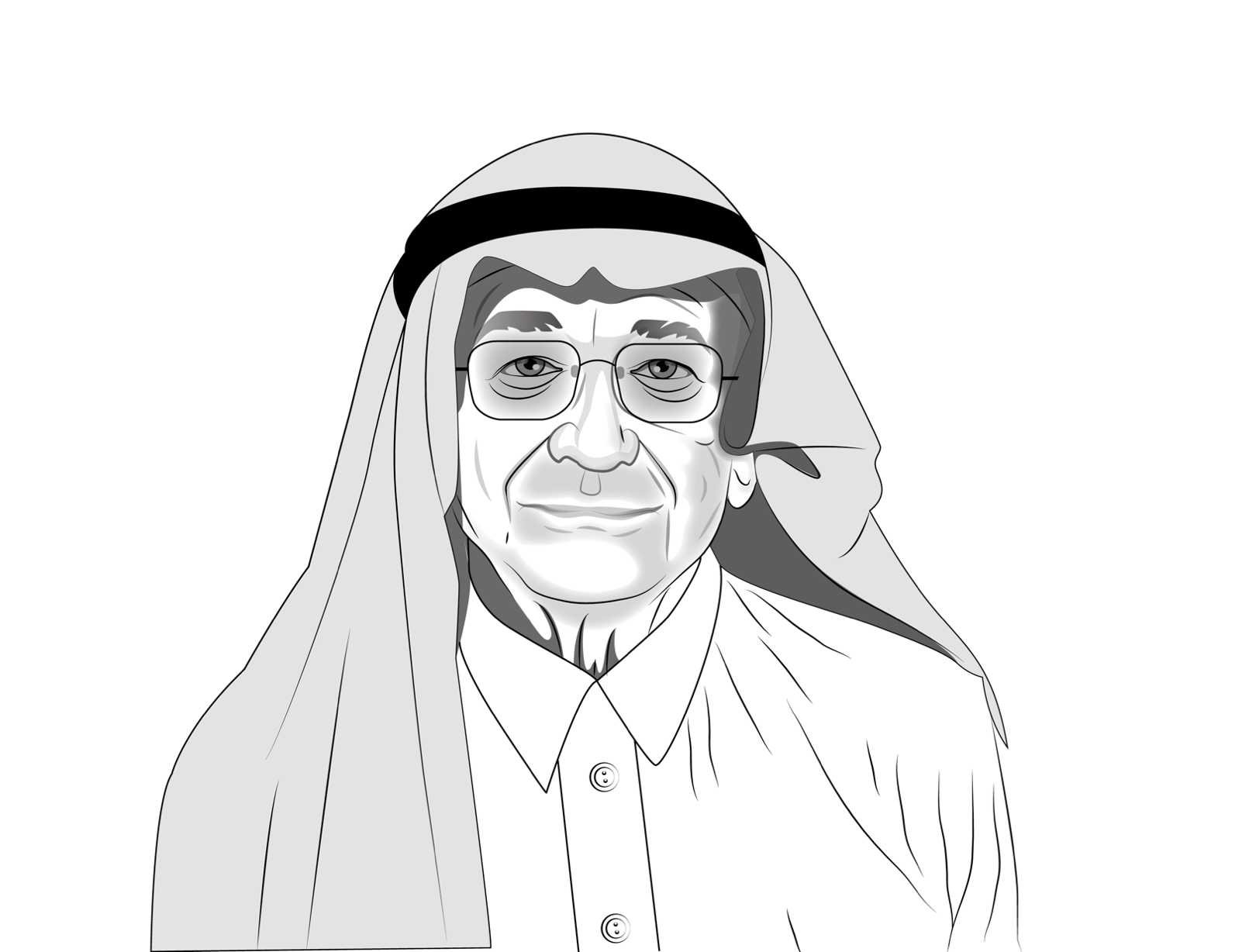 “I will sell the vegetables in the capital city Amman watch the video to see the market where they will be sold.”
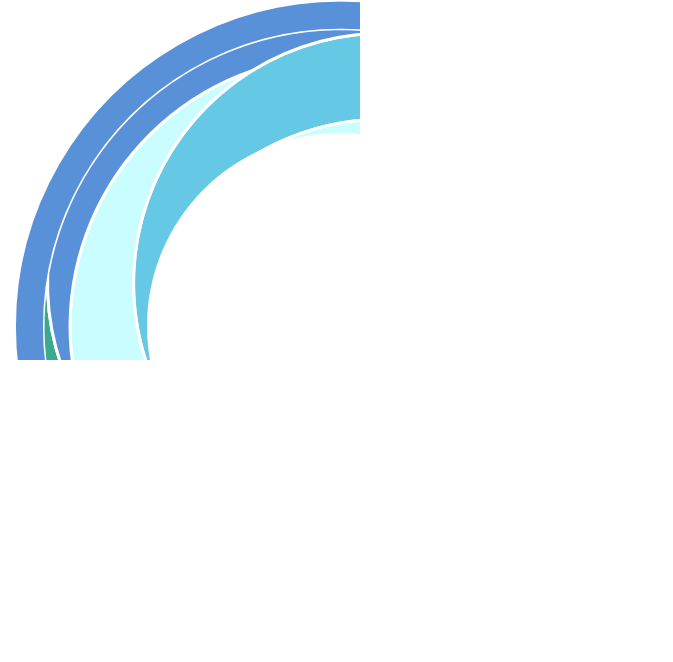 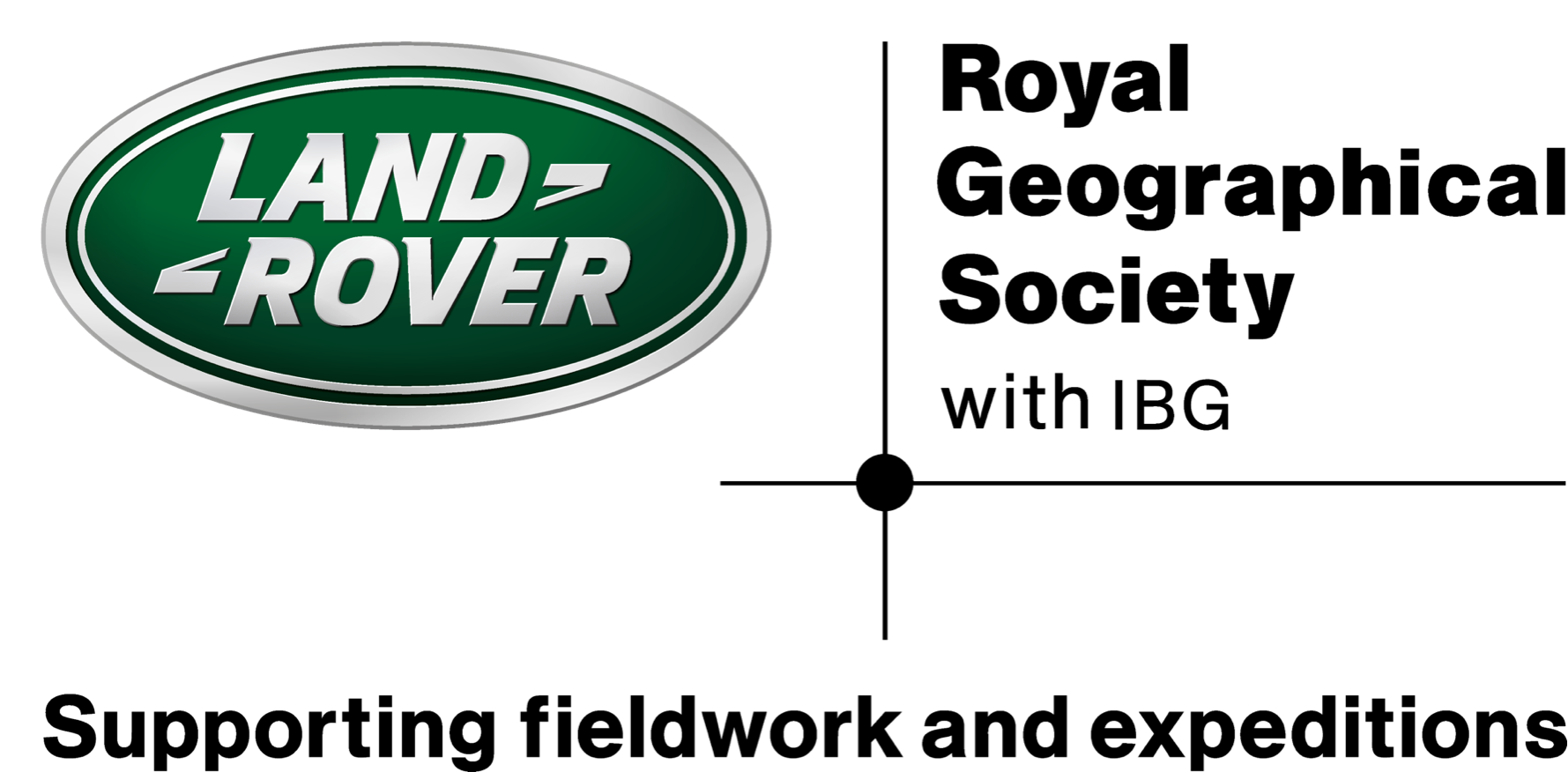 www.thewaterdiaries.com
DIGITAL 
MAPPiNG
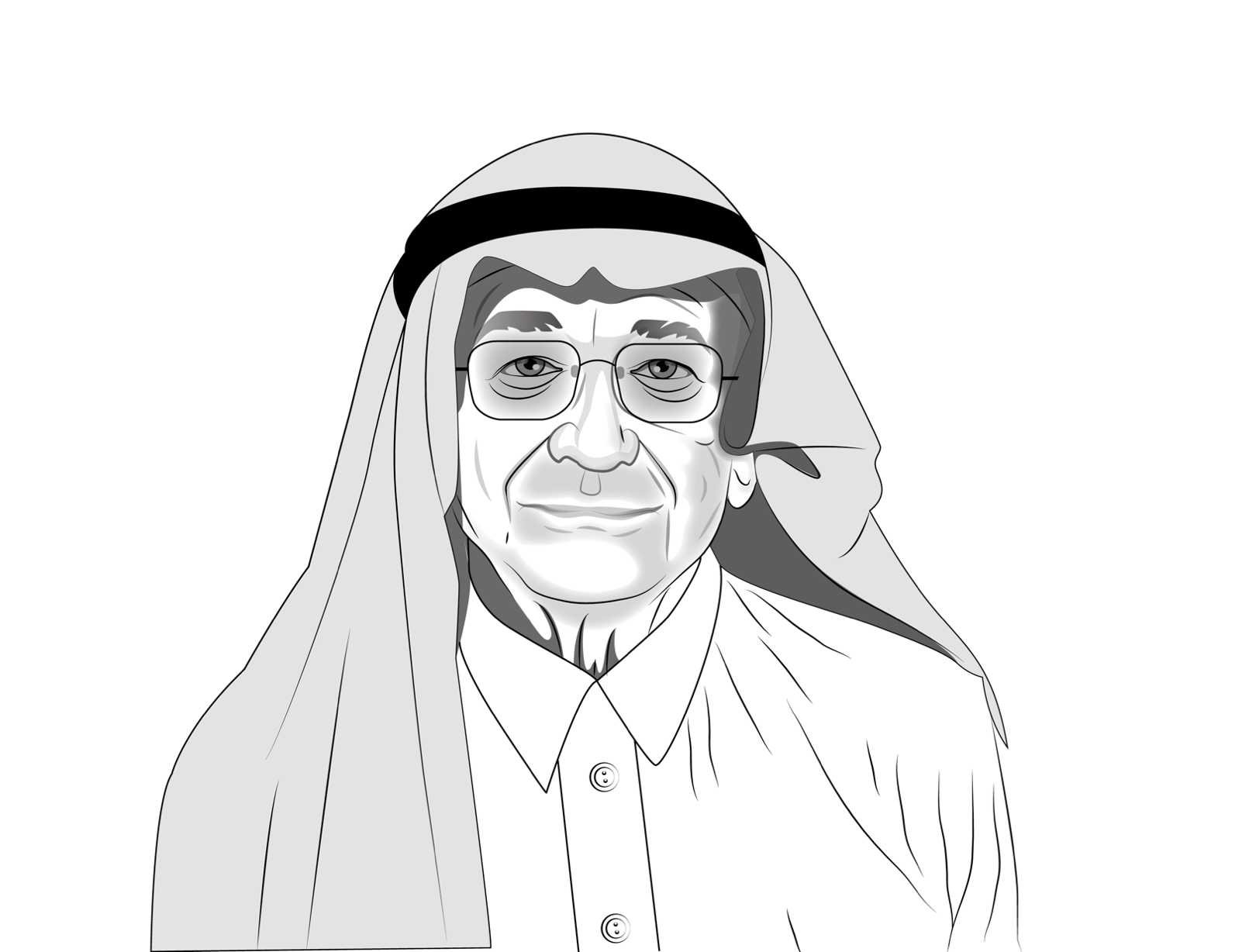 “Use ESRI’s digital mapping for schools or an atlas to locate the Wadi Farm and answer the following questions about the farm’s location.”
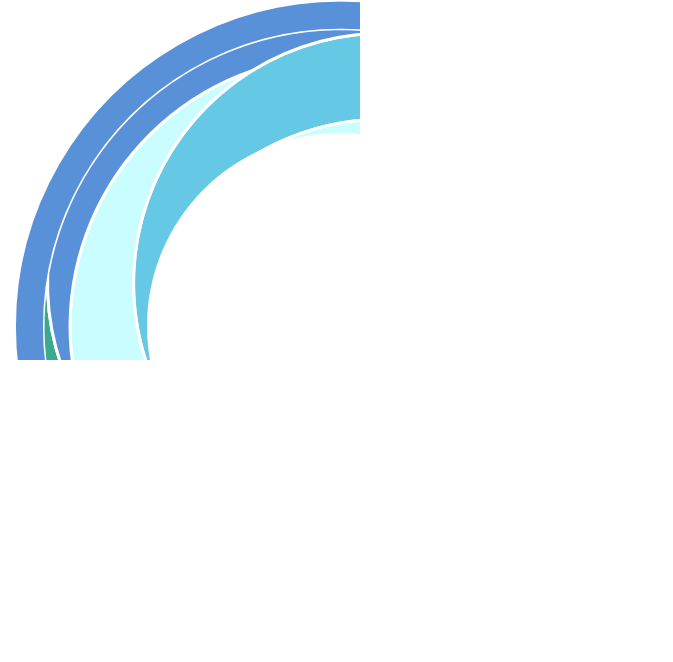 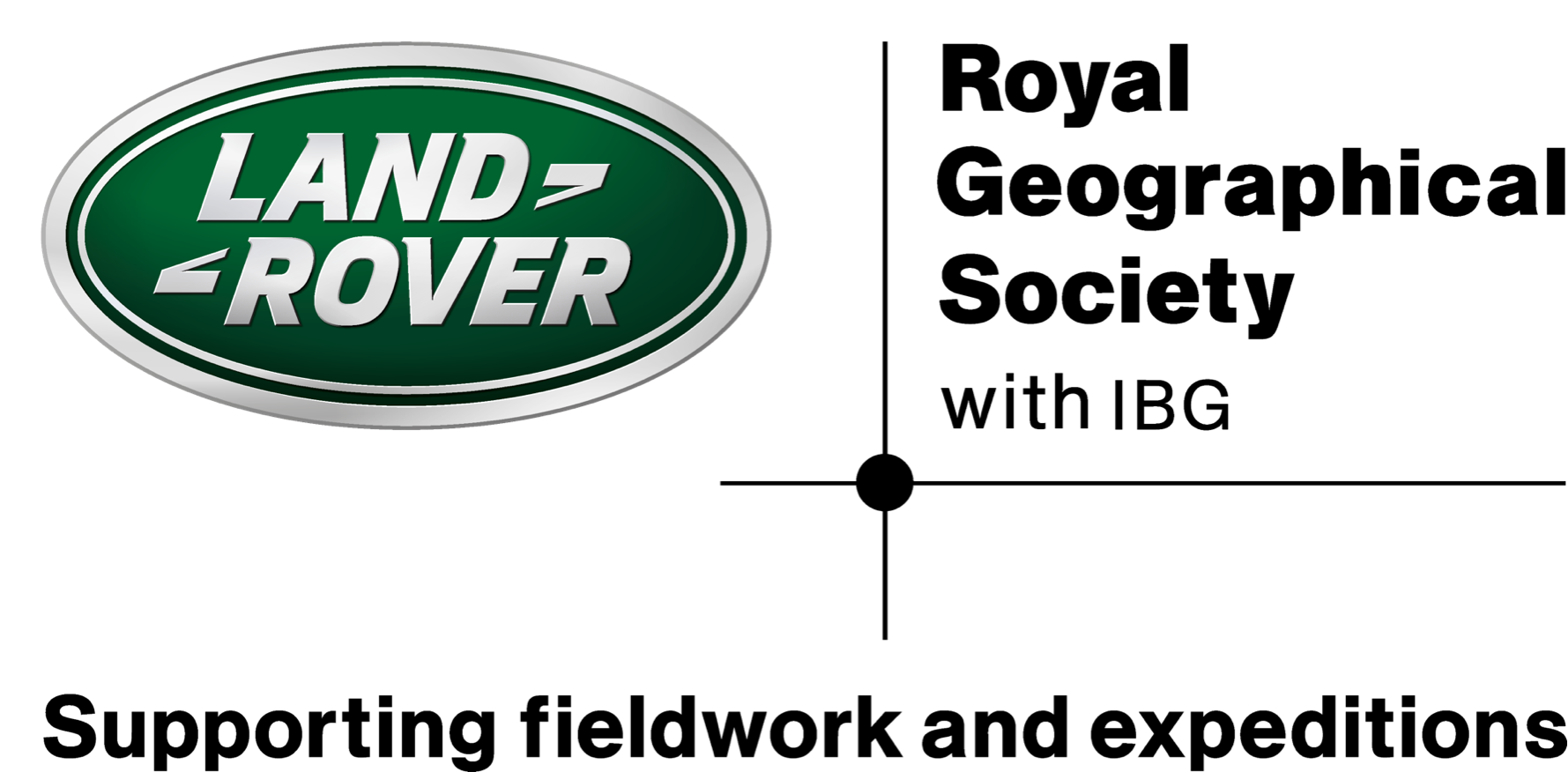 www.thewaterdiaries.com
Measurement Tools
USE THE MEASUREMENT TOOL 
IN ARC ONLINE TO
DIGITAL 
MAPPiNG
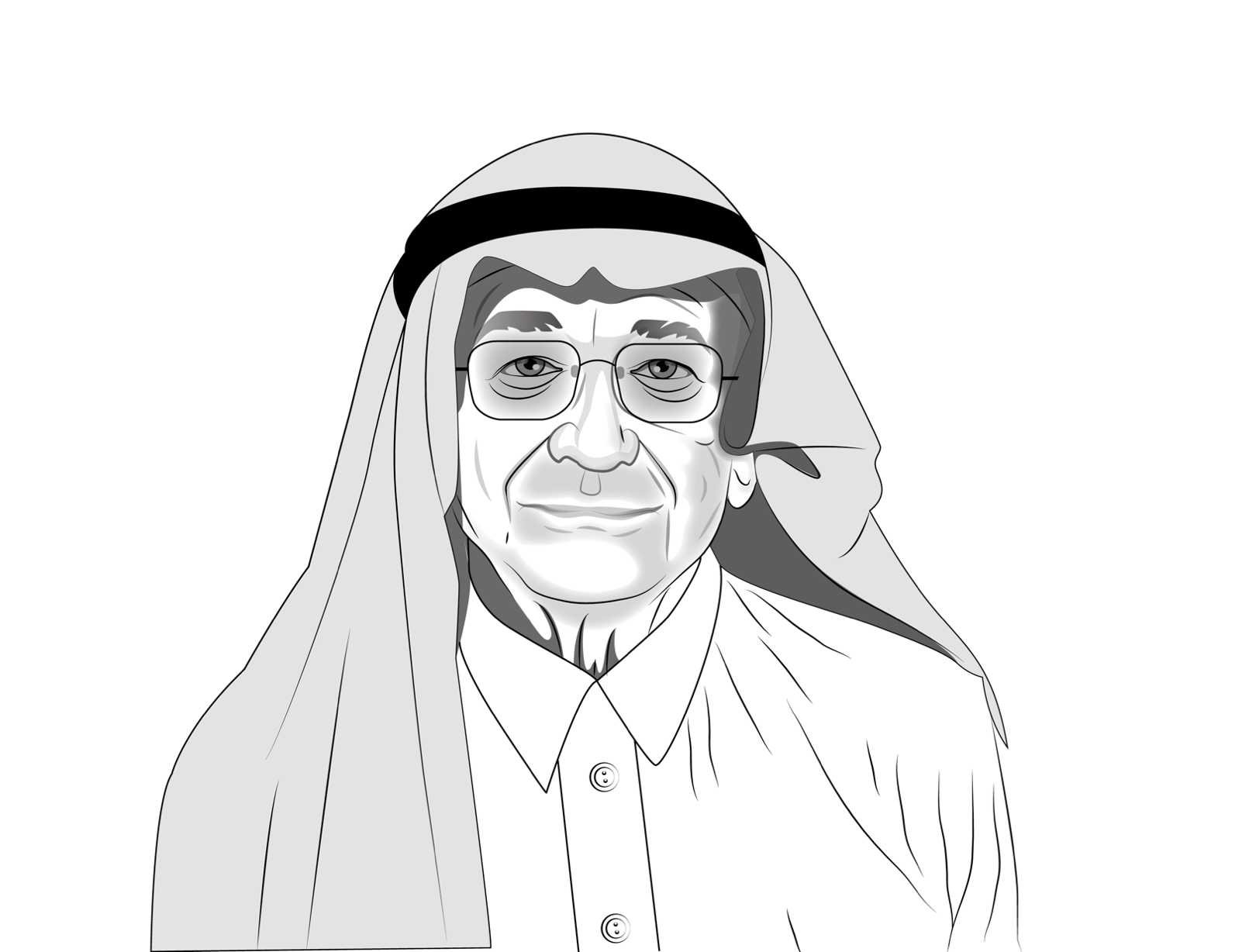 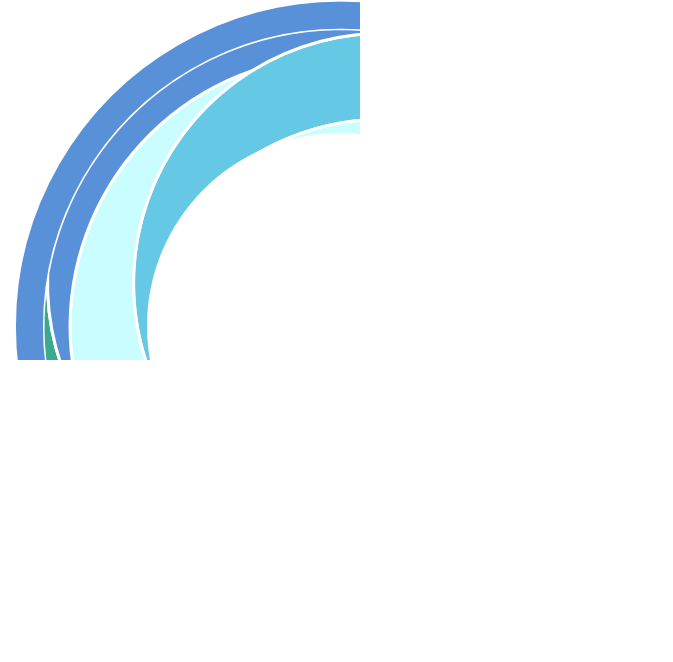 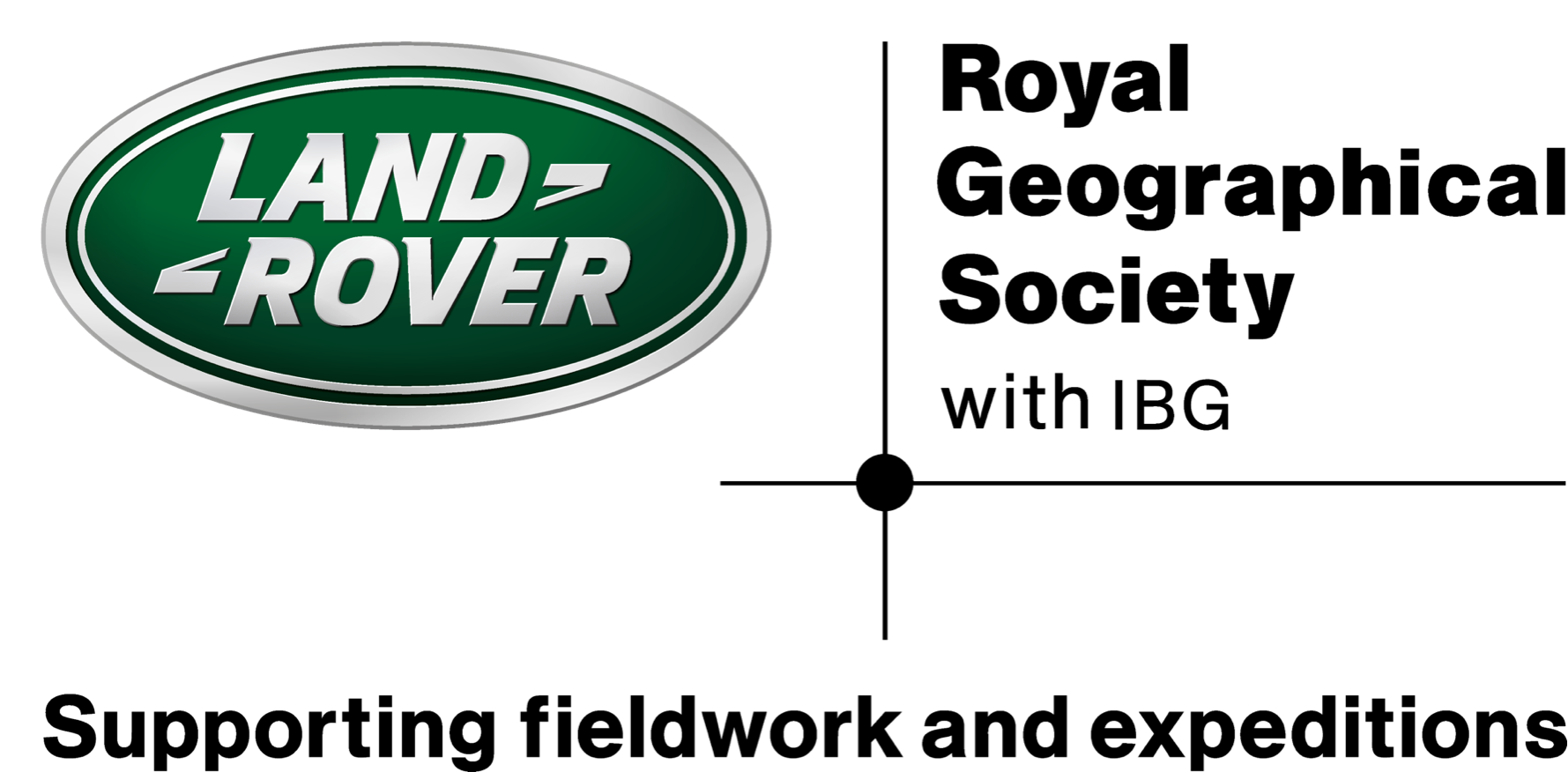 www.thewaterdiaries.com
SIGN UP OR LOG ON TO
schools.esriuk.com
DIGITAL 
MAPPiNG
DIGITAL 
MAPPiNG
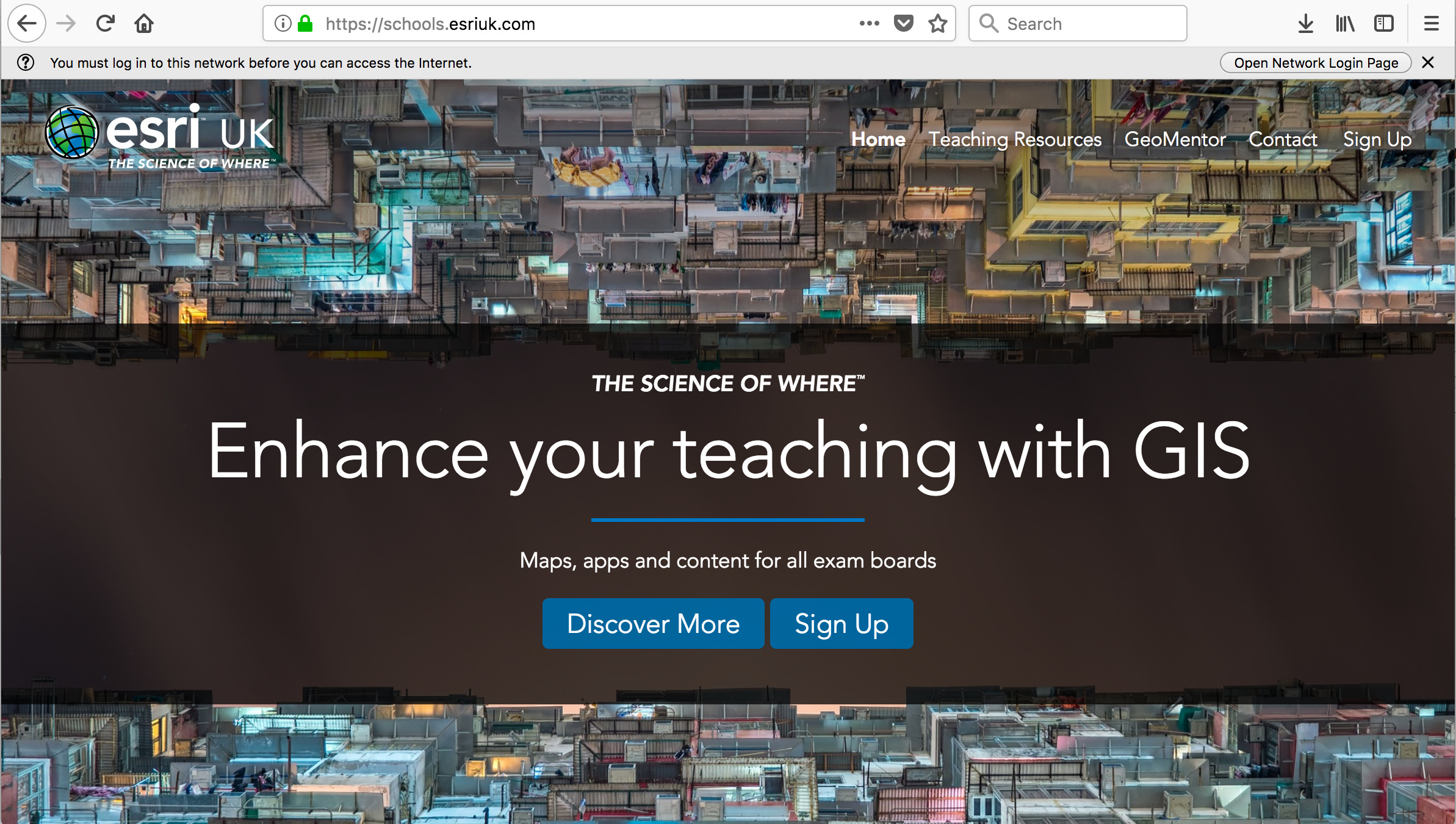 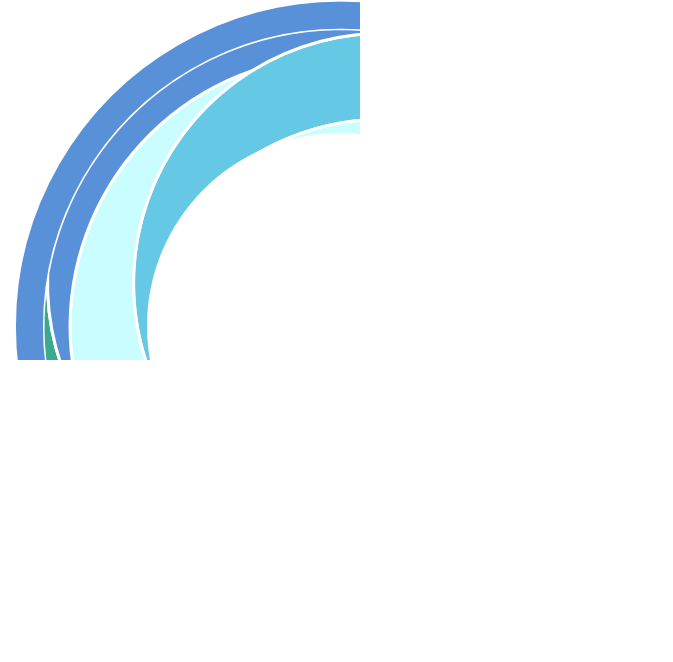 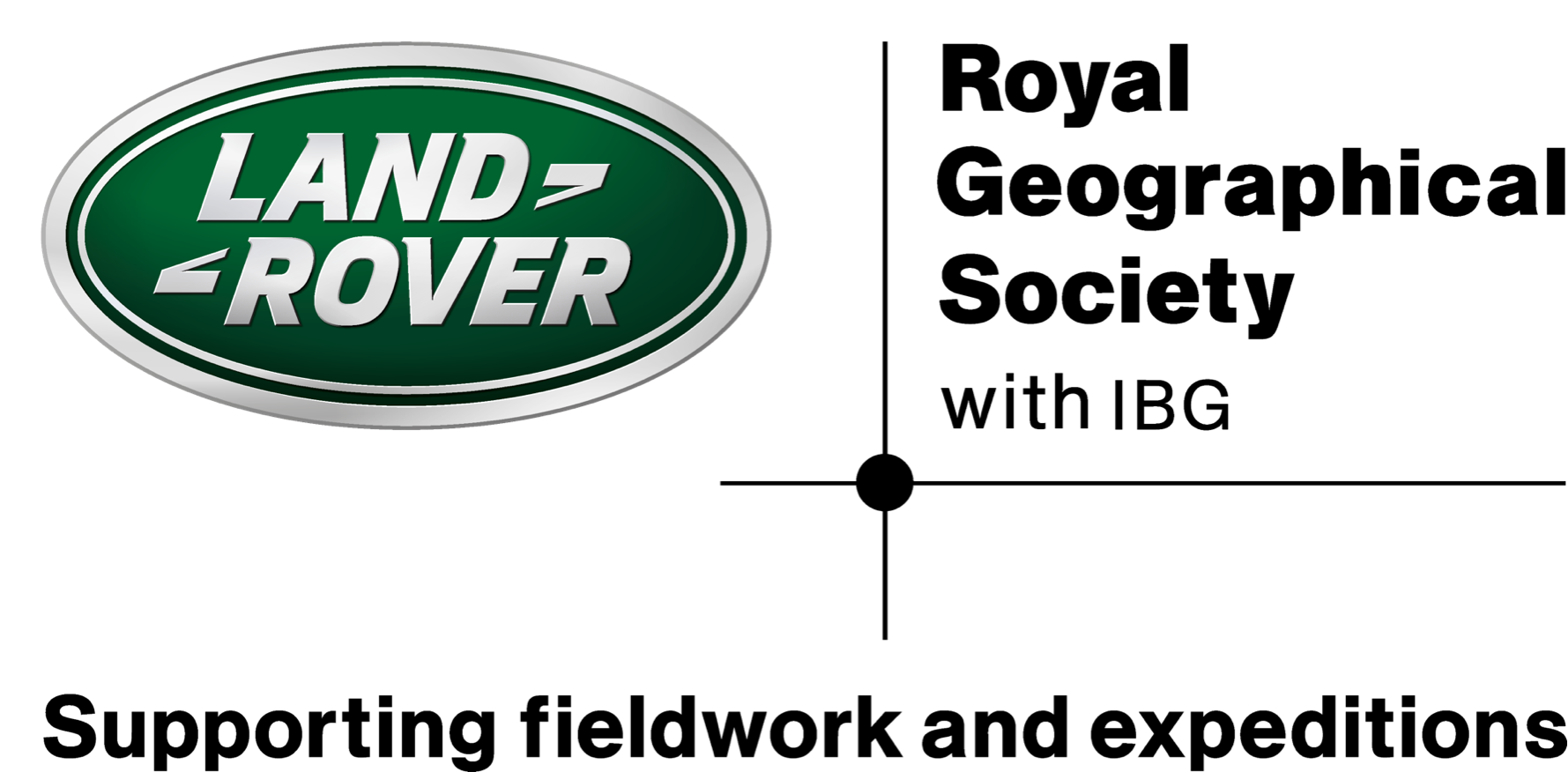 www.thewaterdiaries.com
Measurement
 Tool
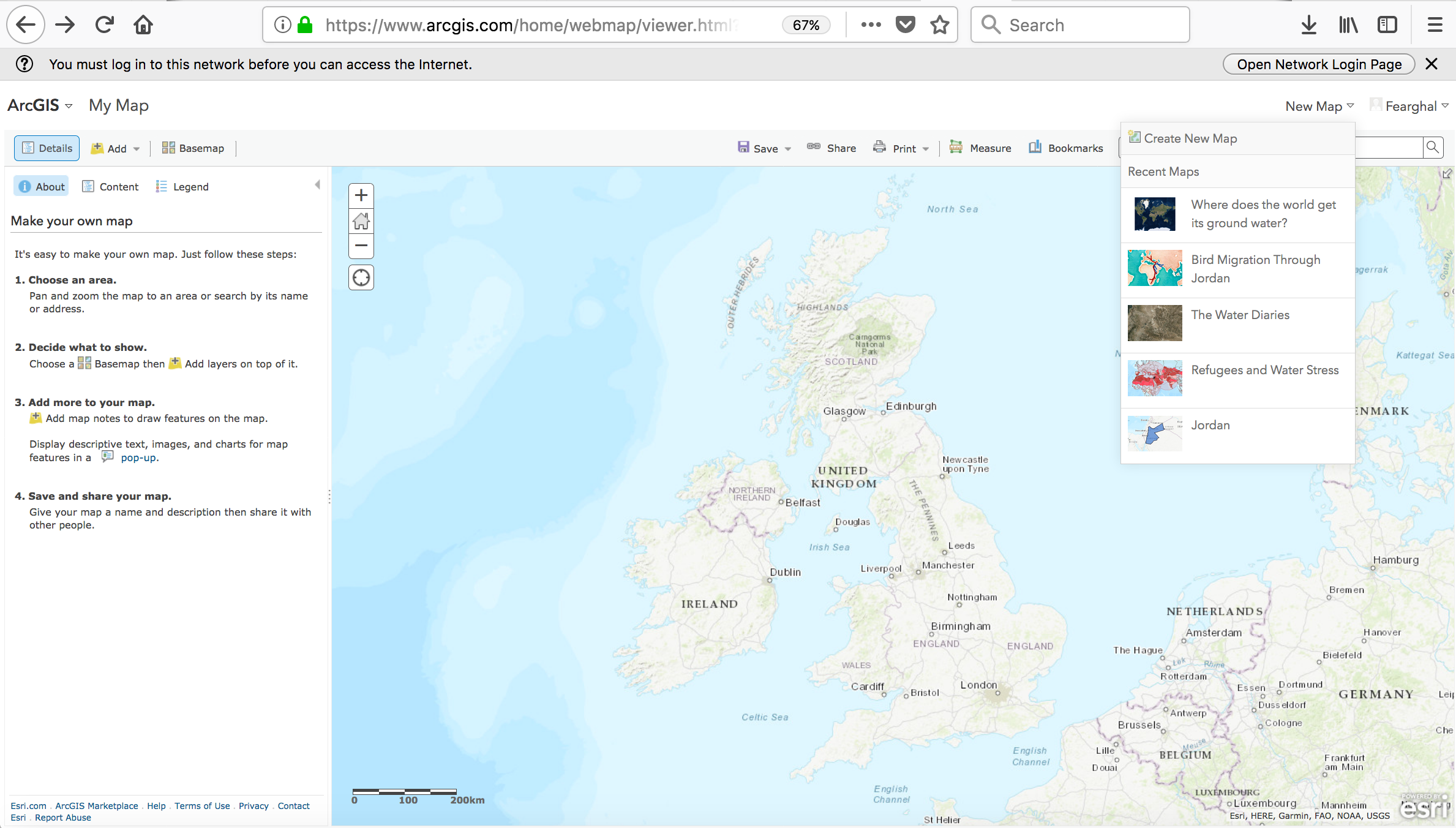 Create NEW MAP
DIGITAL 
MAPPiNG
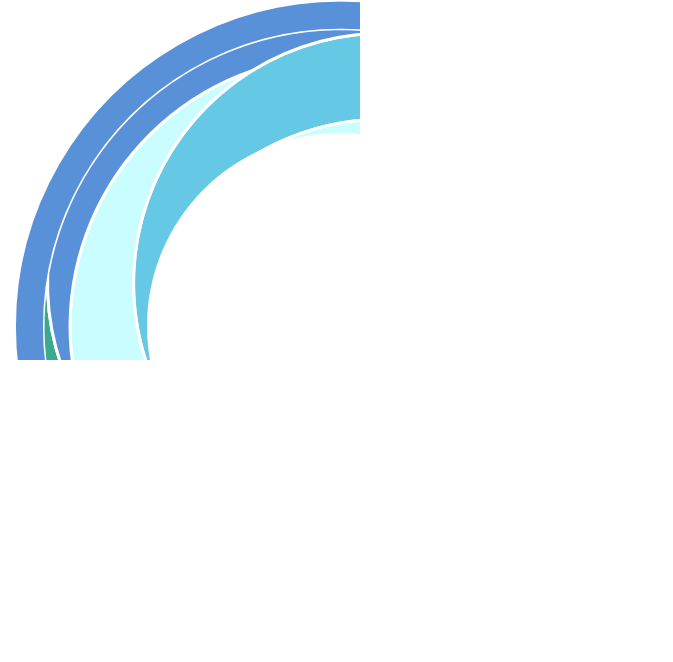 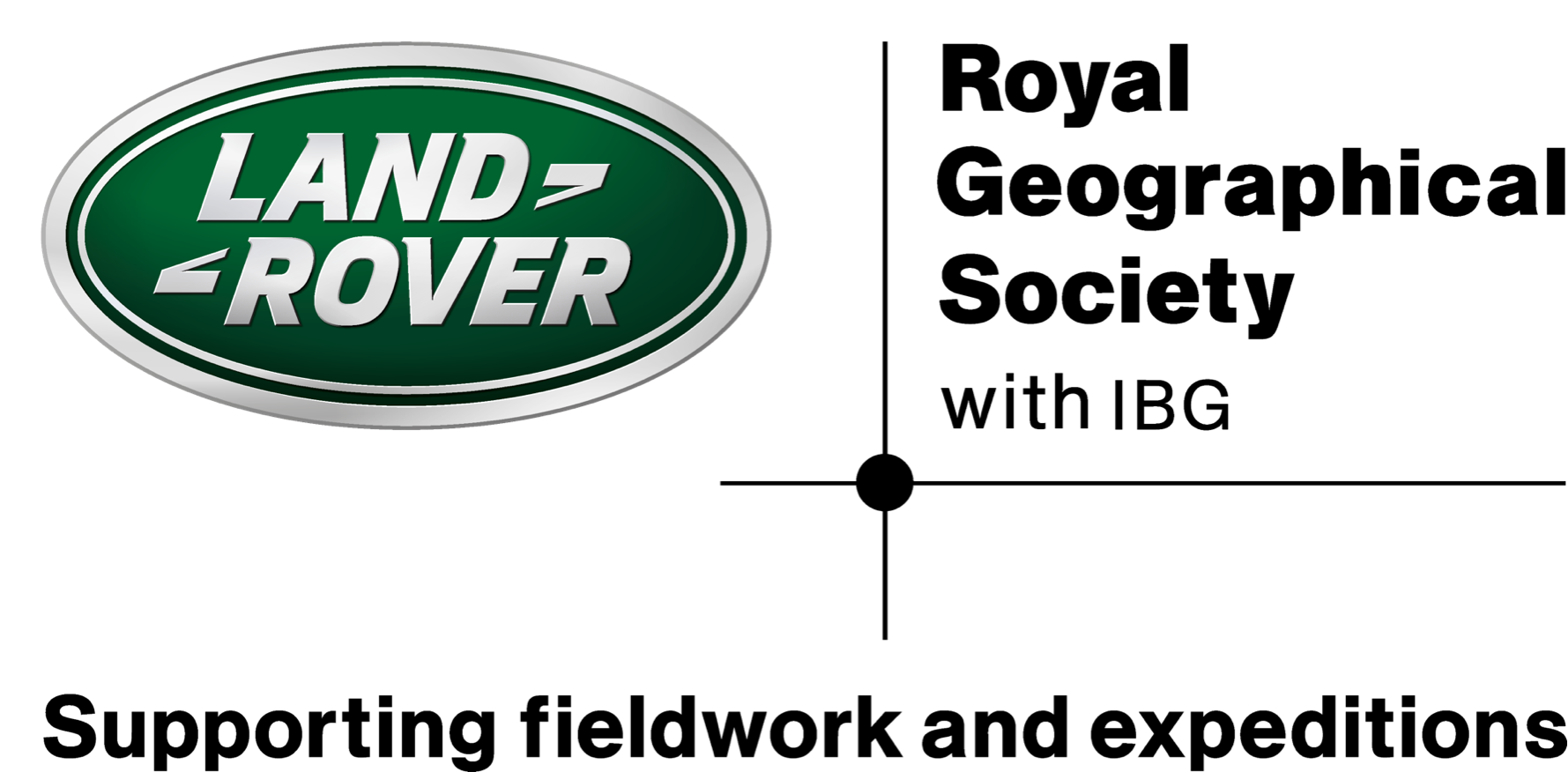 www.thewaterdiaries.com
Change BASEMAP
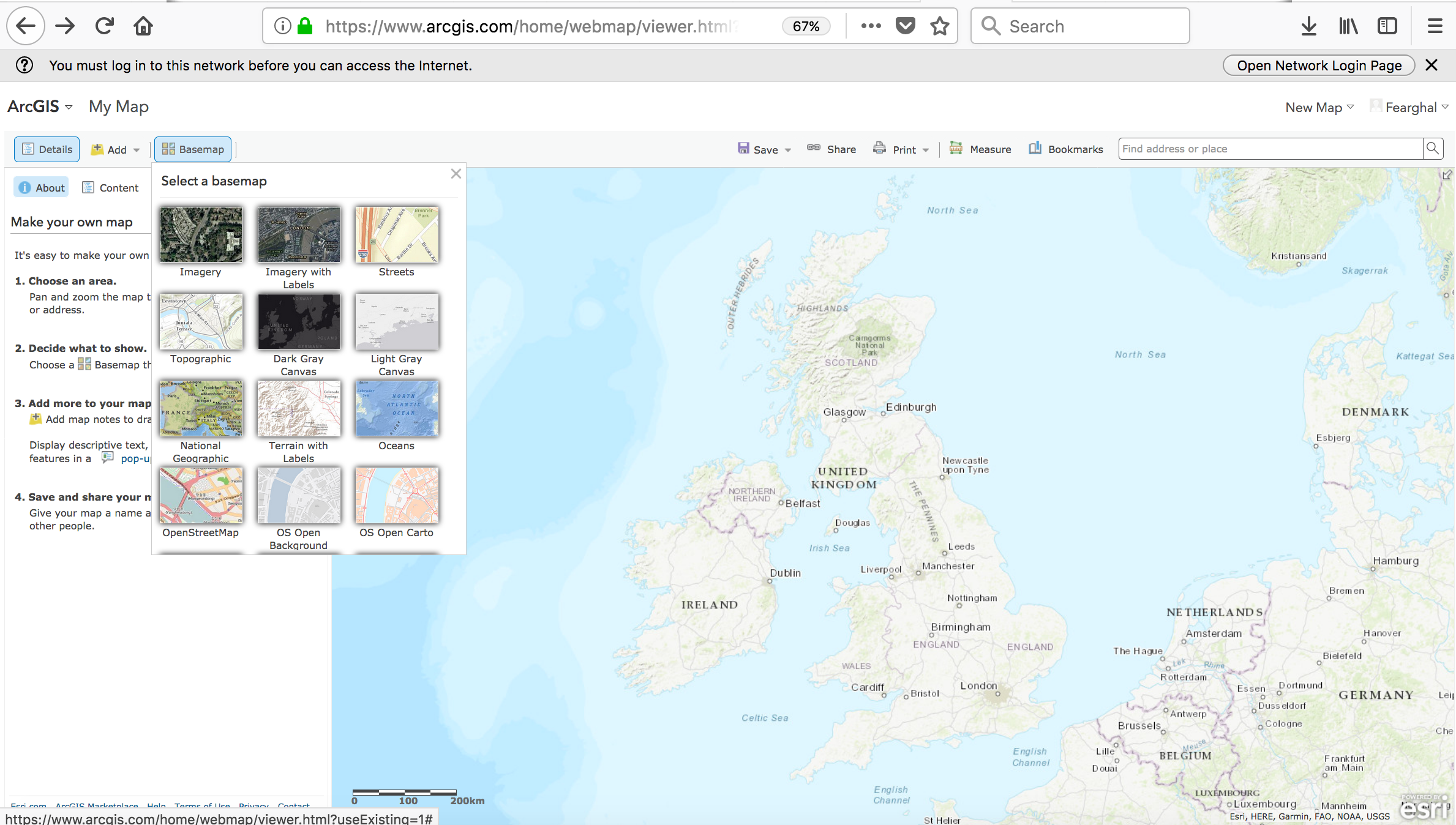 DIGITAL 
MAPPiNG
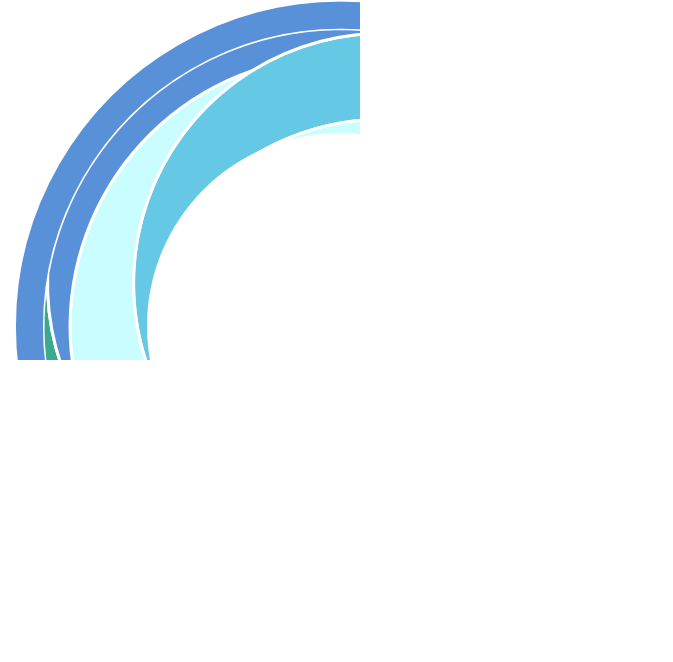 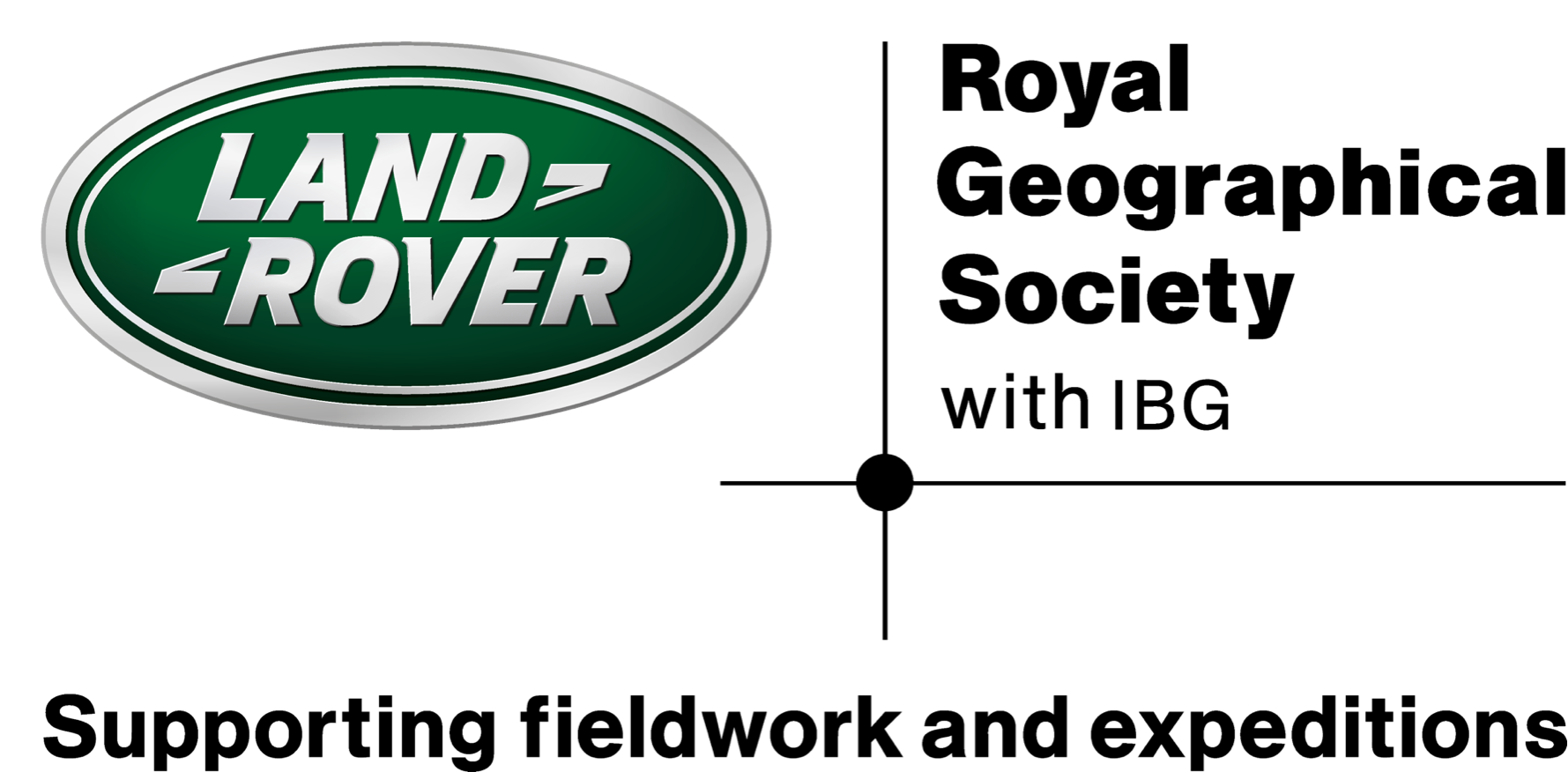 www.thewaterdiaries.com
Locate Gulf of Aqaba
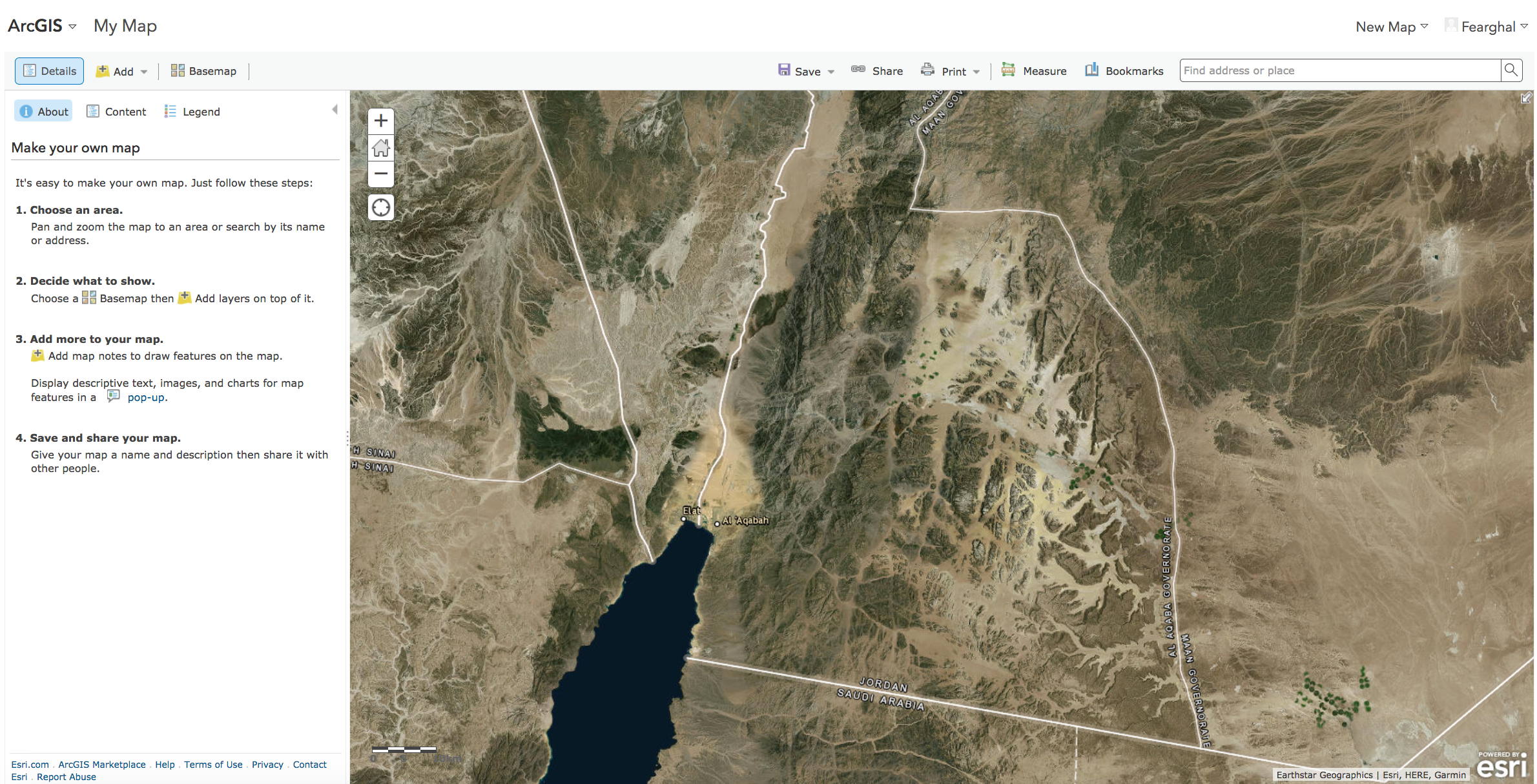 DIGITAL 
MAPPiNG
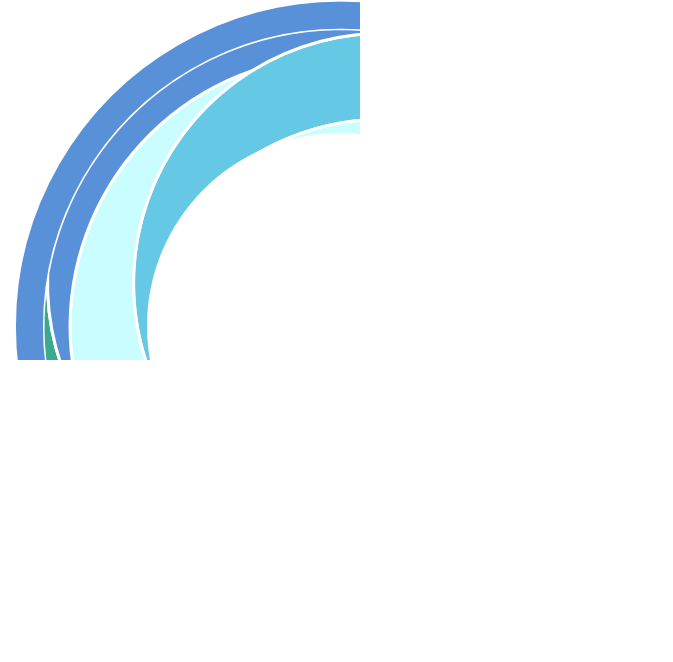 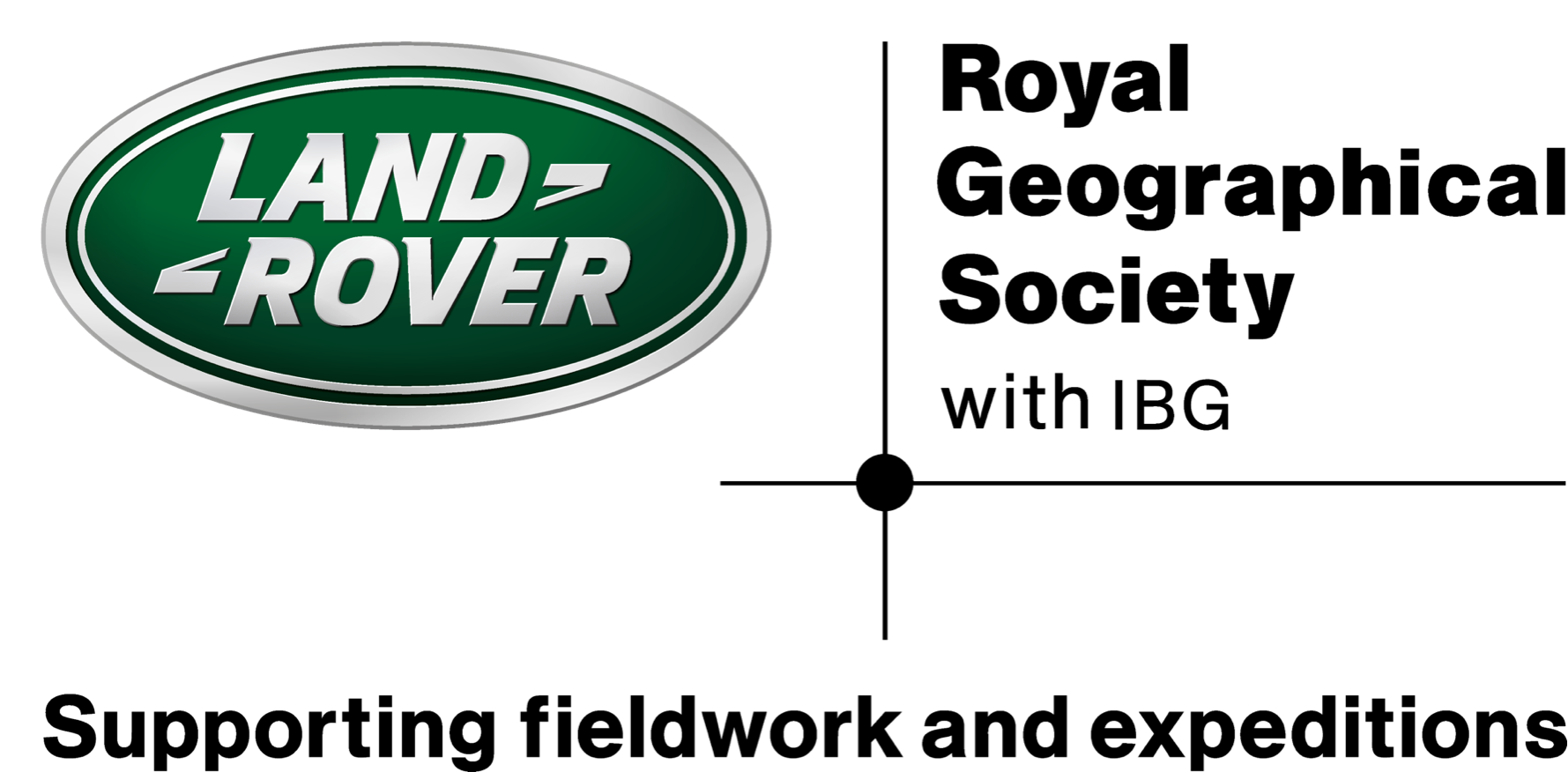 www.thewaterdiaries.com
Locate Farm
(due east of Aqaba)
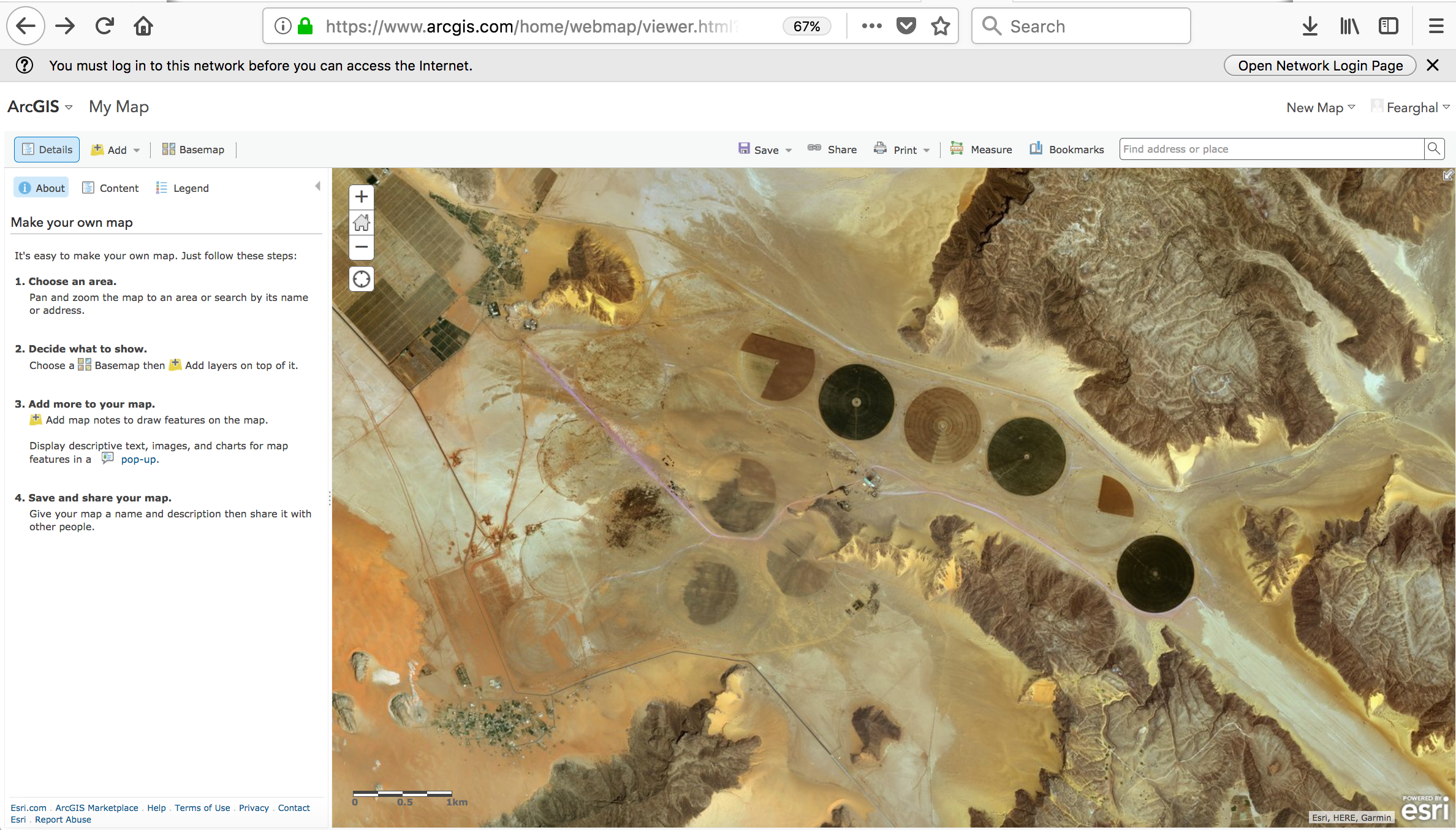 DIGITAL 
MAPPING
DIGITAL 
MAPPiNG
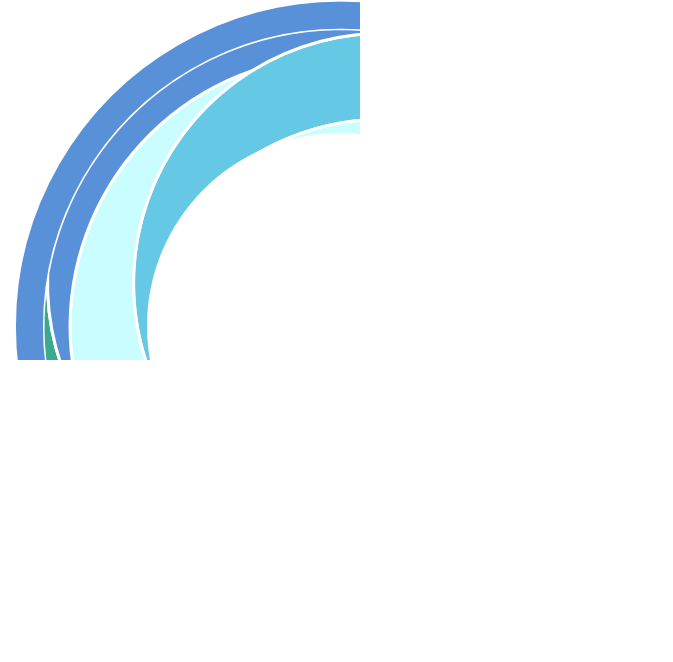 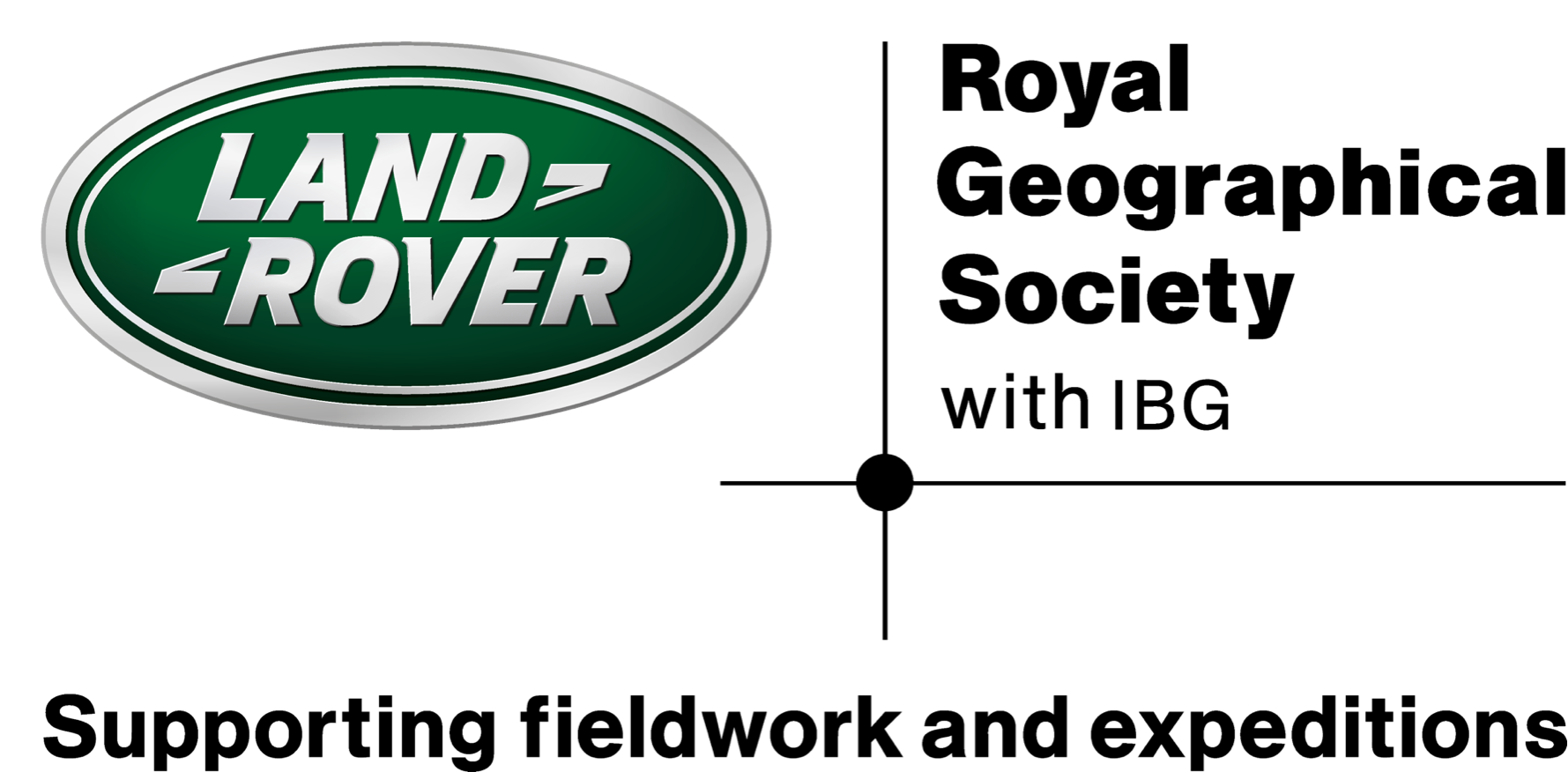 www.thewaterdiaries.com
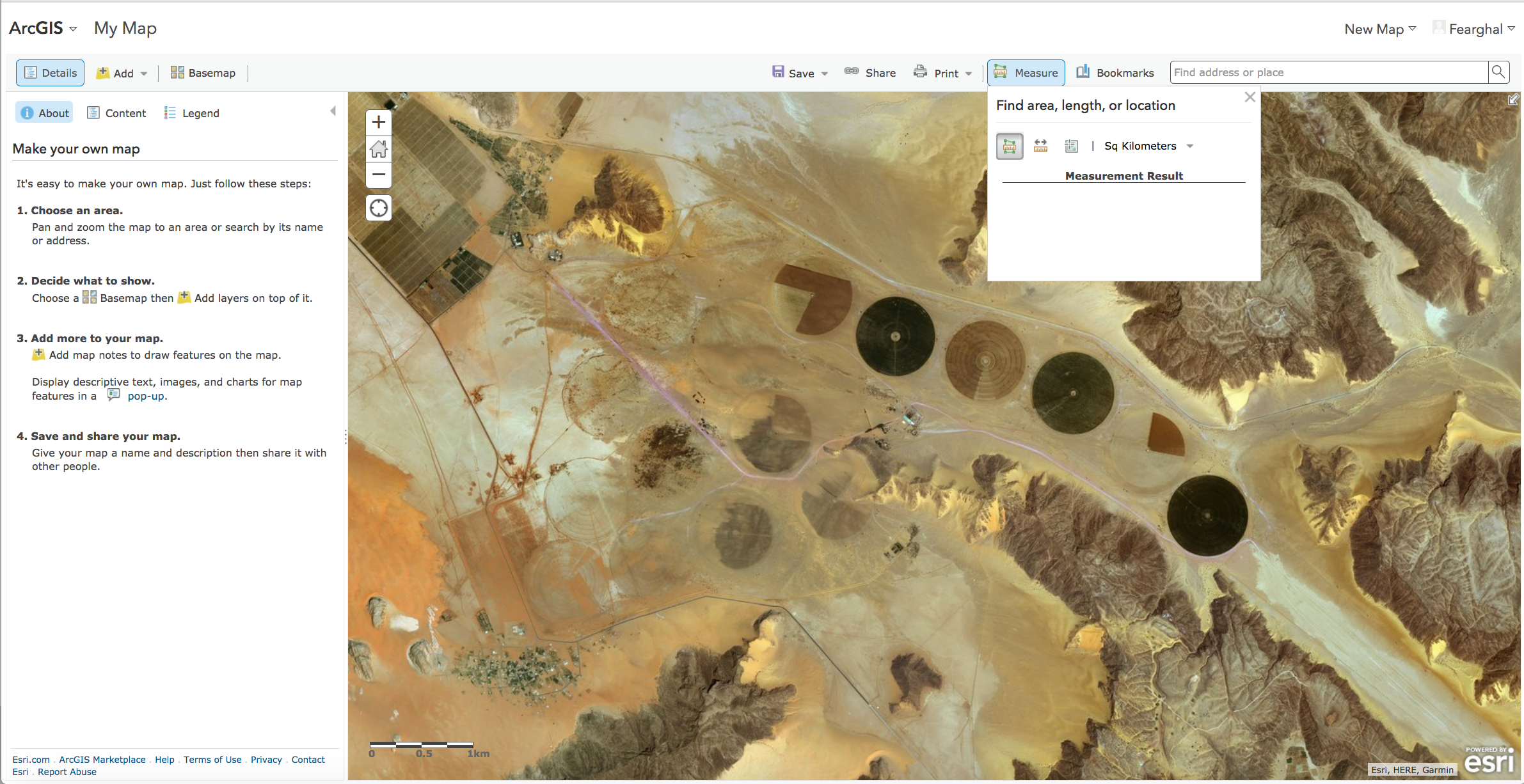 Measurement Tools
DIGITAL 
MAPPiNG
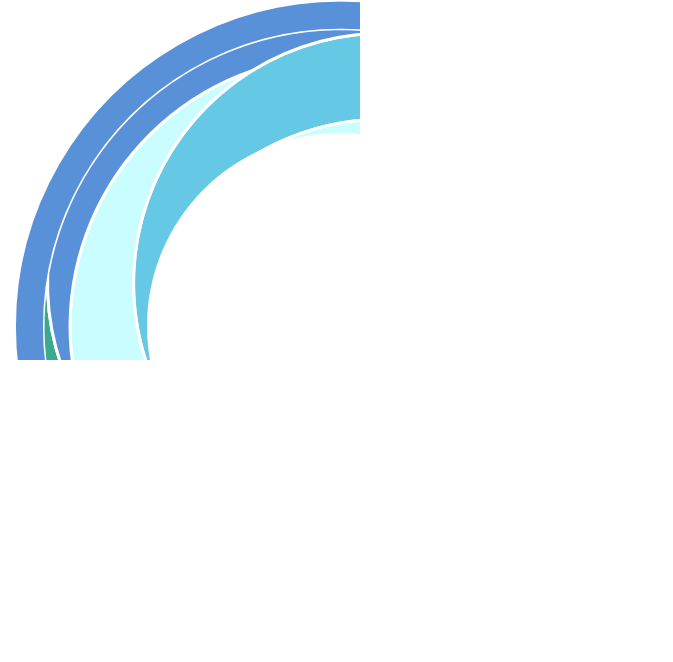 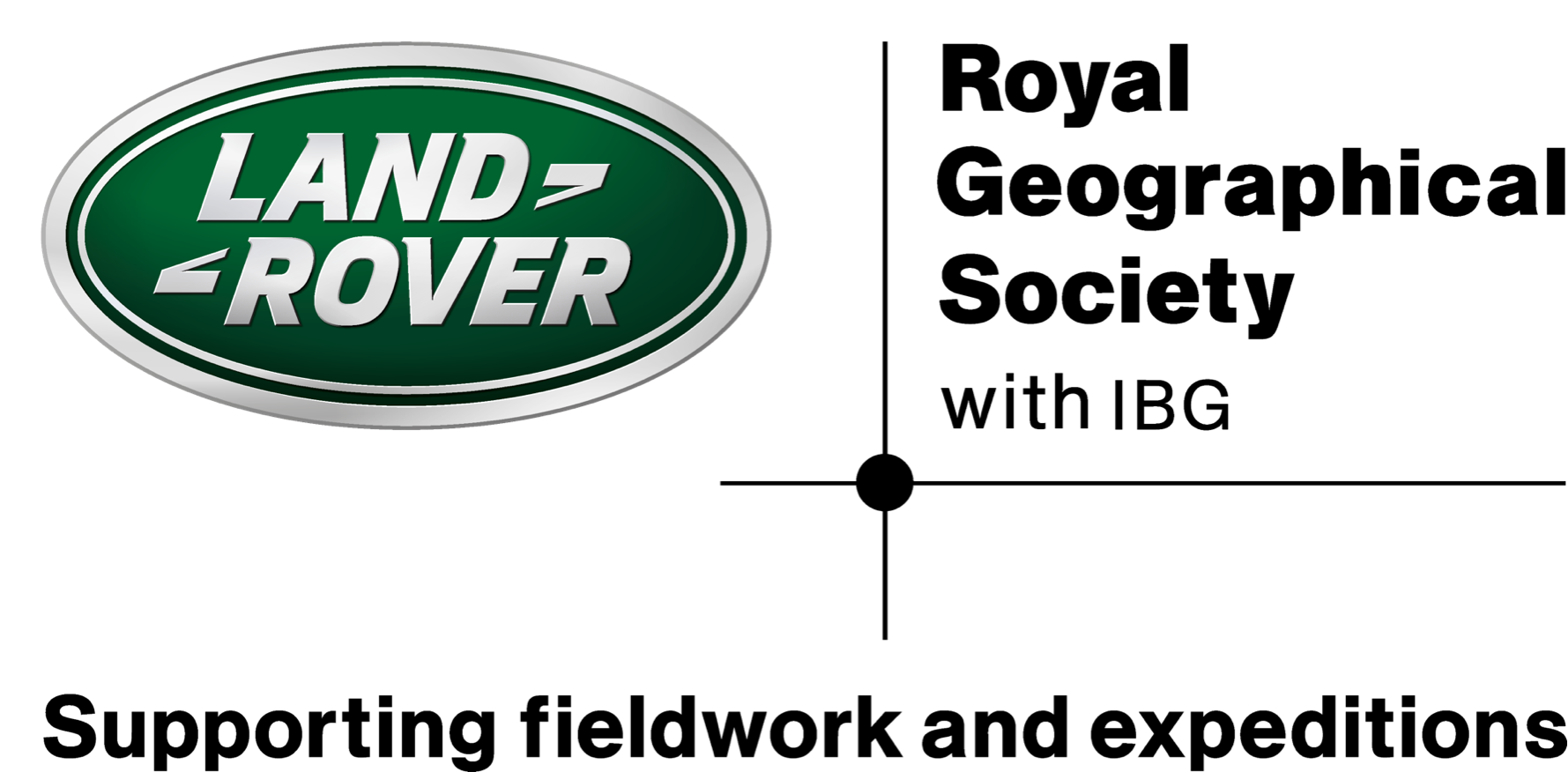 www.thewaterdiaries.com
Measurement Tools
USE THE MEASUREMENT TOOL 
IN ARC ONLINE TO
DIGITAL 
MAPPiNG
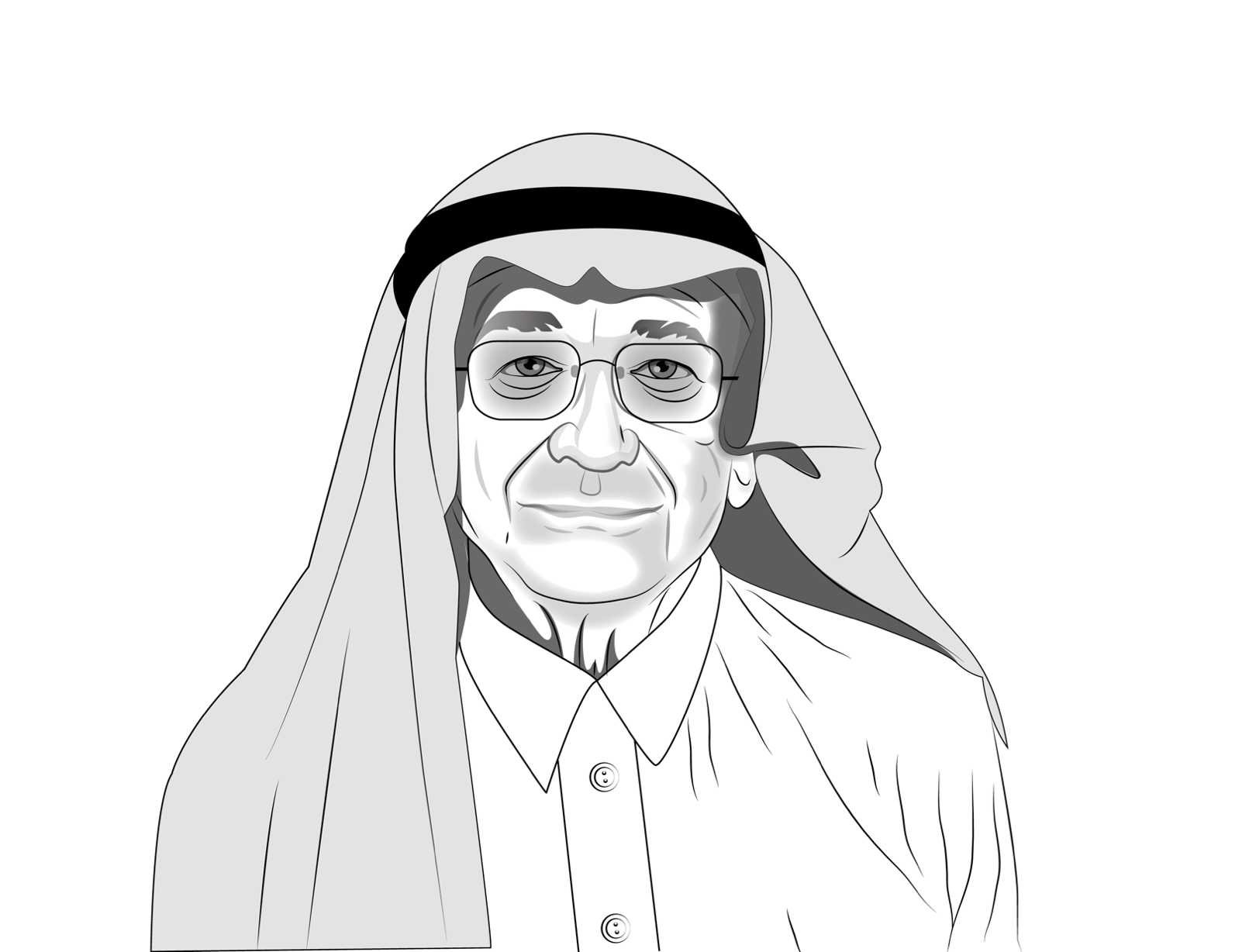 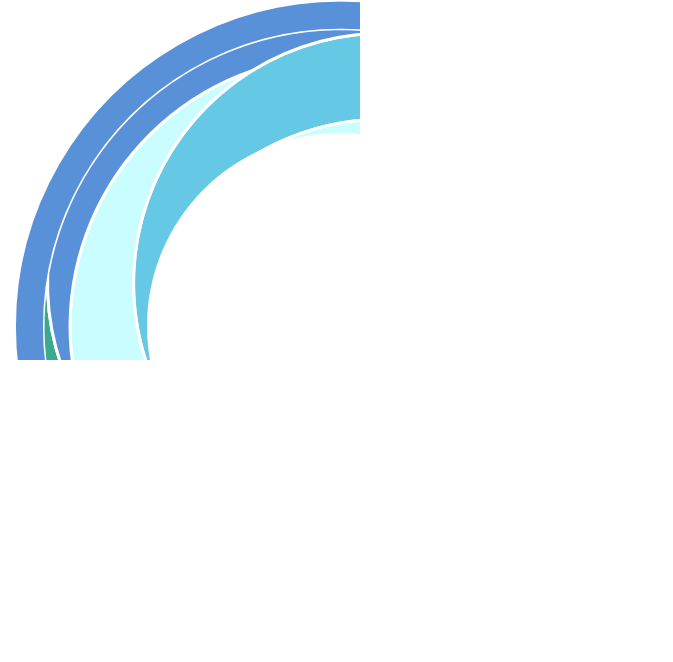 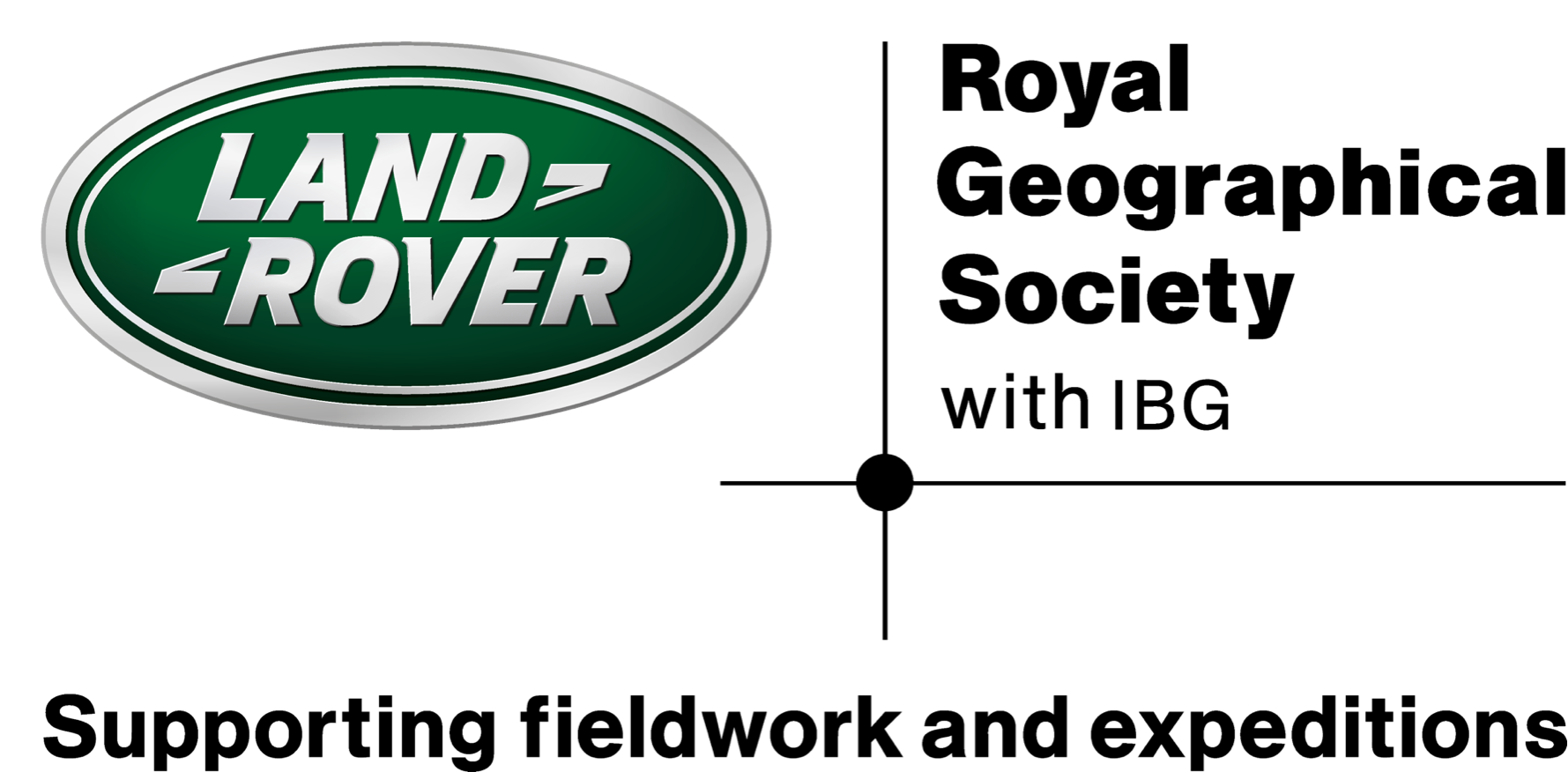 www.thewaterdiaries.com
Measurement Tools
USE THE MEASUREMENT TOOL 
IN ARC ONLINE
DIGITAL 
MAPPiNG
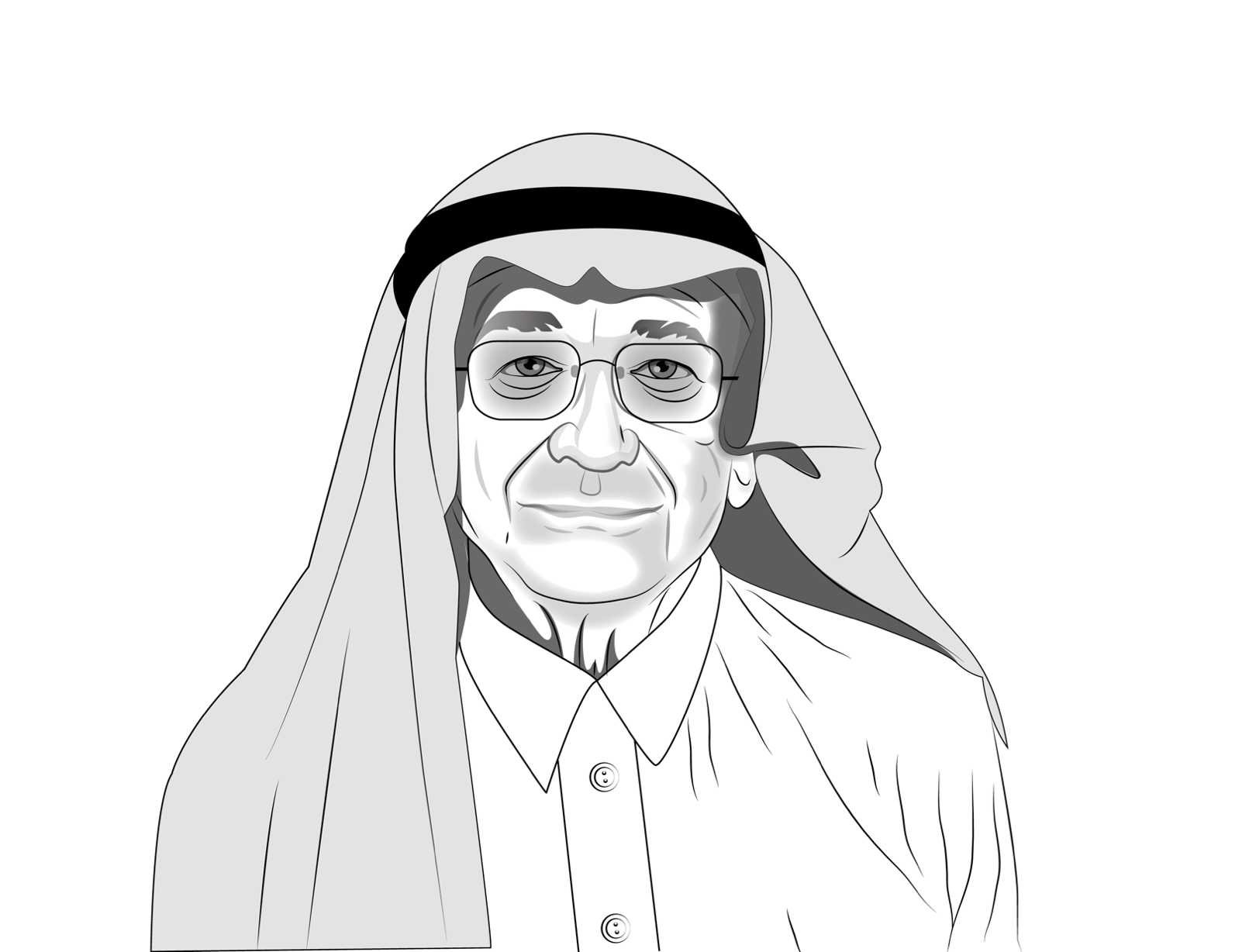 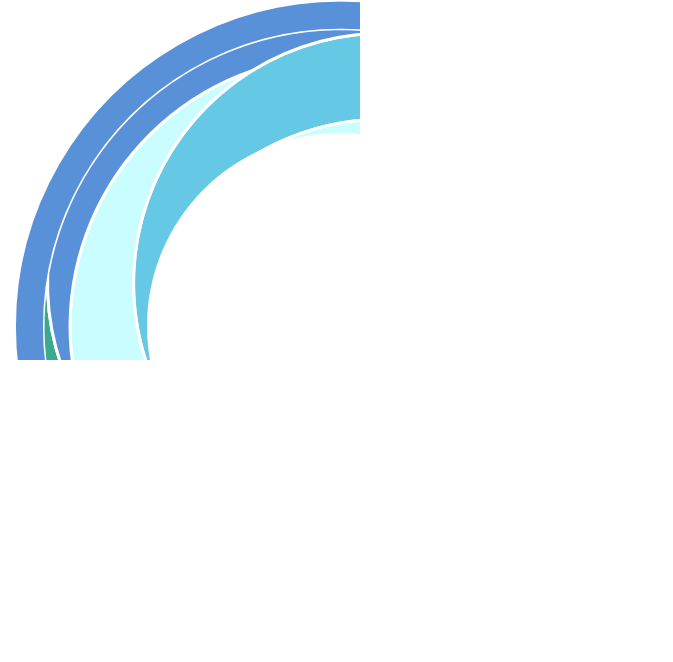 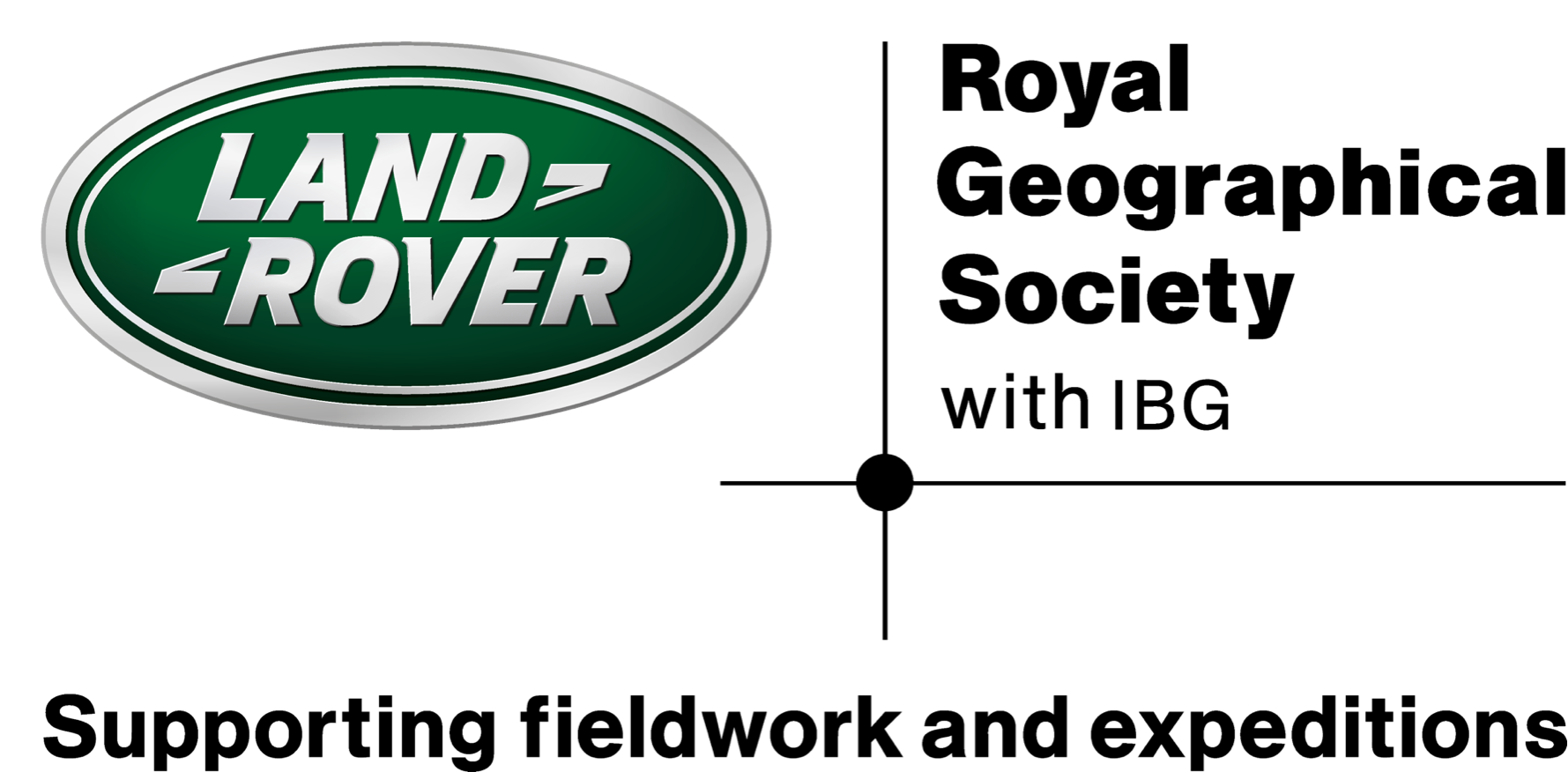 www.thewaterdiaries.com
Calculating
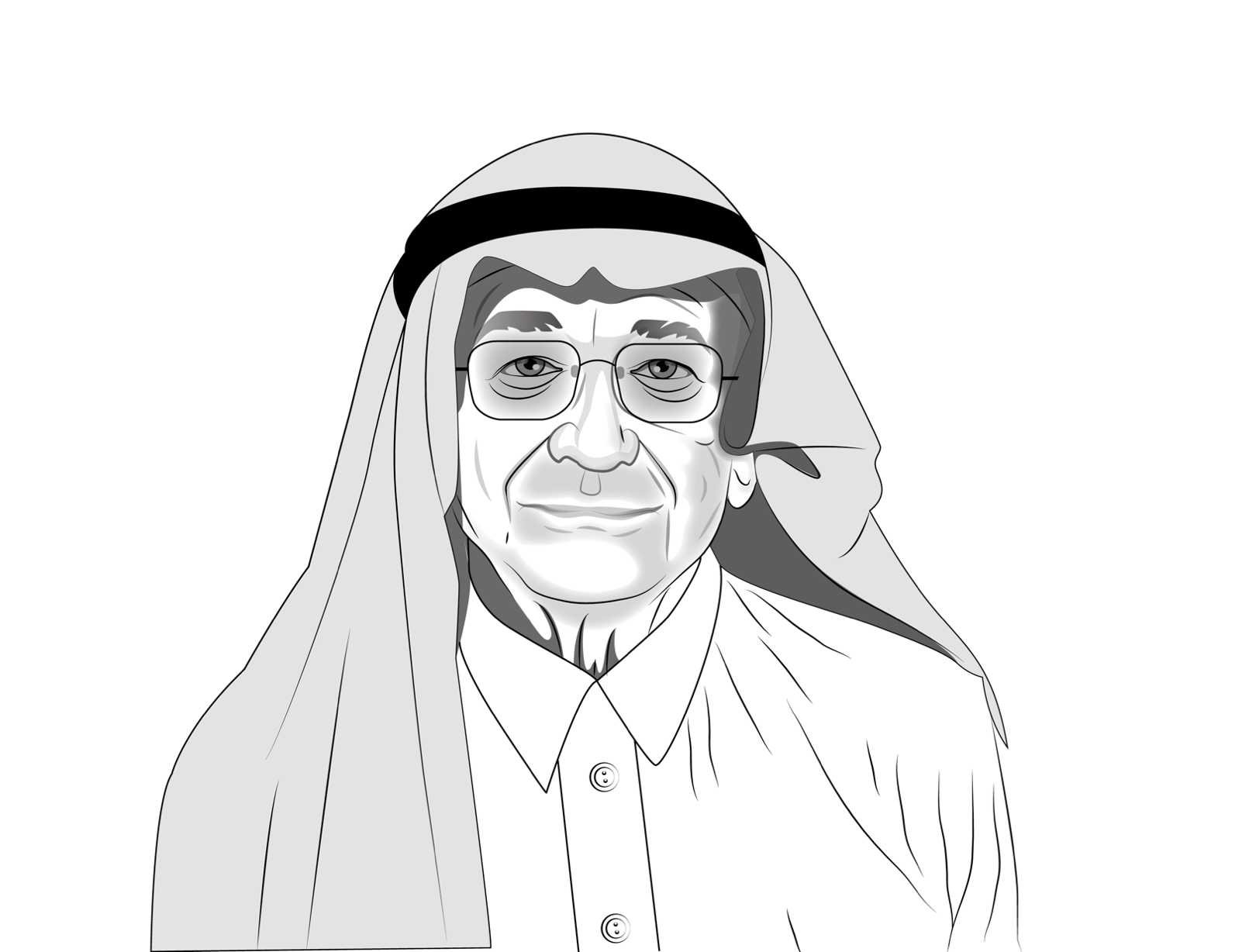 “Your report will need to include information on what to grow and how much I can expect to make from each crop. Use the table to work out what to grow and what difference water charges and labour will make to the prices.”
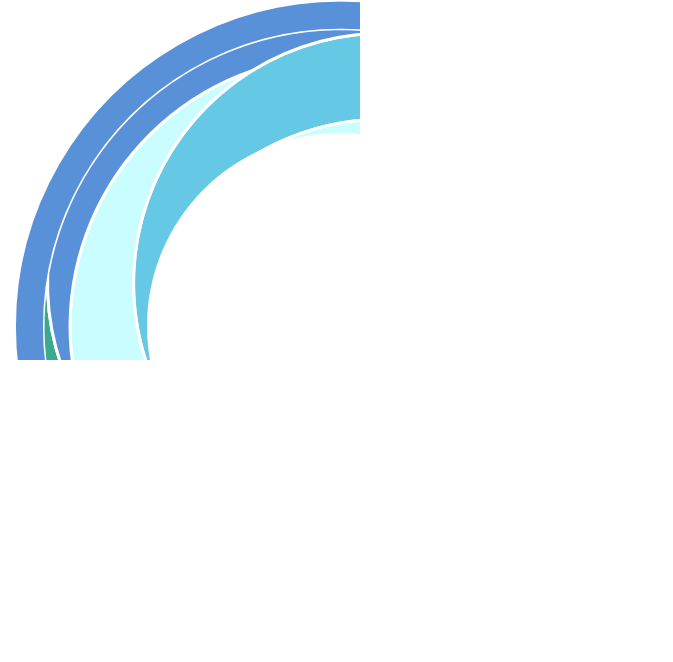 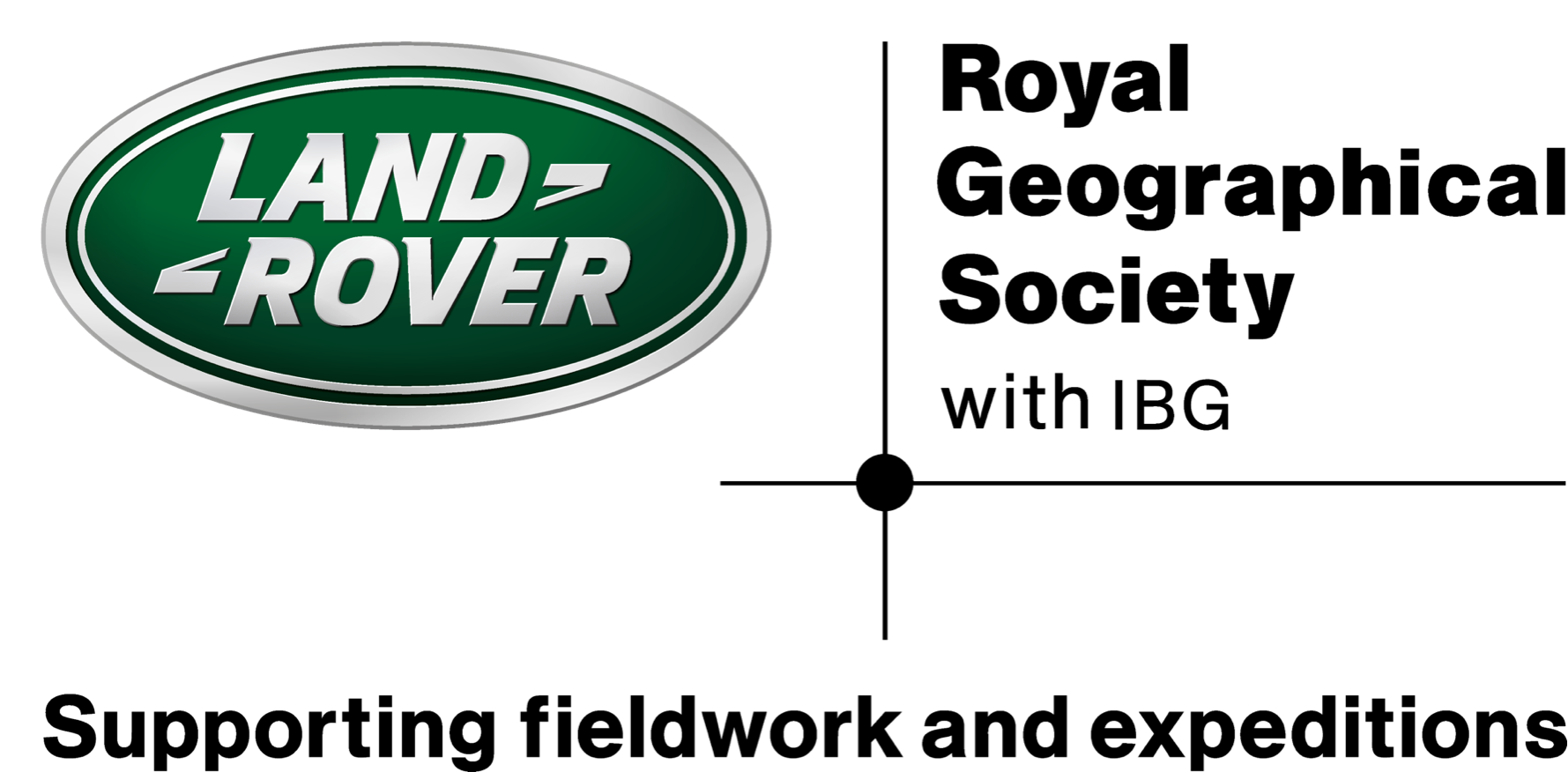 www.thewaterdiaries.com
Calculating
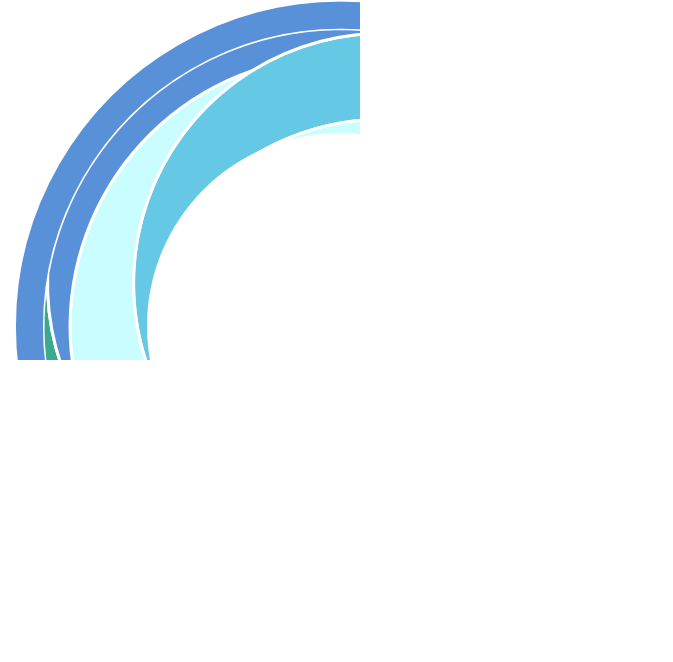 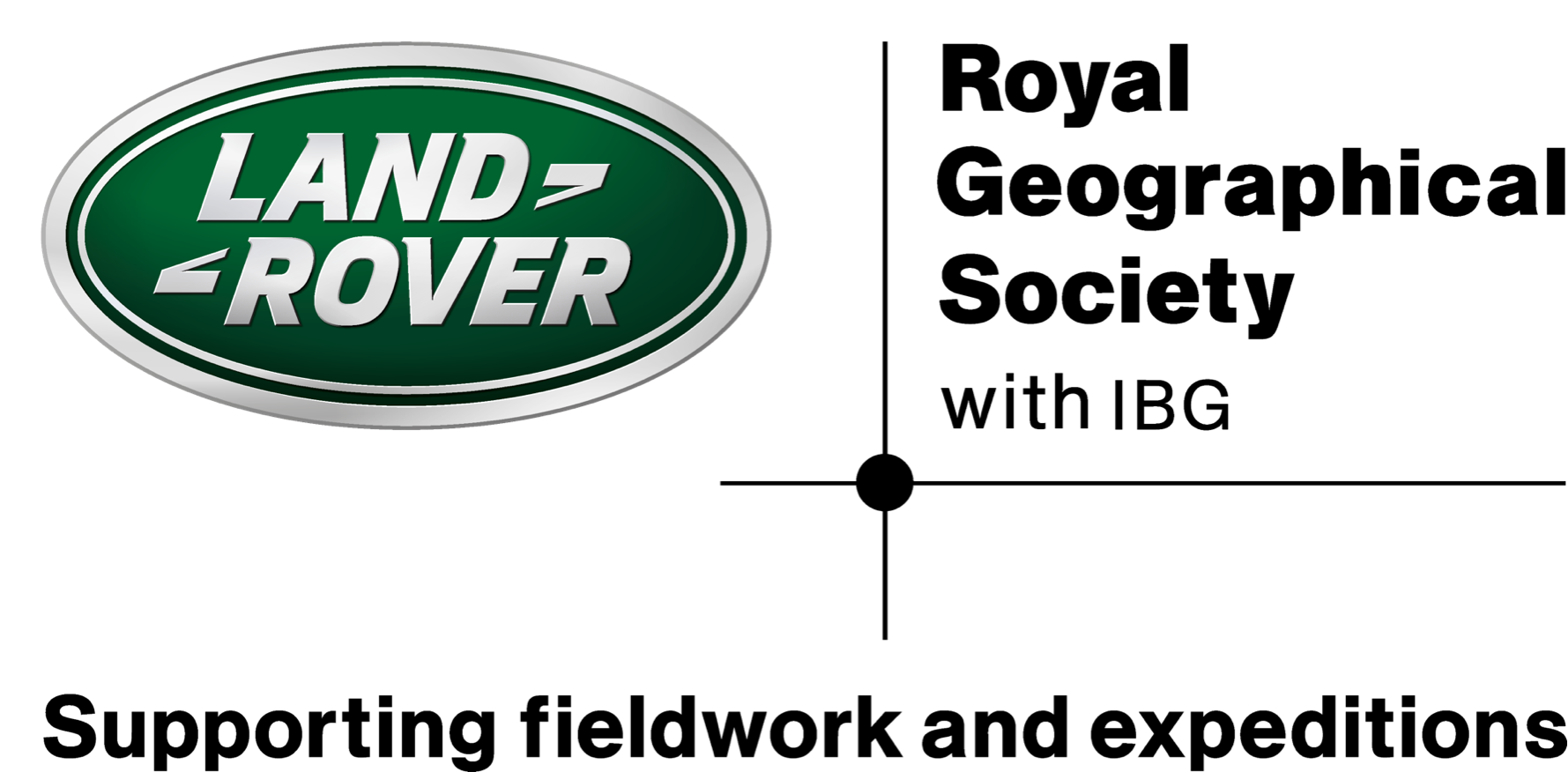 www.thewaterdiaries.com
Calculating
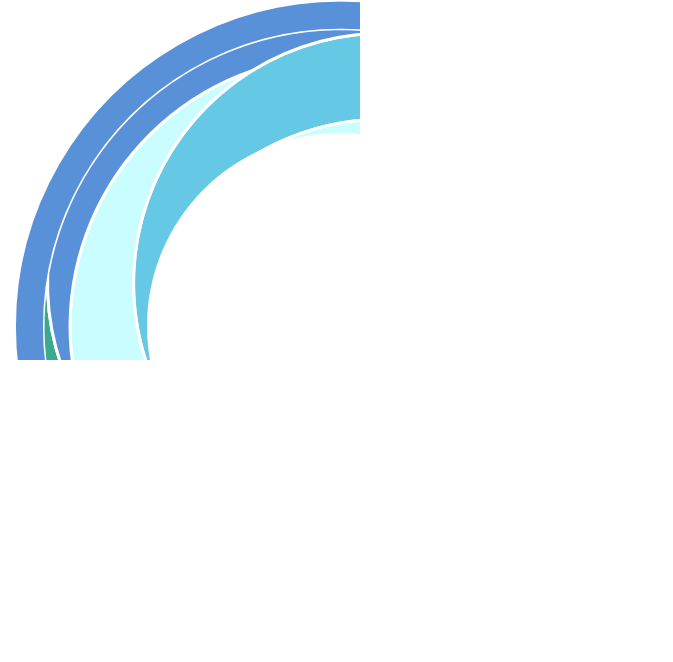 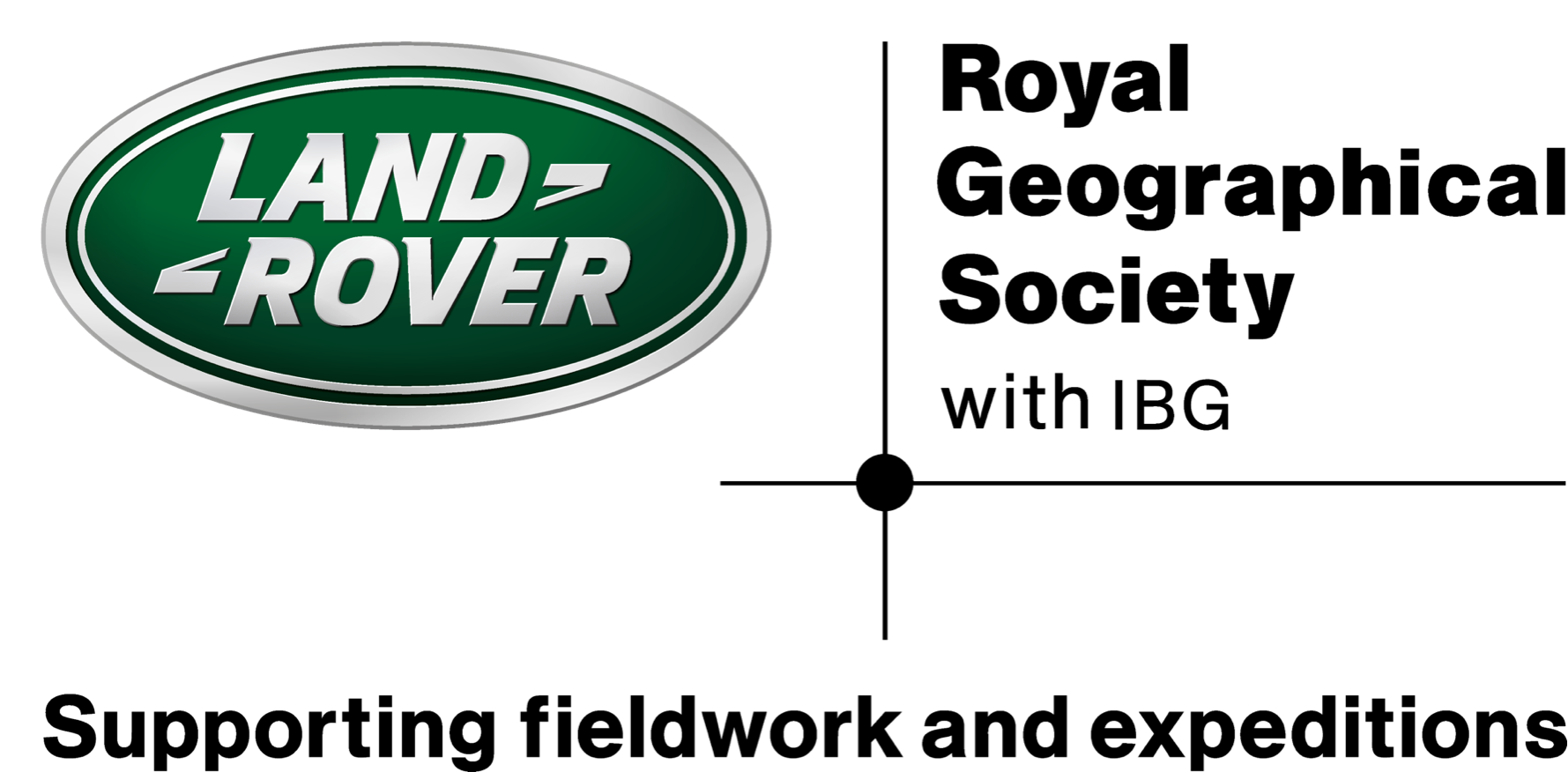 www.thewaterdiaries.com
REPORTING
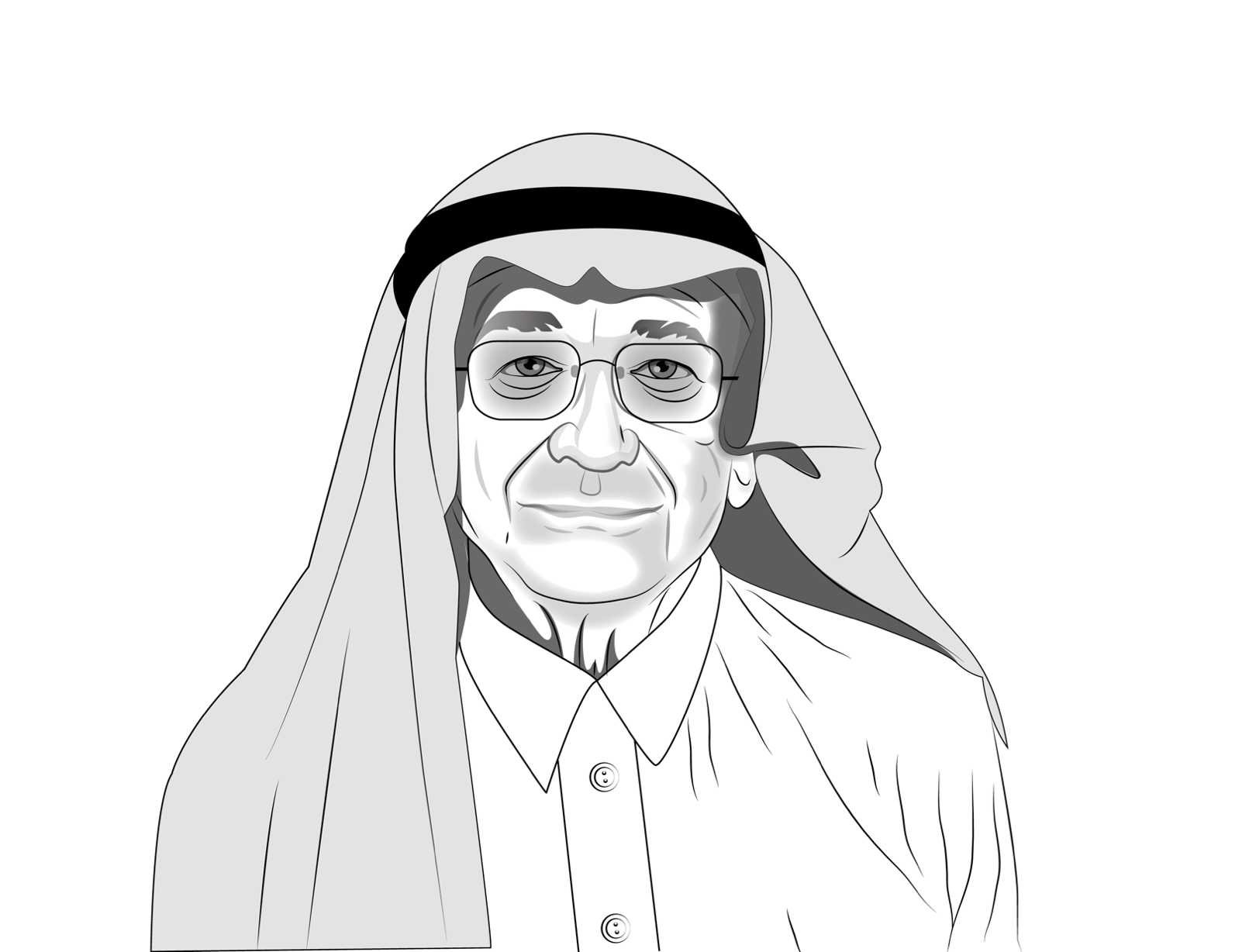 “Before you write your report I have a few more questions about sustainability.
Read the article to answer the following questions:
What is the problem with growing food in the desert? 
- What lesson should I learn from Saudi Arabia?”
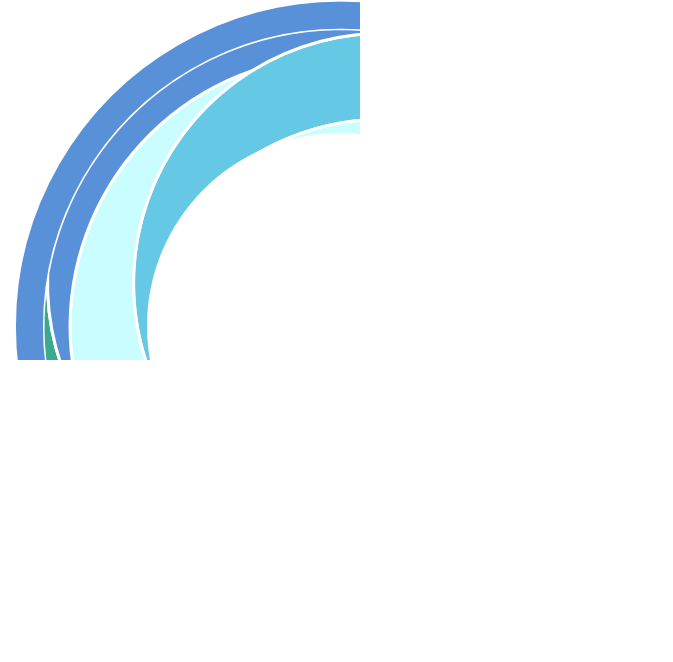 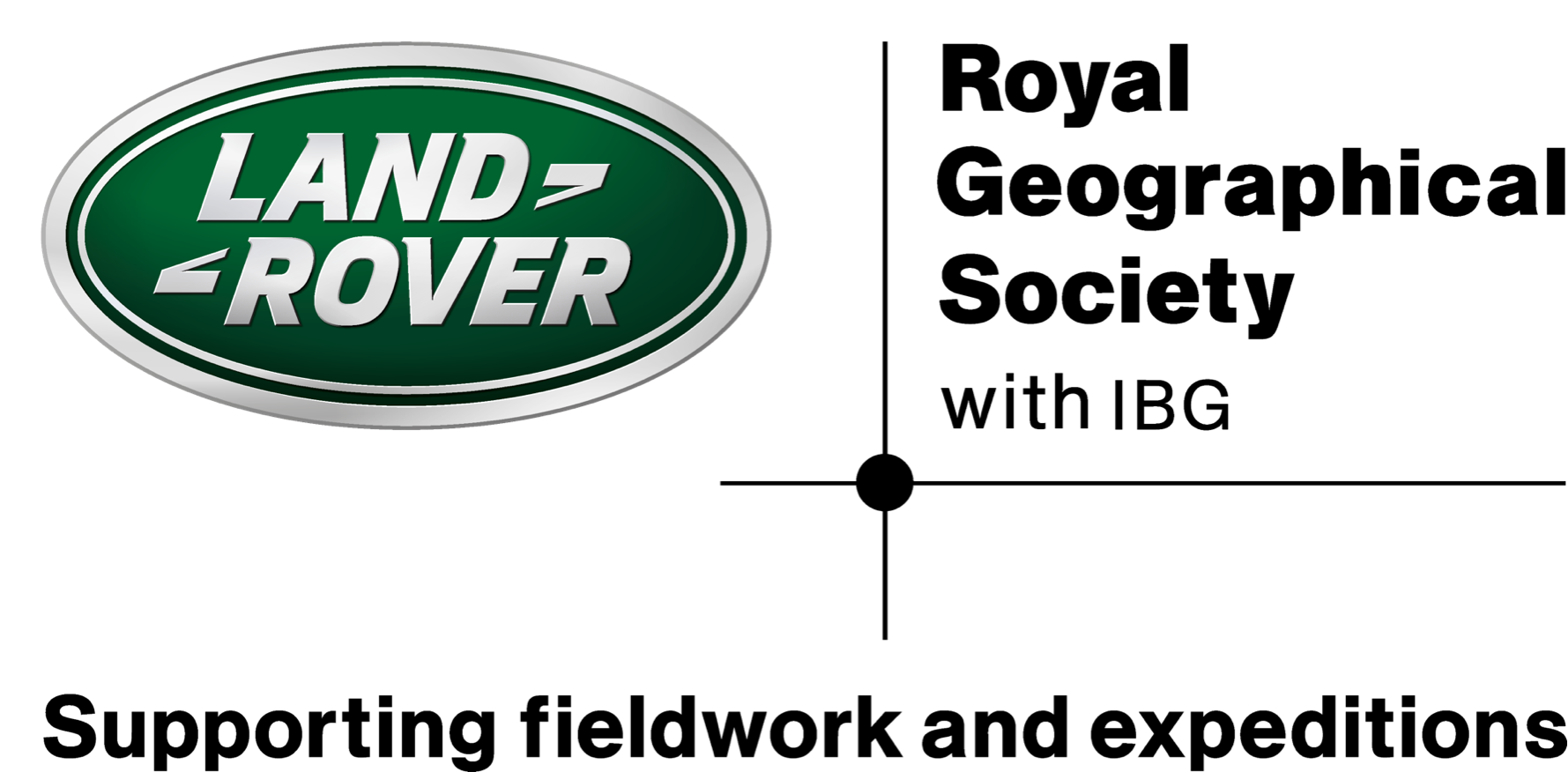 www.thewaterdiaries.com
REPORTING
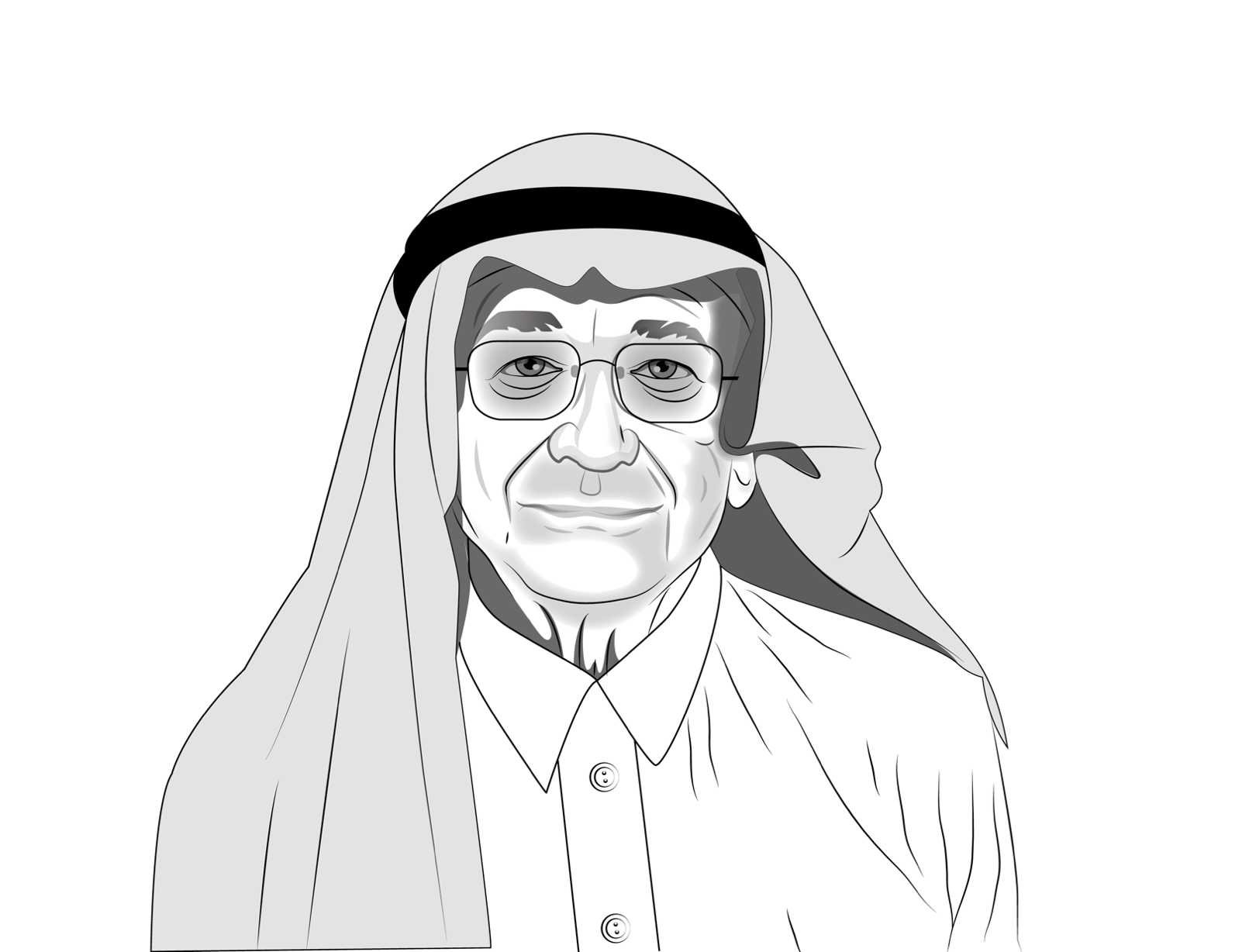 “Include the following in your report: 

- A map of the site and a description of its location and access to markets for the vegetables.
- Advice on what crops to grow.
- Advice on the revenue I can expect.
- Advice on potential threats to my investment.”
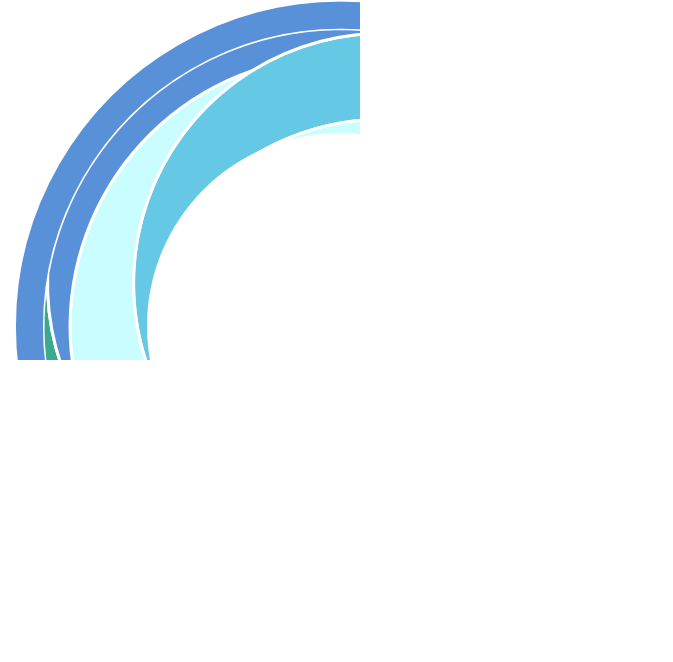 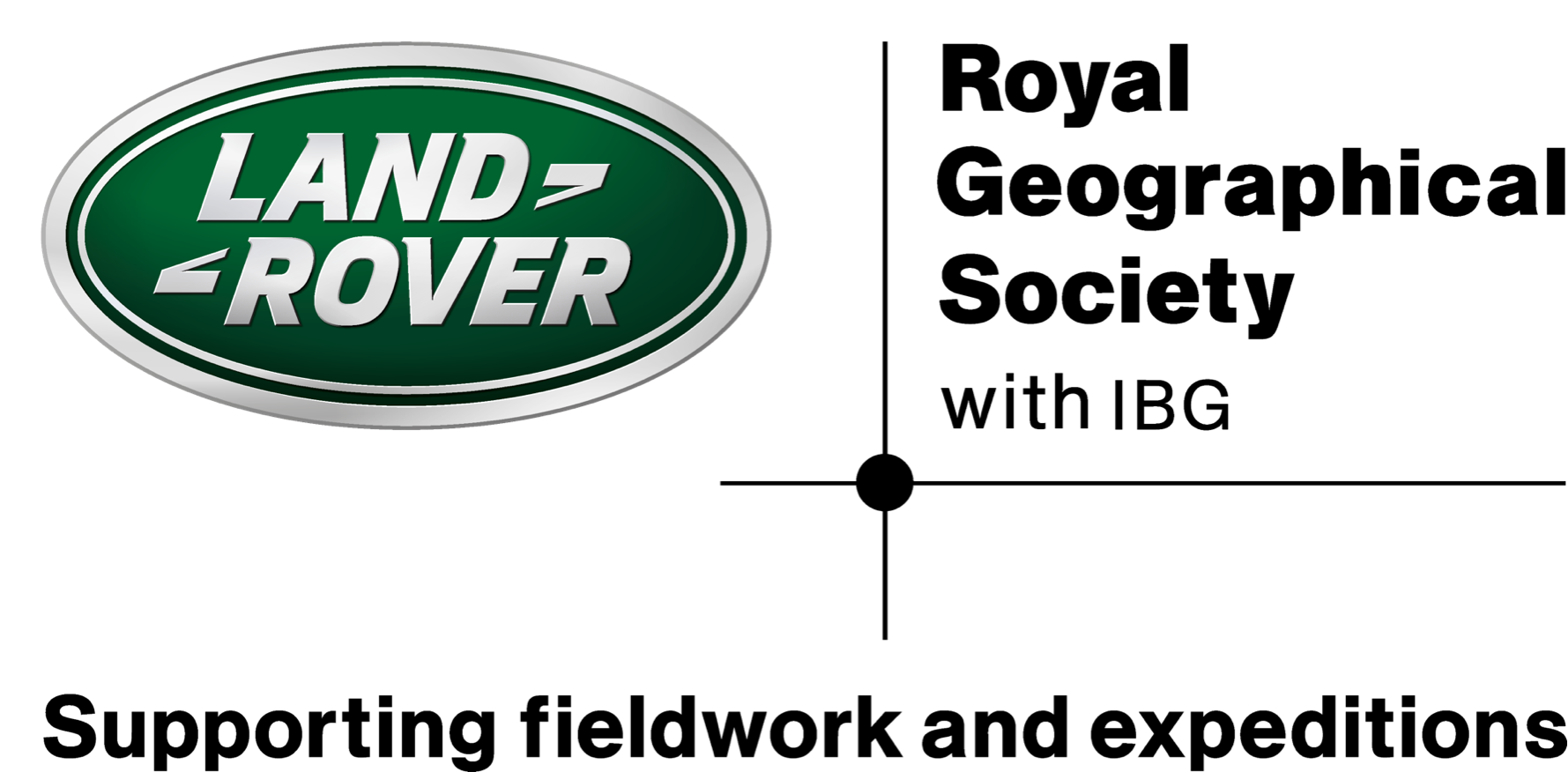 www.thewaterdiaries.com
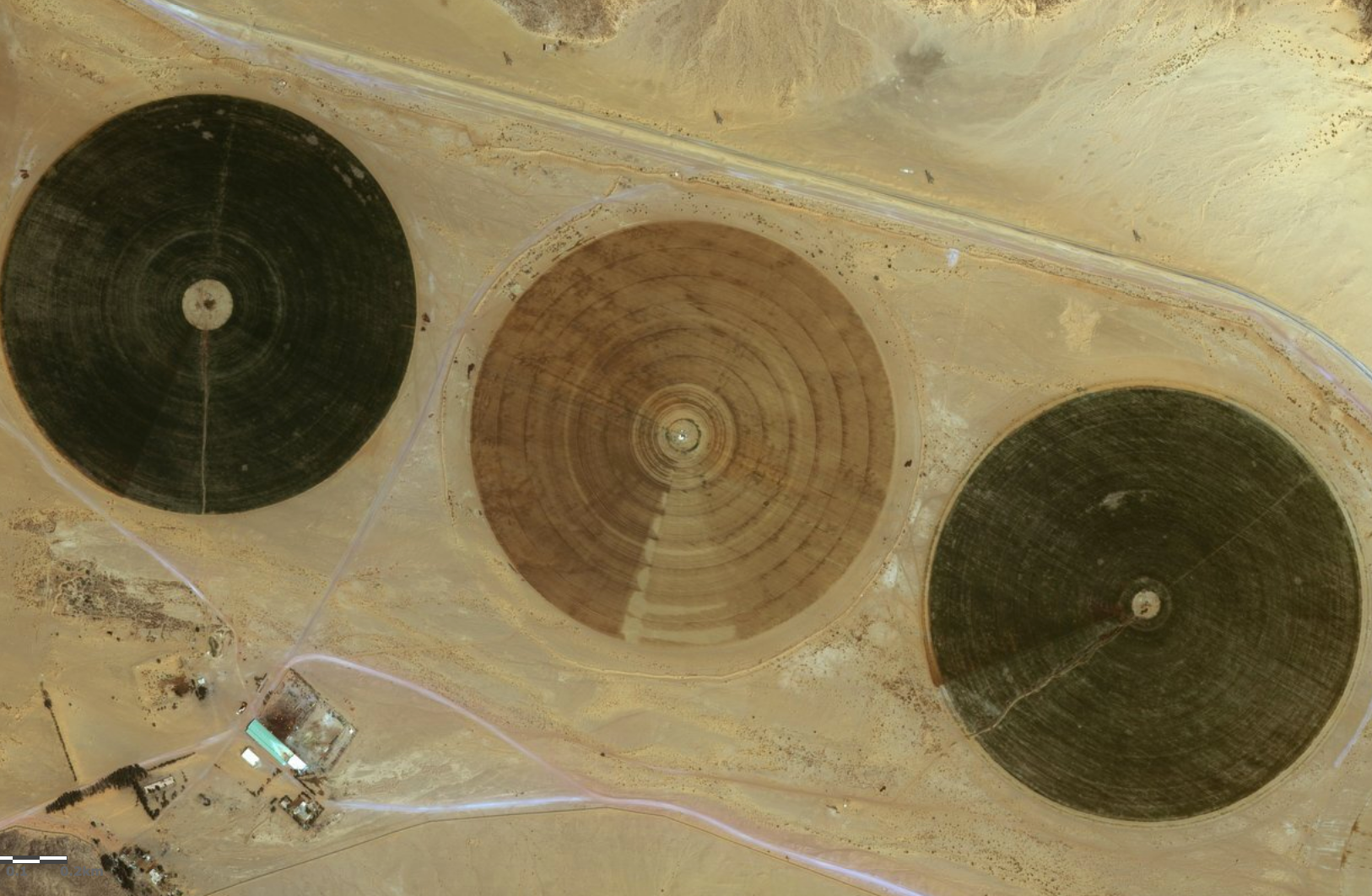 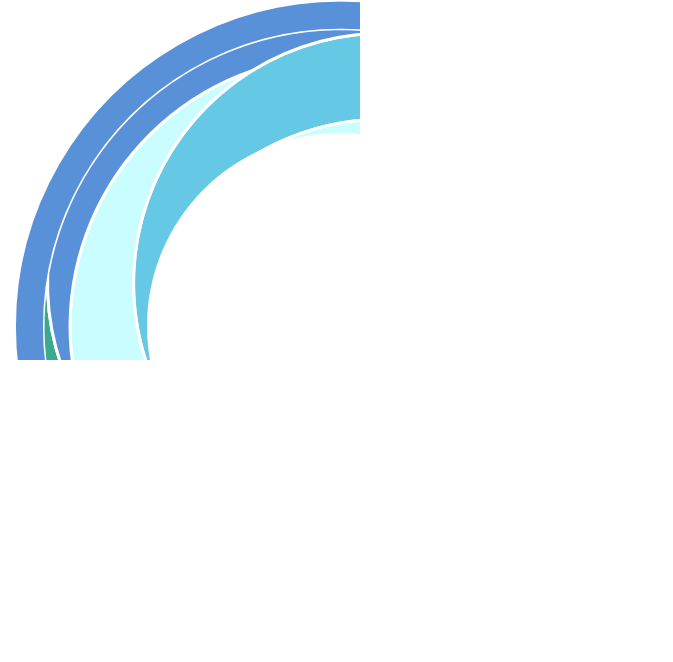 MAKING THE DESERT BLOOM
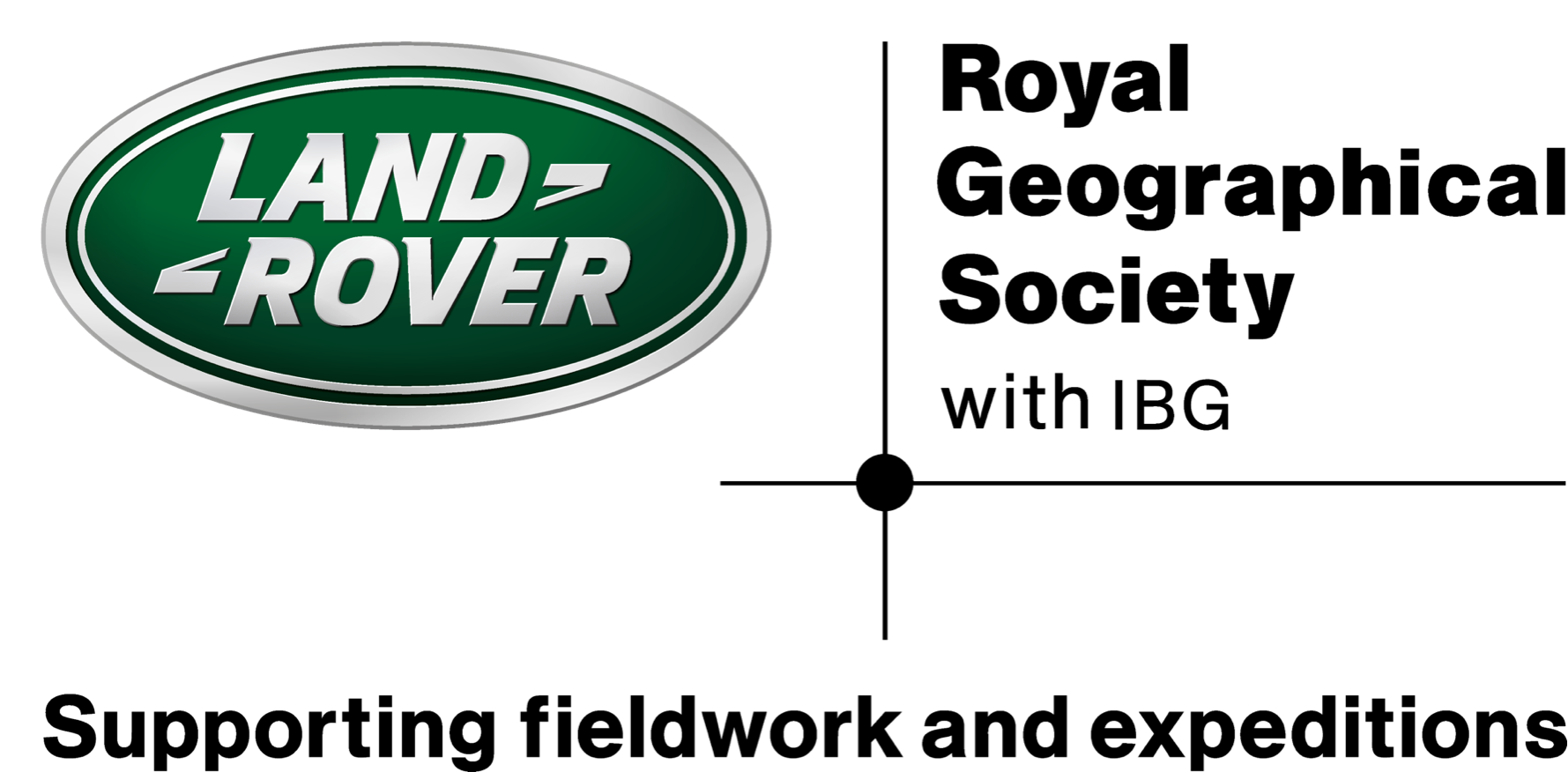 www.thewaterdiaries.com
The water diaries team
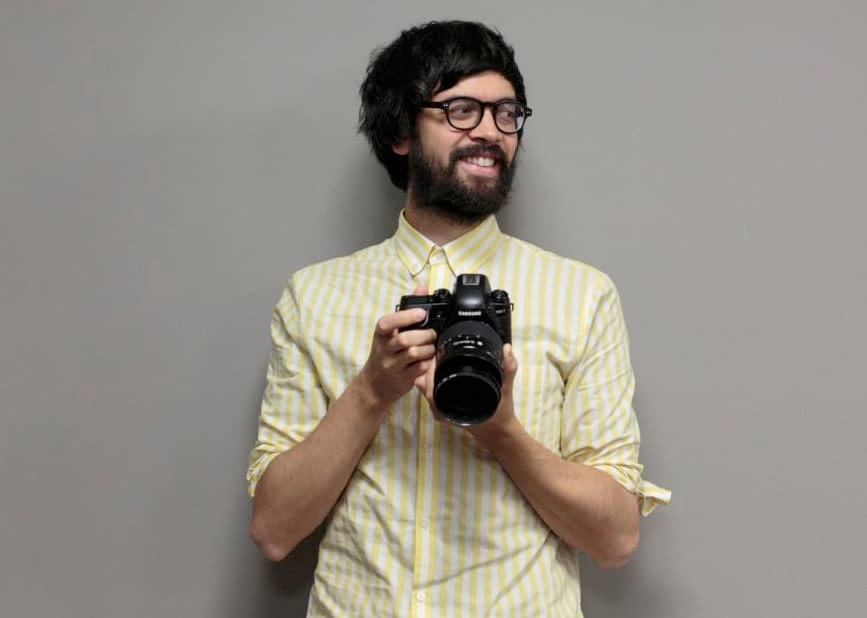 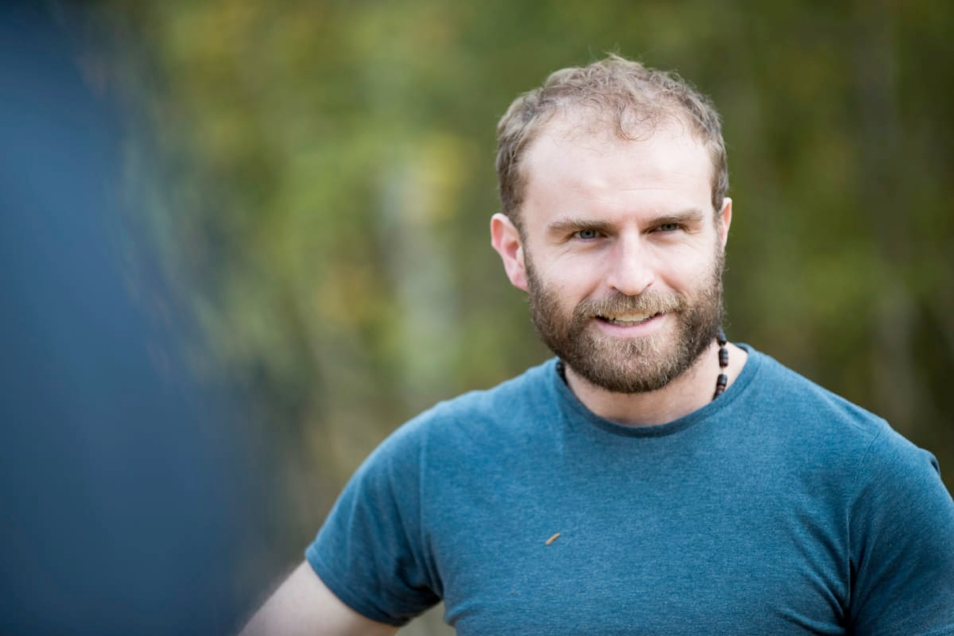 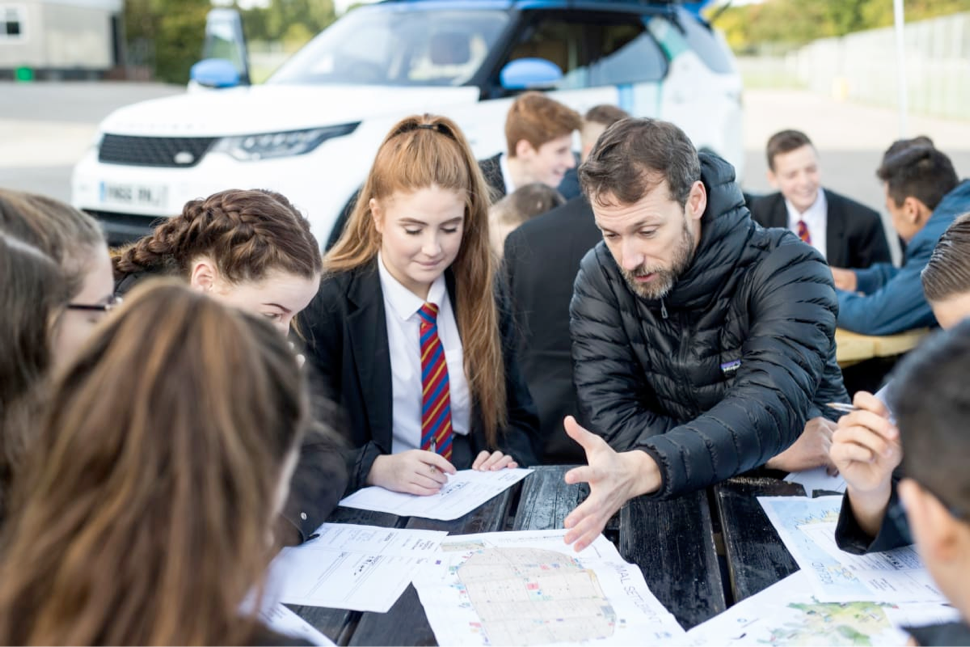 Fearghal O'Nuallain
Temujin Doran
Shane McGuinness
Filmmaker
Teacher | Lead
Field Scientist
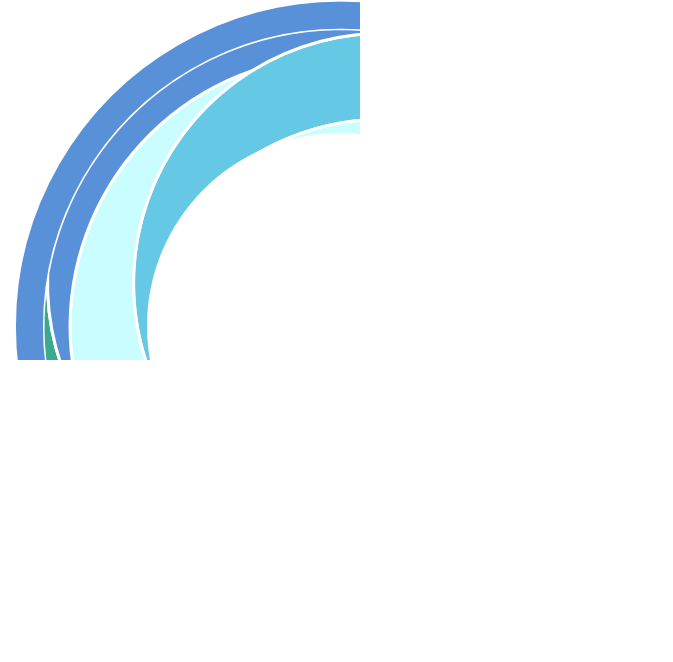 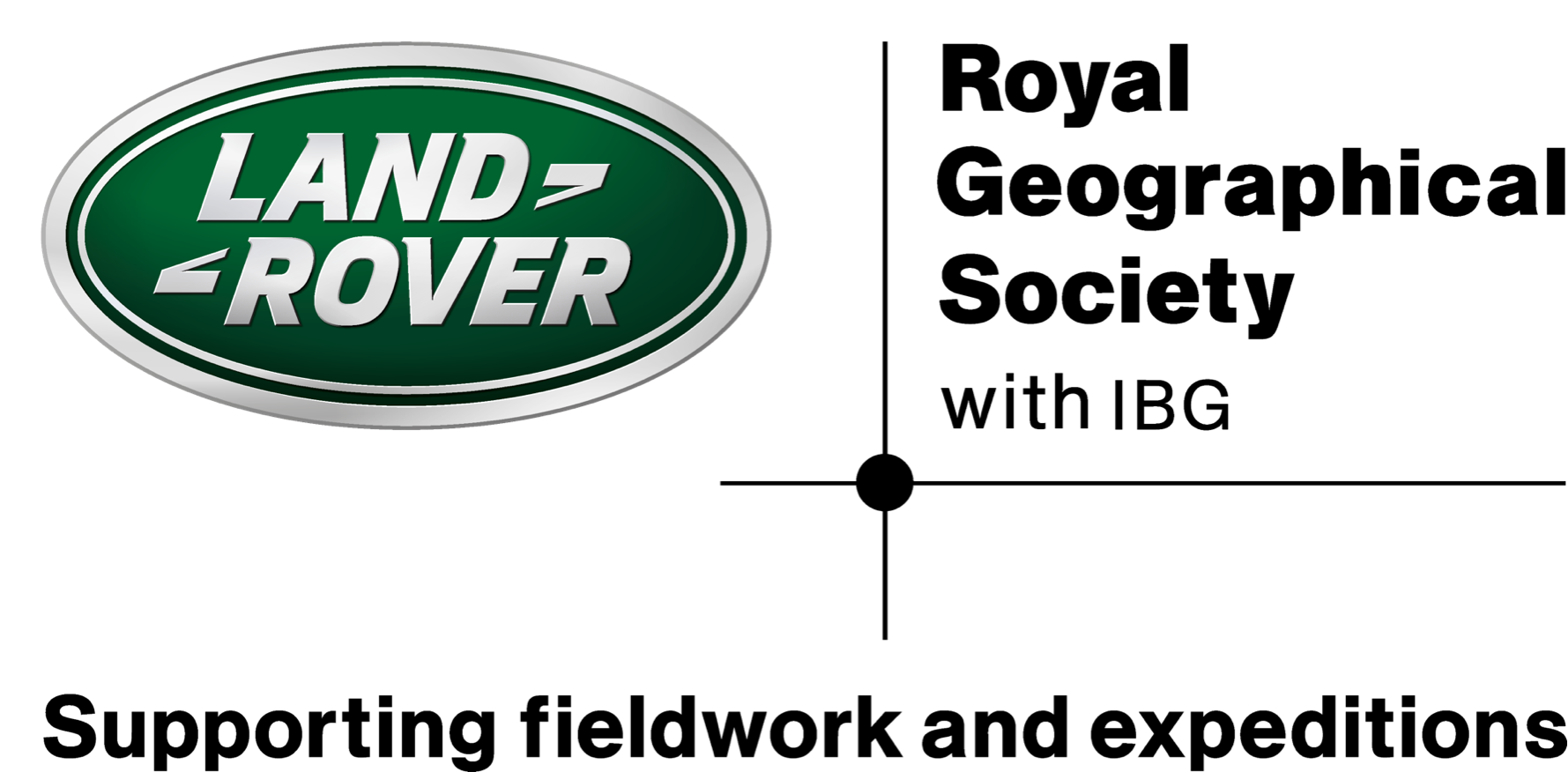 www.thewaterdiaries.com
SUPPORTED BY 
THE RGS LAND ROVER BURSARY 2017
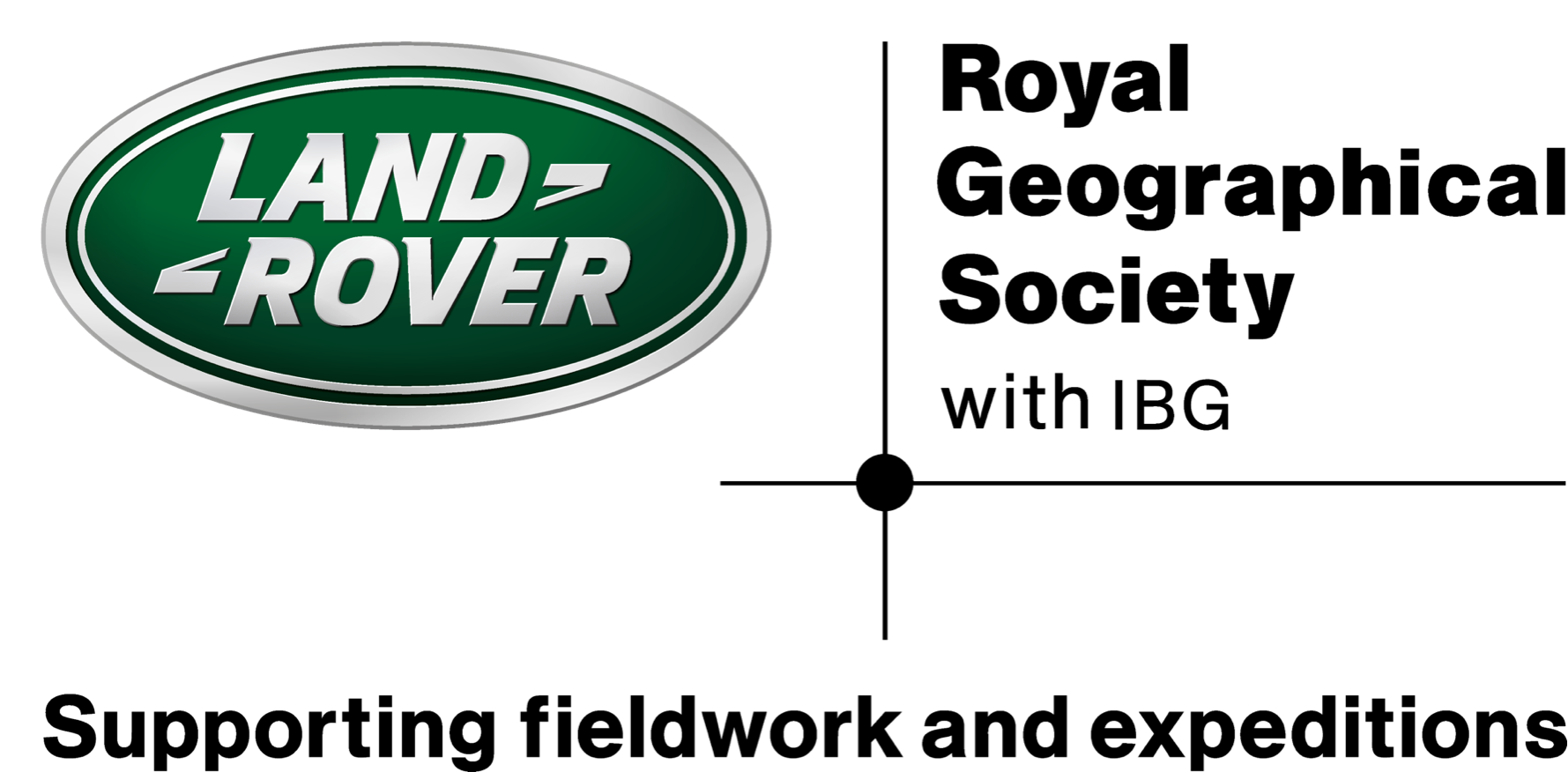 www.thewaterdiaries.com